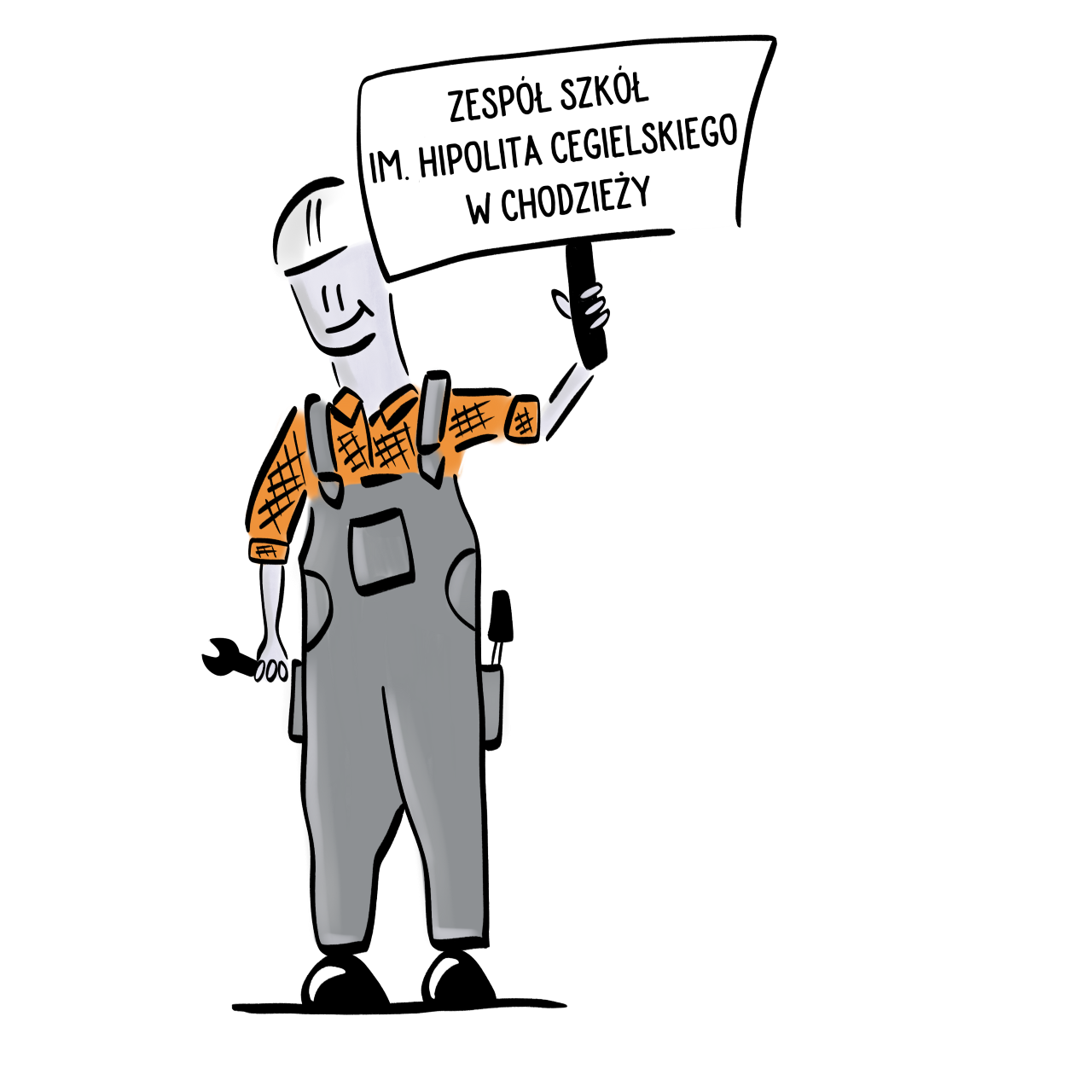 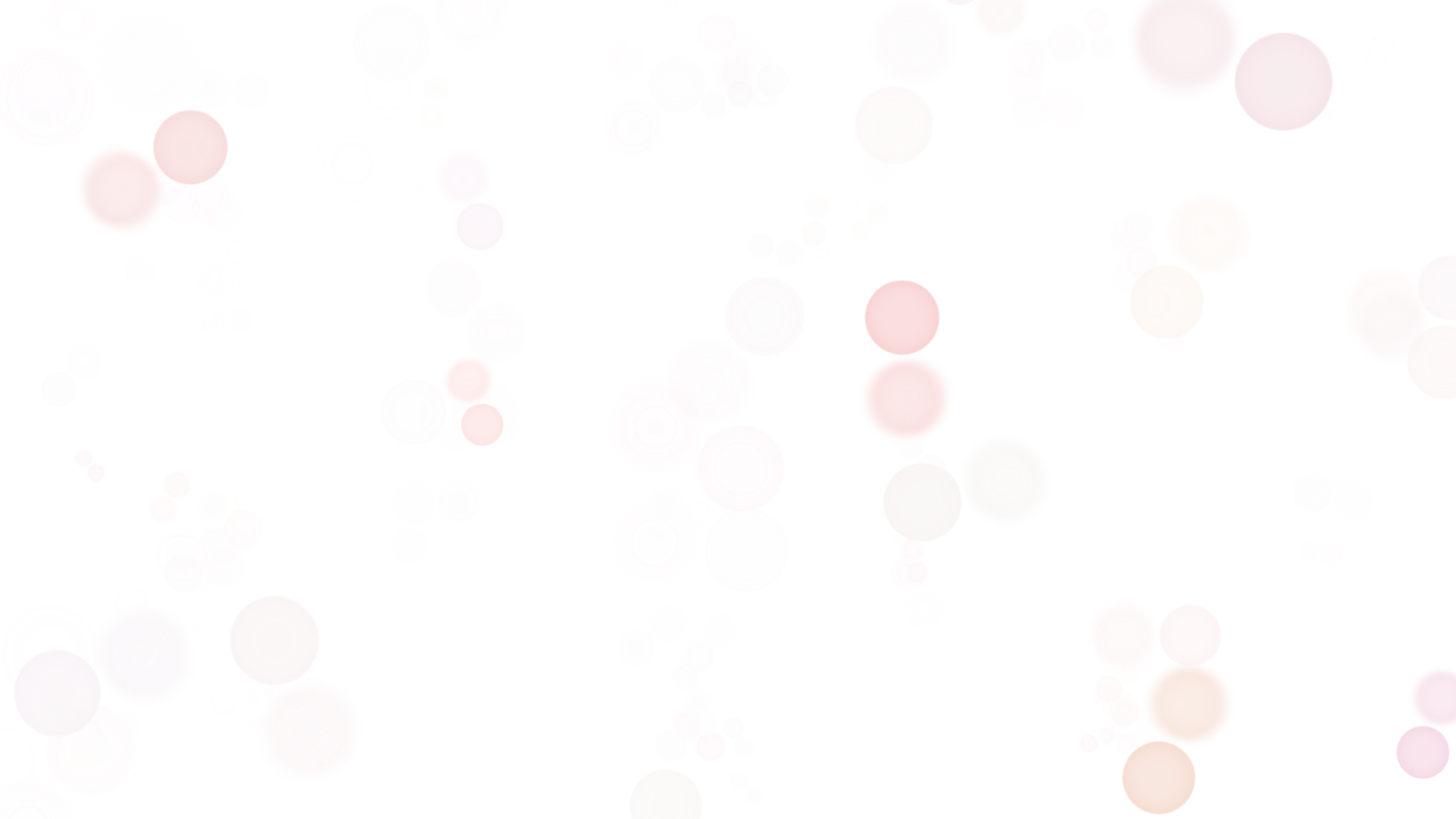 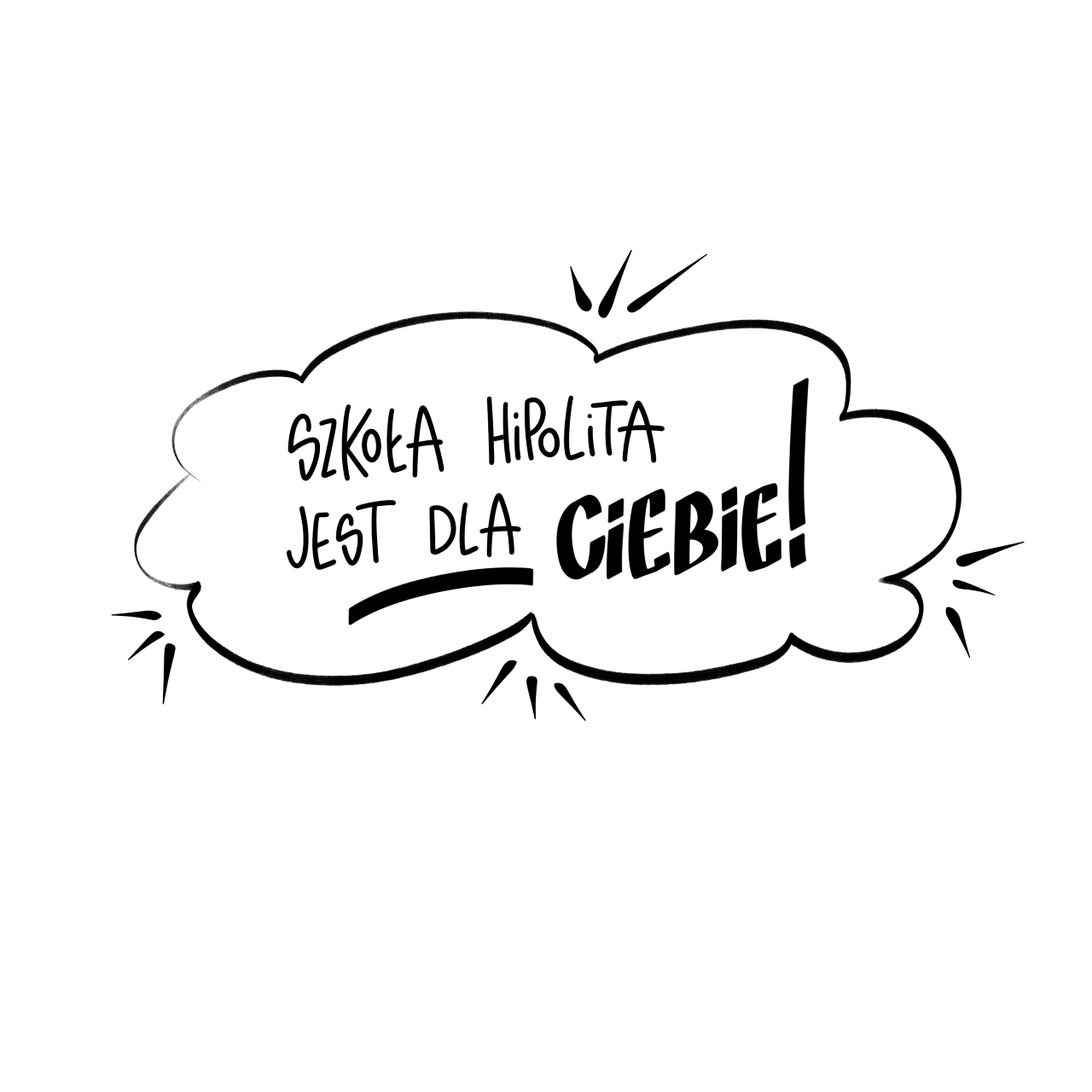 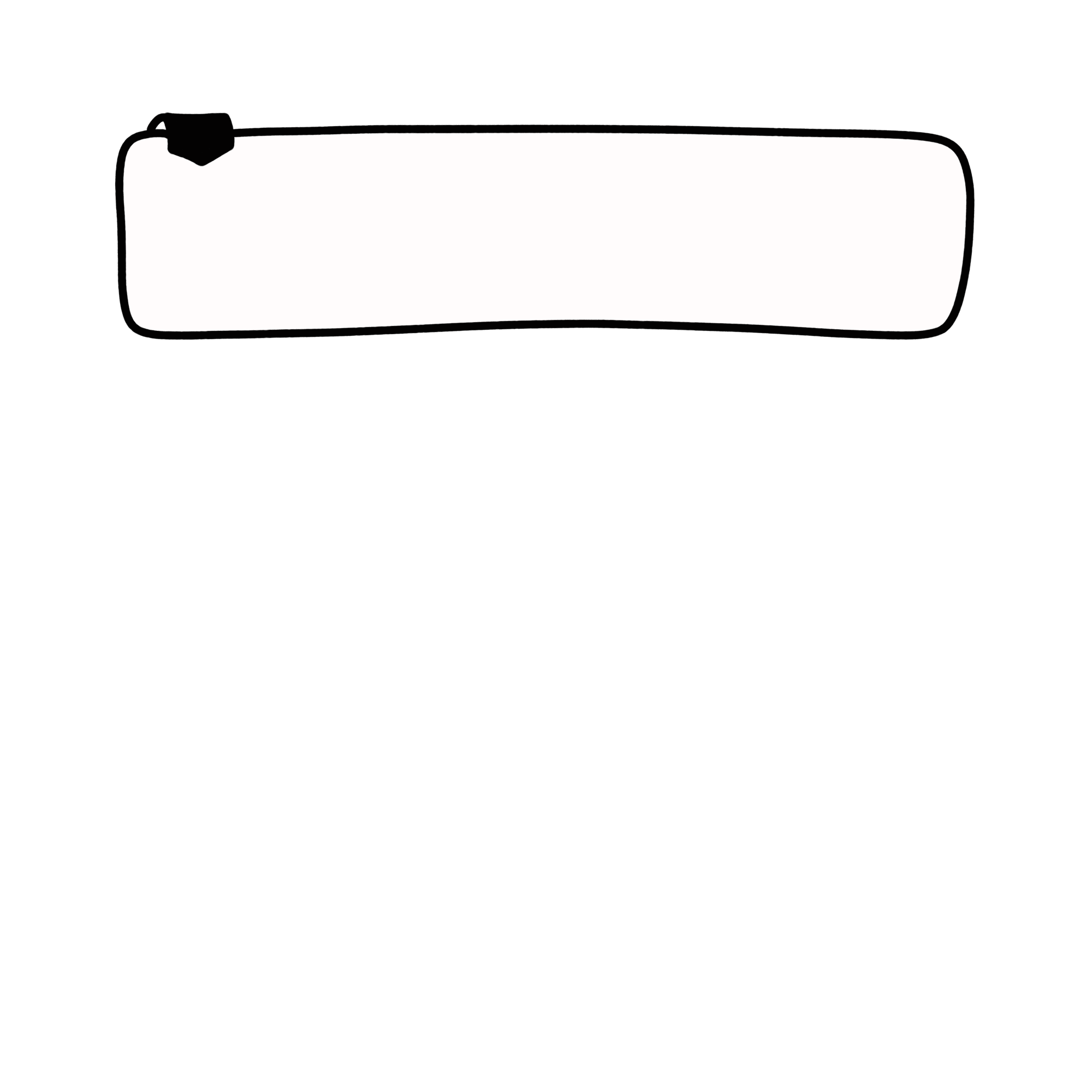 TECHNIKUM    CZAS TRWANIA NAUKI:  5 LAT
Oferujemy kształcenie w zawodach:
technik elektryk
technik ekonomista
Technik logistyk
technik organizacji turystyki
technik pojazdów samochodowych
technik żywienia i usług gastronomicznych
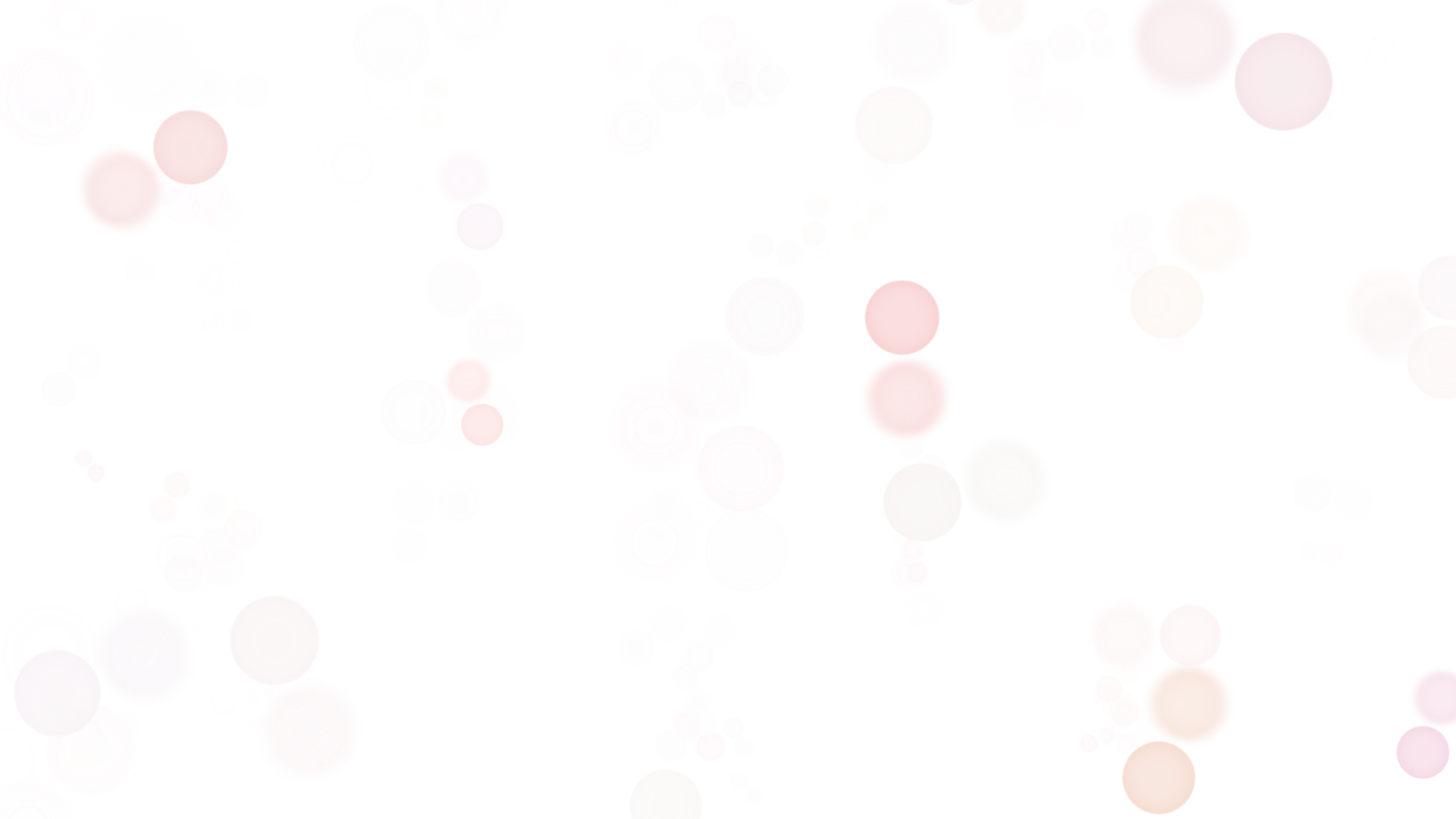 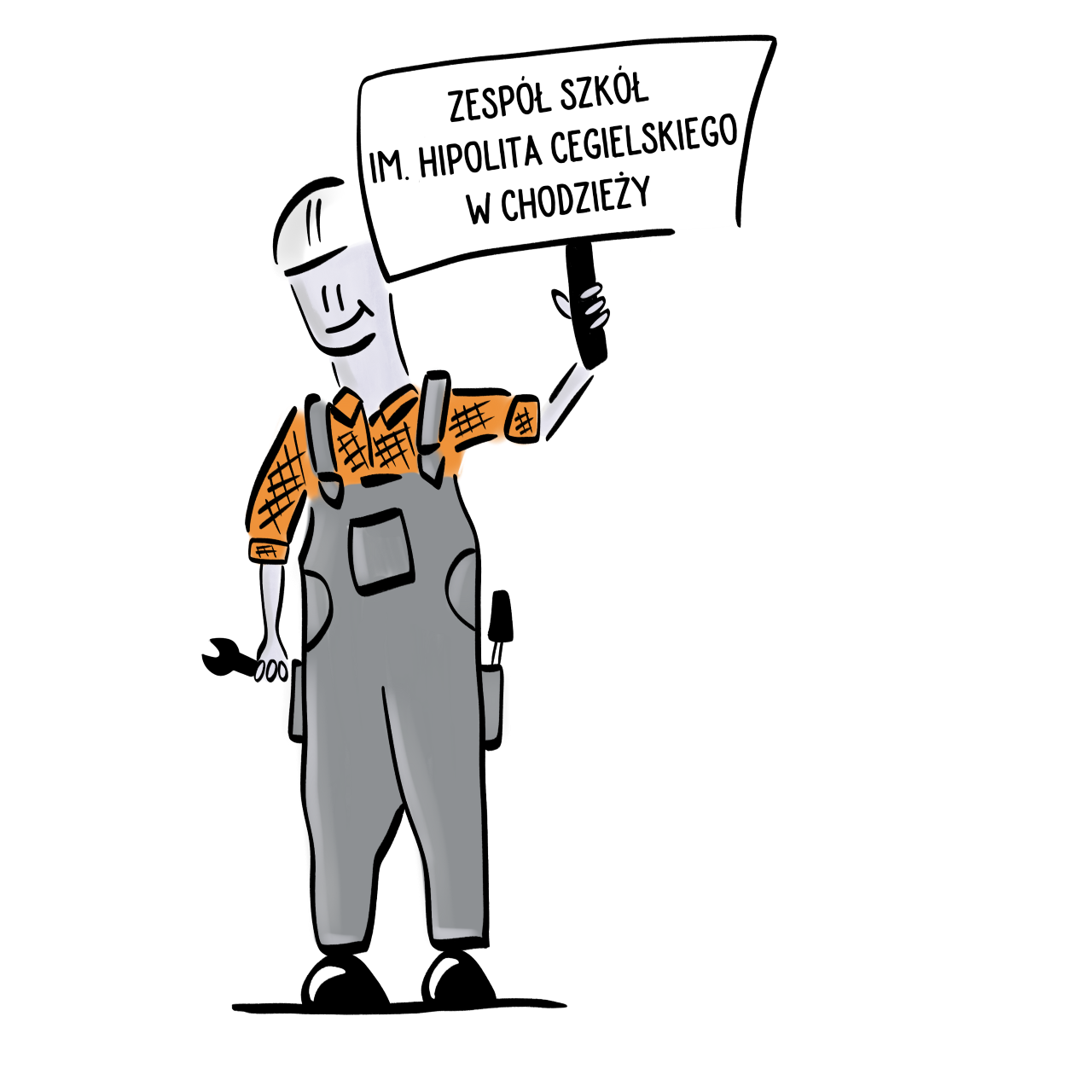 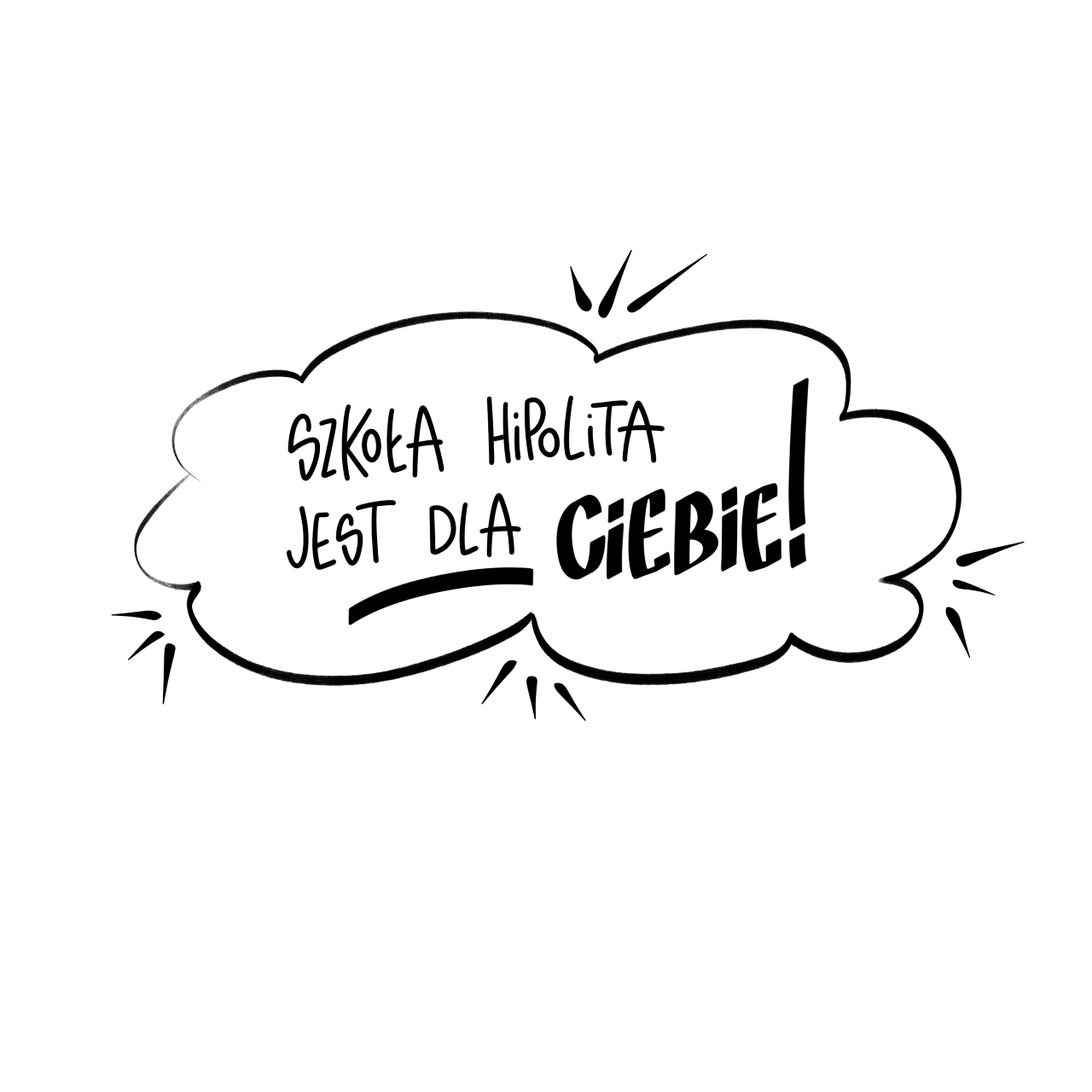 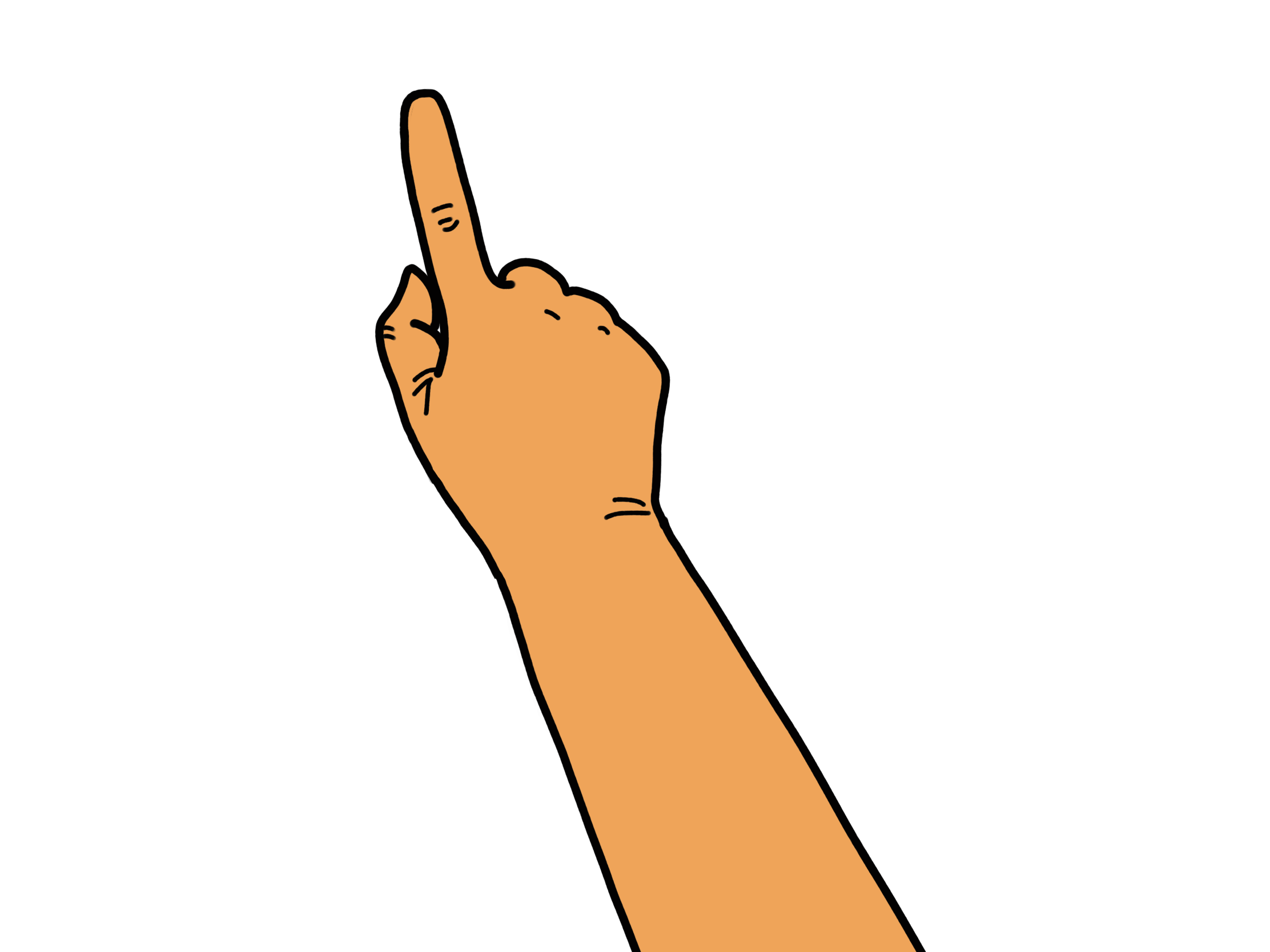 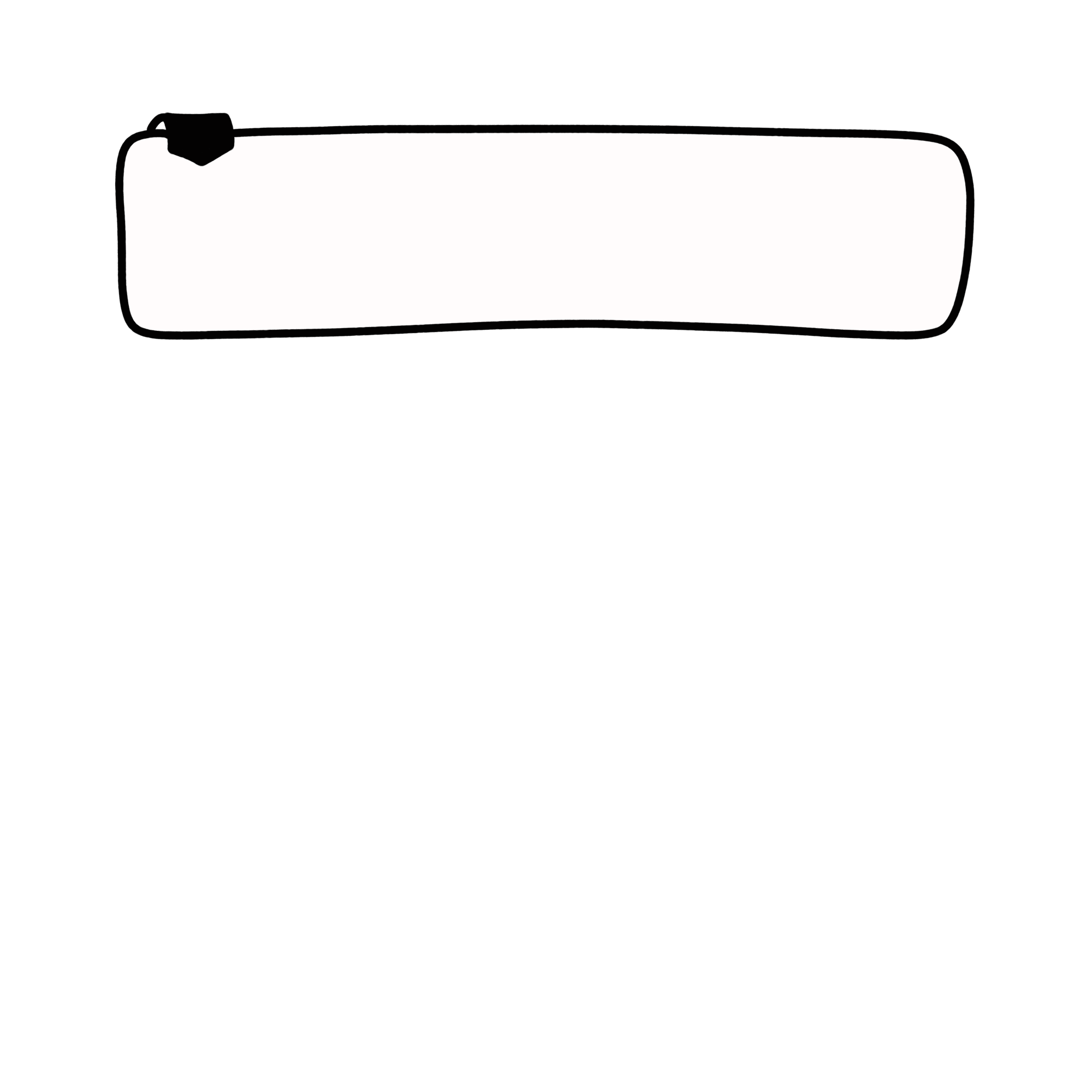 CO  ZYSKUJESZ ?
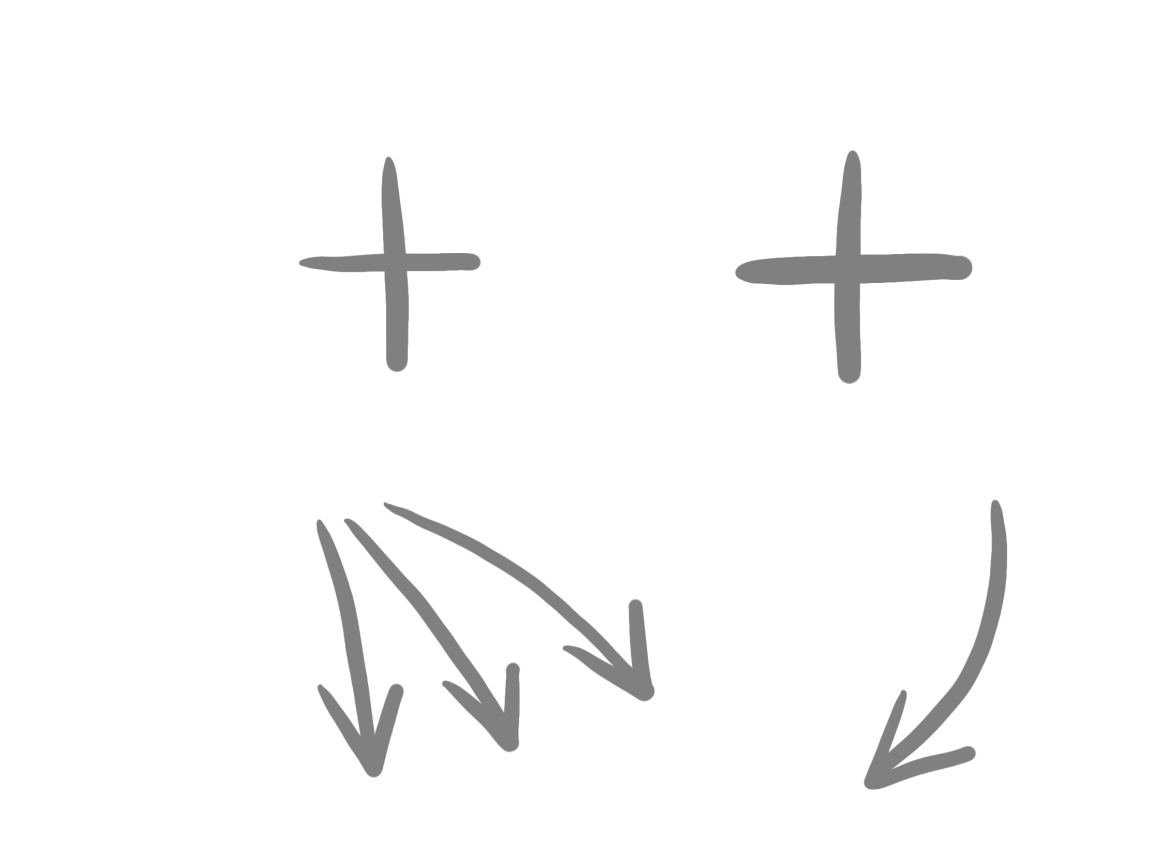 możliwość zdobycia zawodu i średniego wykształcenia jednocześnie
płatne staże w ramach projektów edukacyjnych, także zagranicznych
bonusy w klasach patronackich
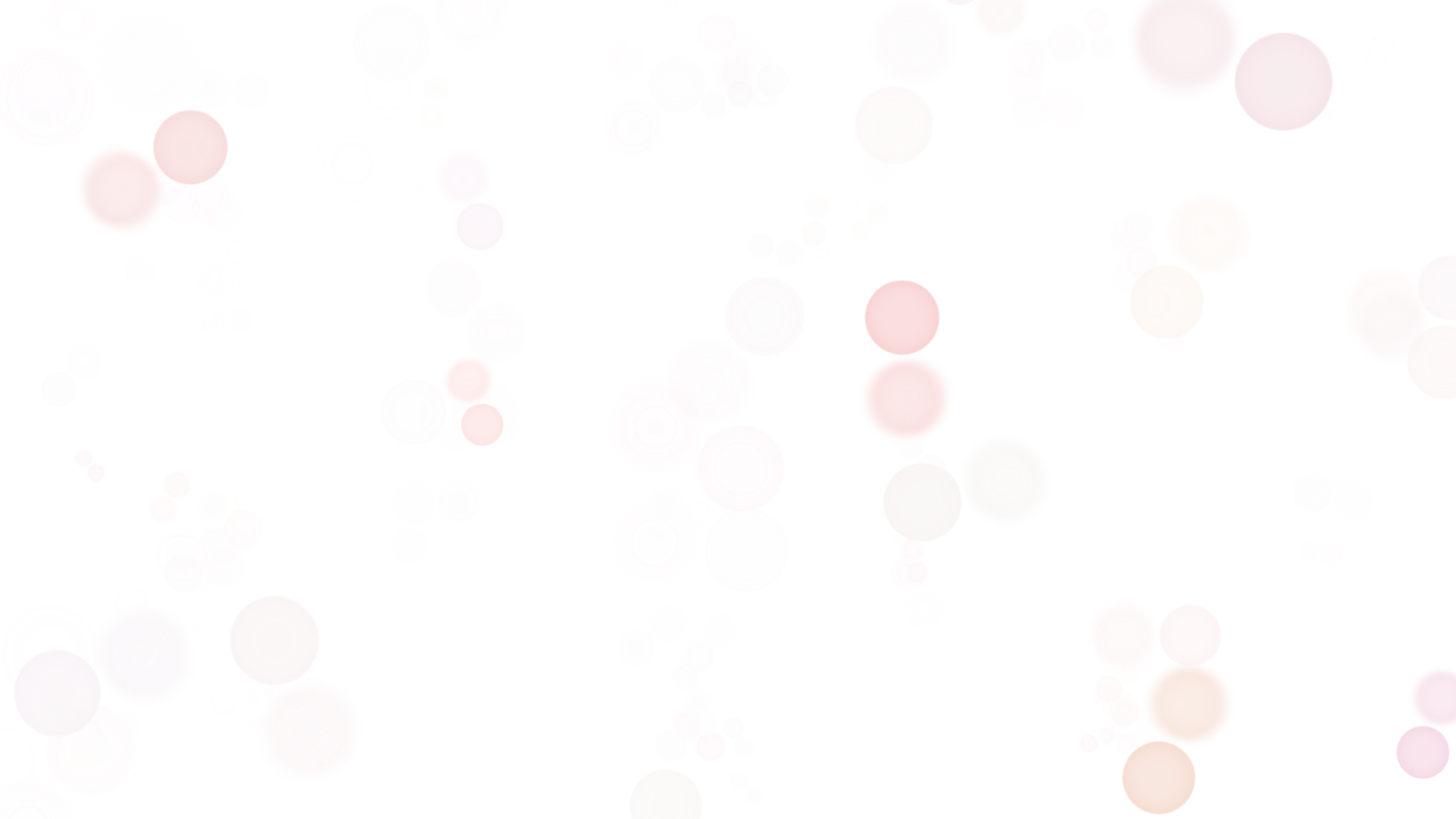 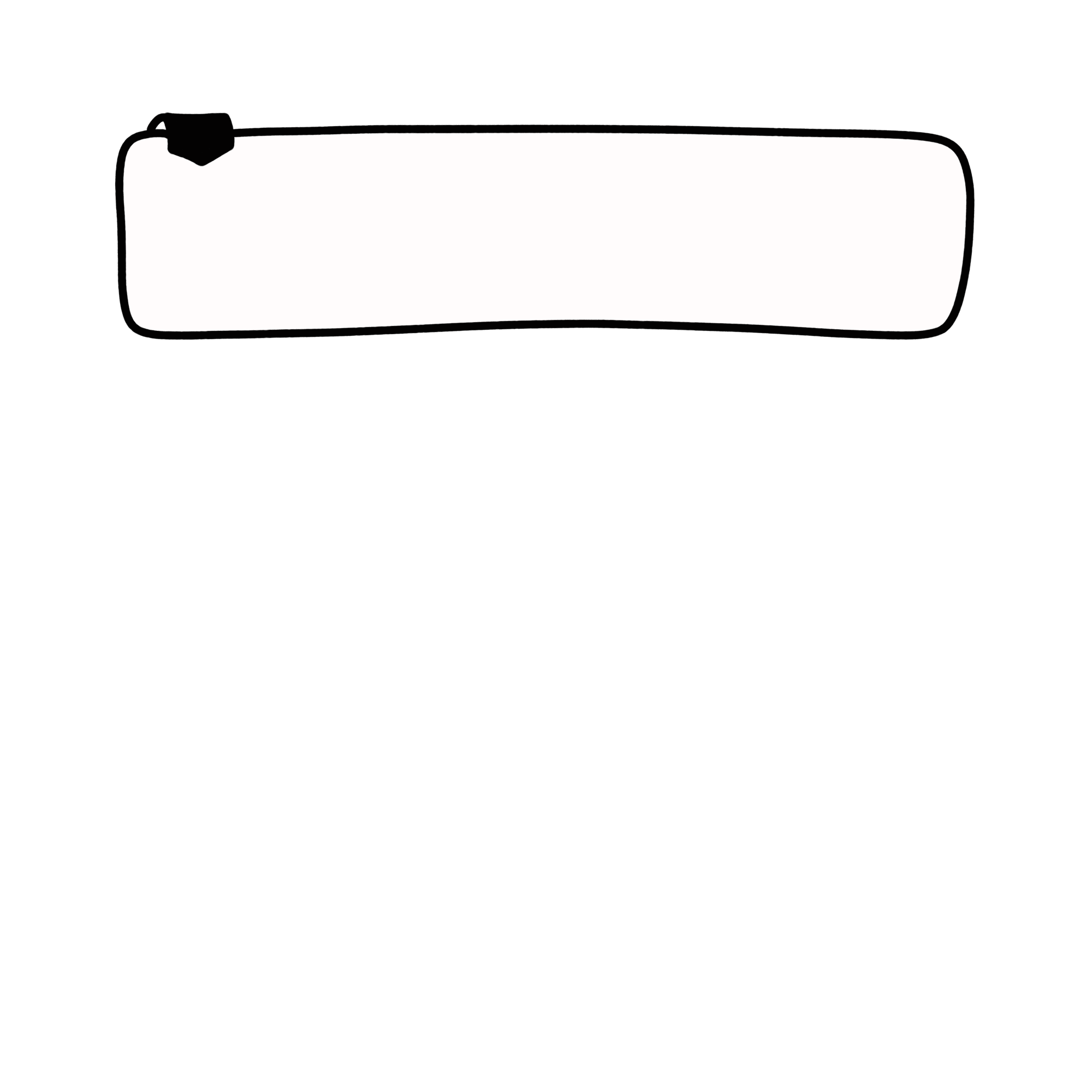 CO  DALEJ ?
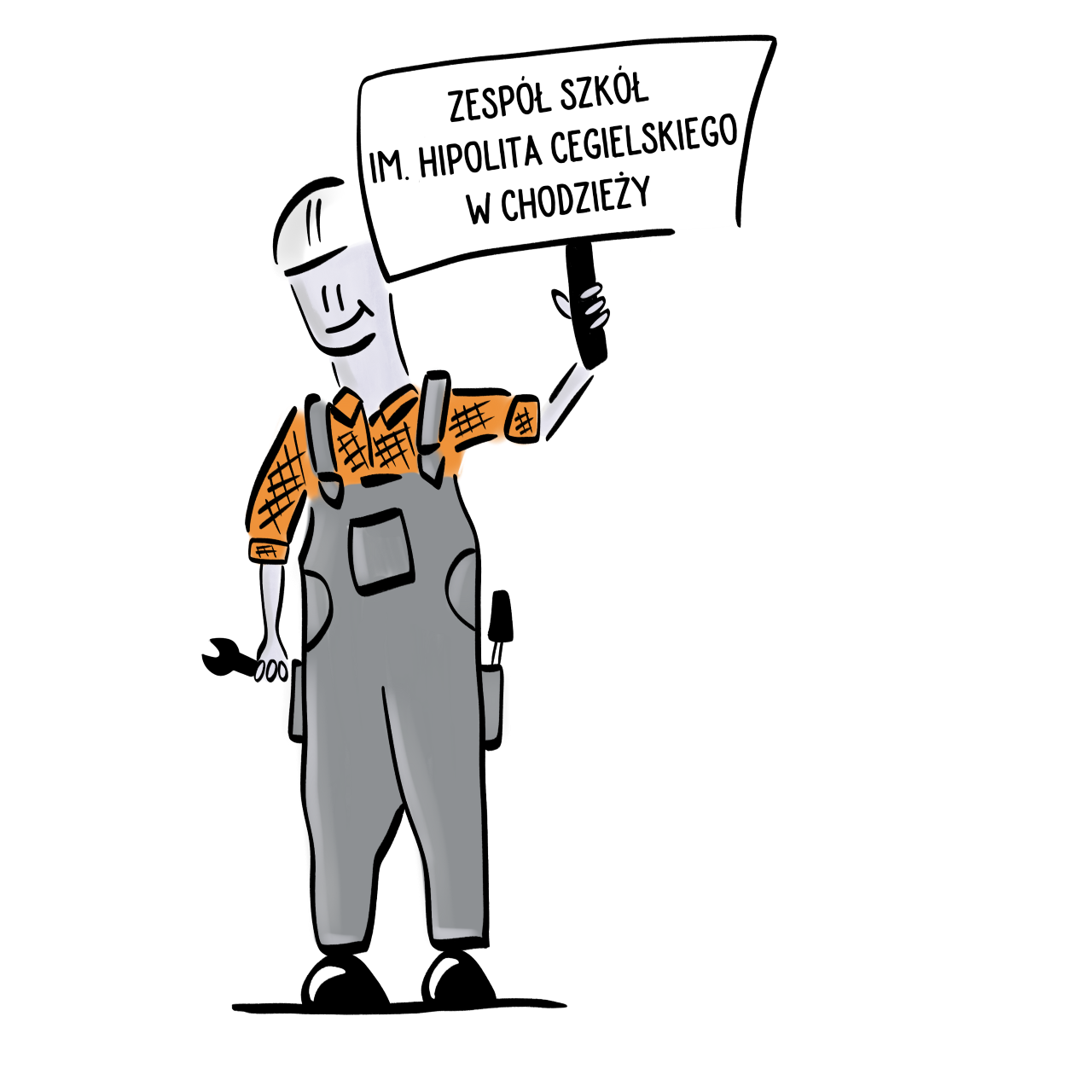 podjęcie pracy w wyuczonym zawodzie
własna działalność gospodarcza
studia na uczelni wyższej
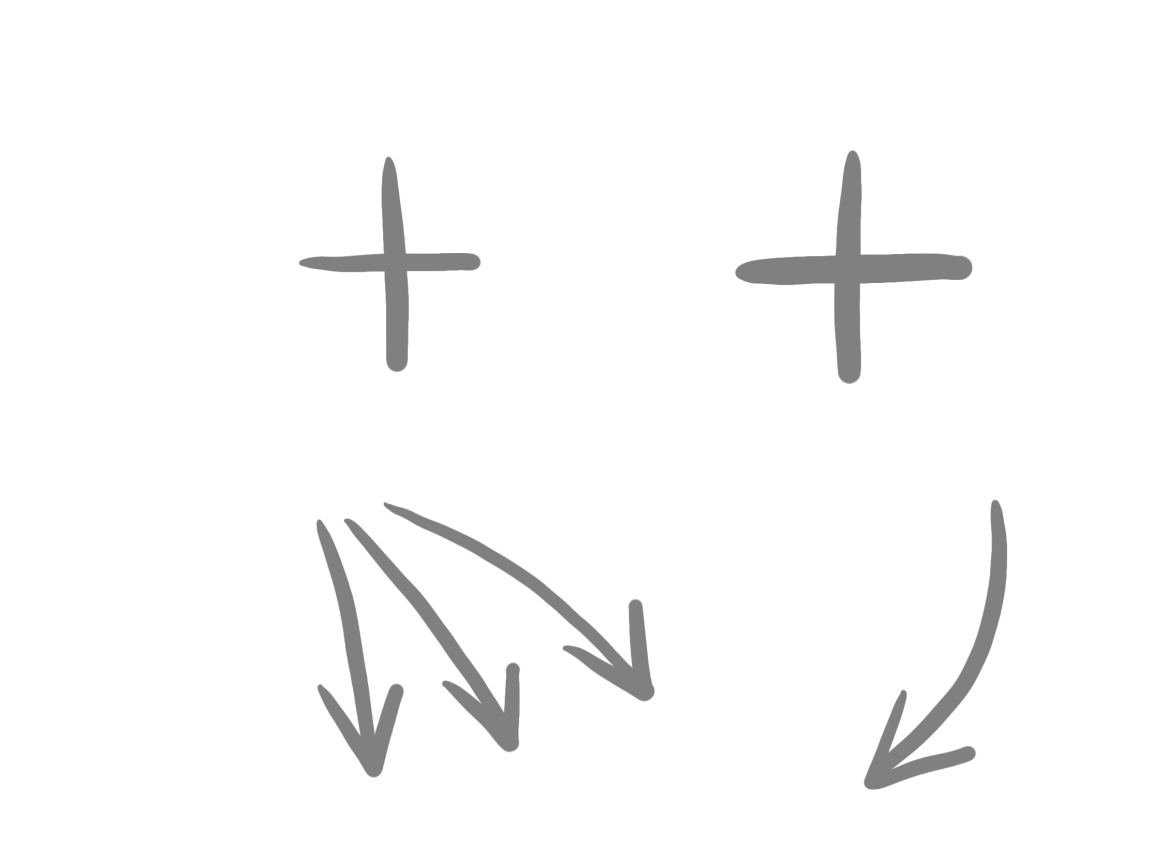 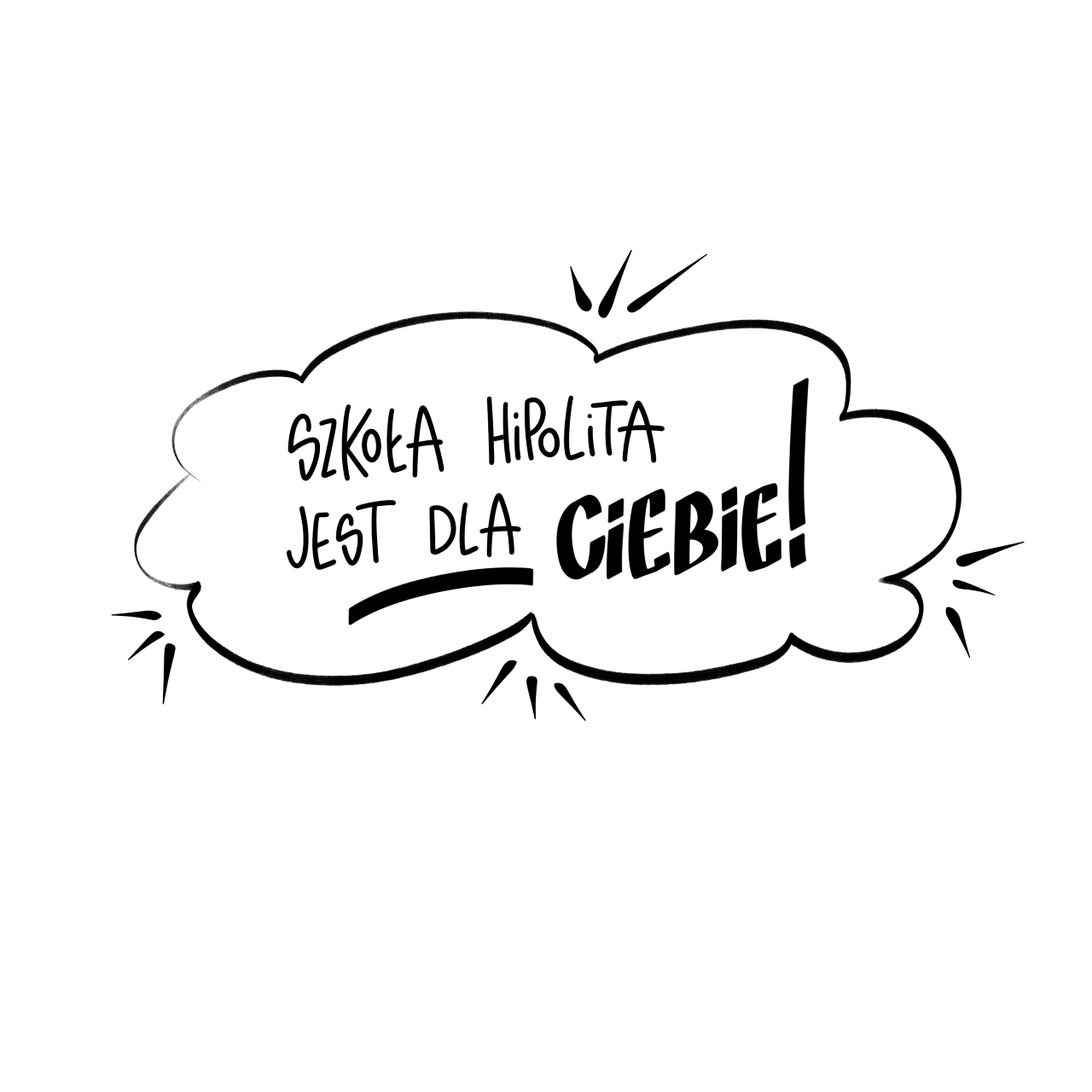 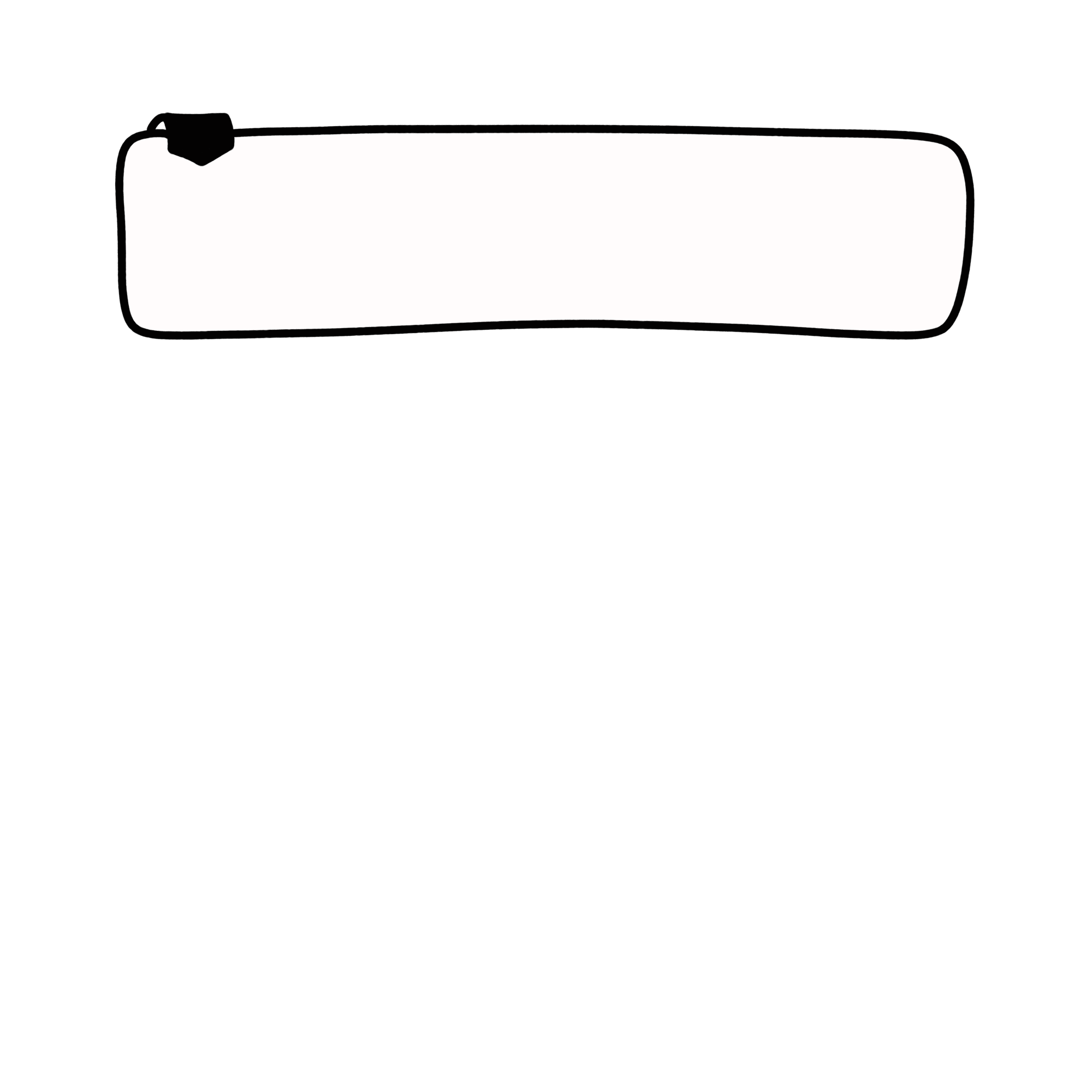 Branżowa Szkoła I stopnia
    CZAS TRWANIA NAUKI:  3 LATA
Oferujemy kształcenie w zawodach:
 tapicer
 stolarz
 sprzedawca
 fryzjer 
 kucharz
 mechanik pojazdów samochodowych
 operator obrabiarek skrawających
 ślusarz 
 elektryk
 piekarz
 krawiec
 i wiele innych, według potrzeb rynku pracy
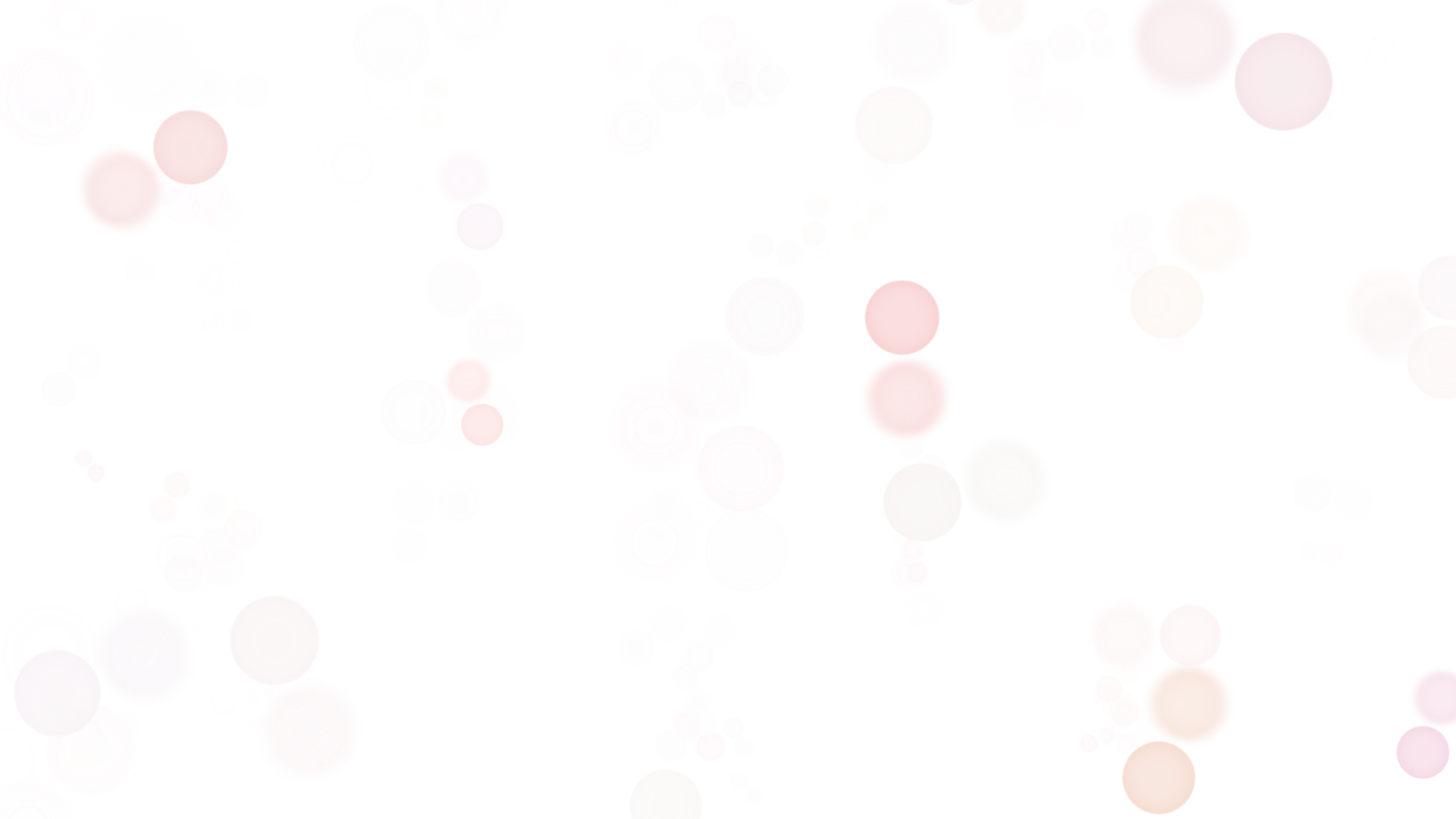 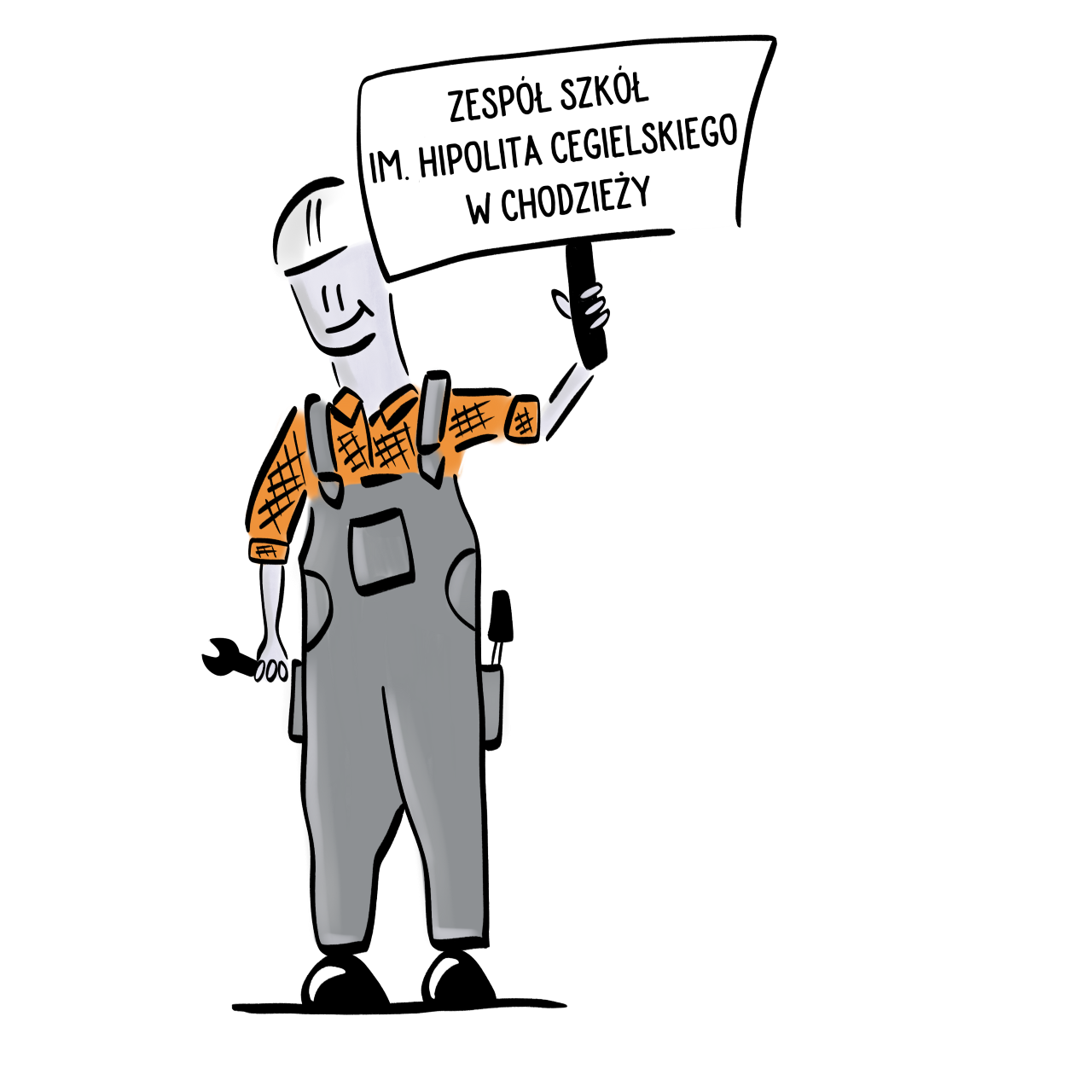 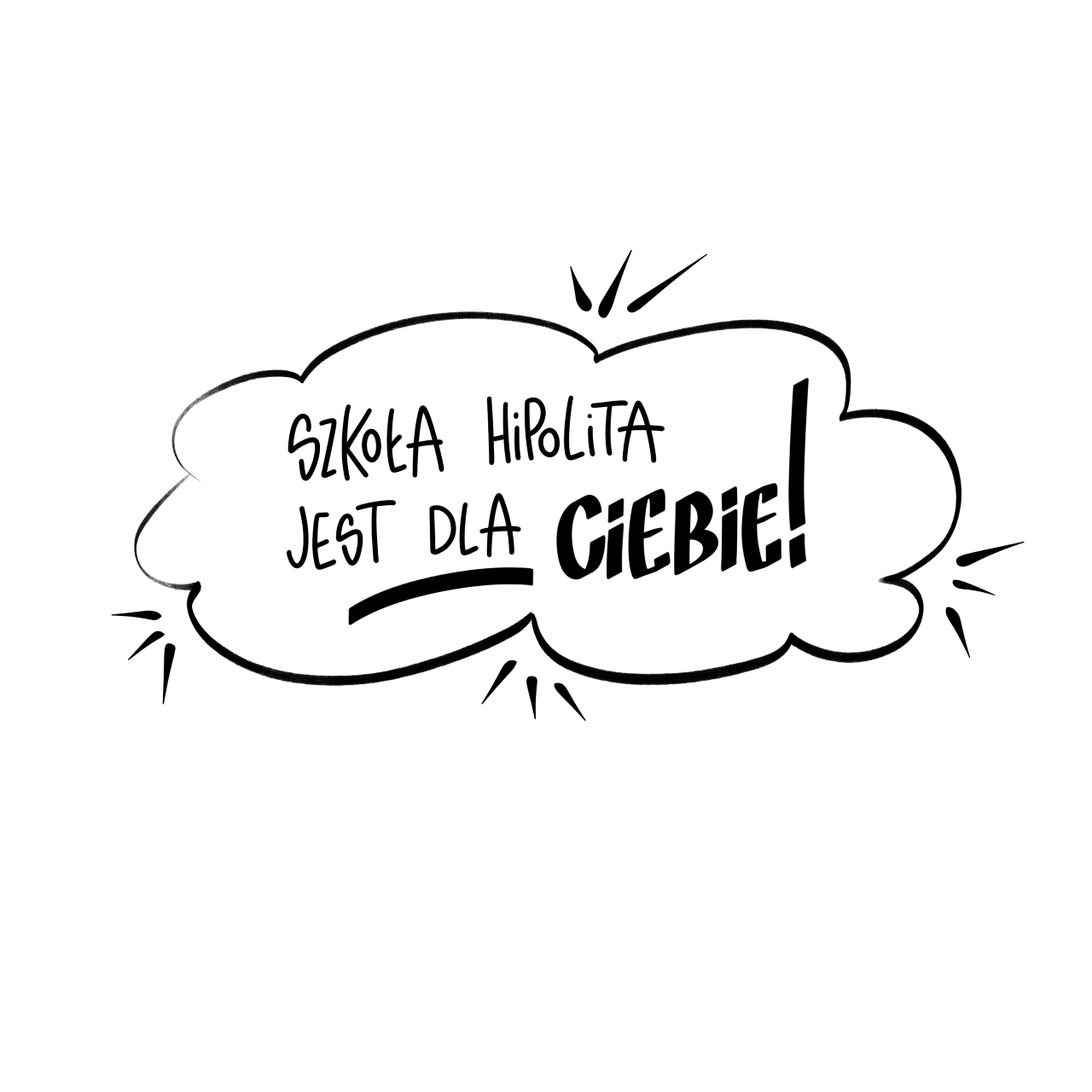 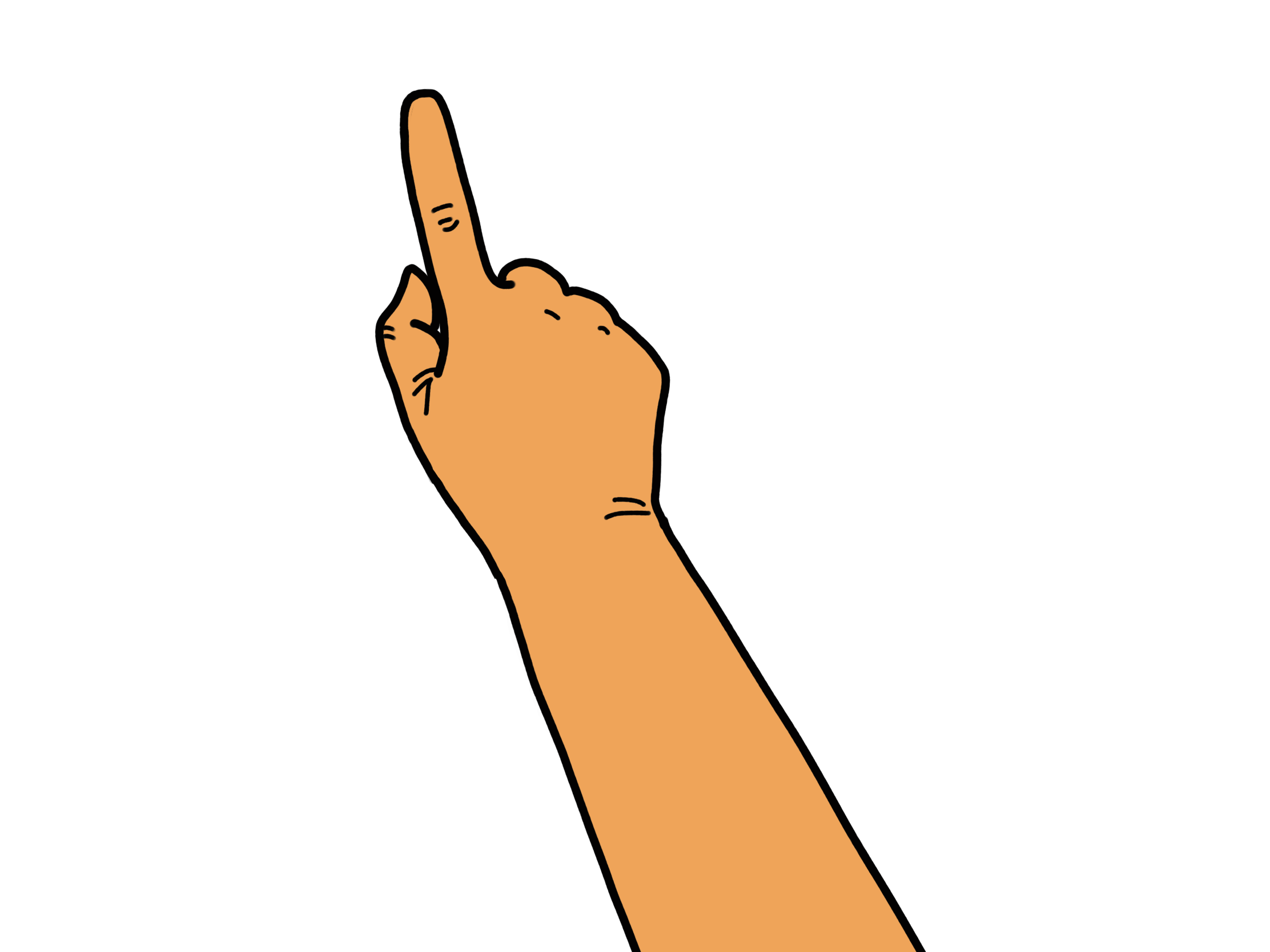 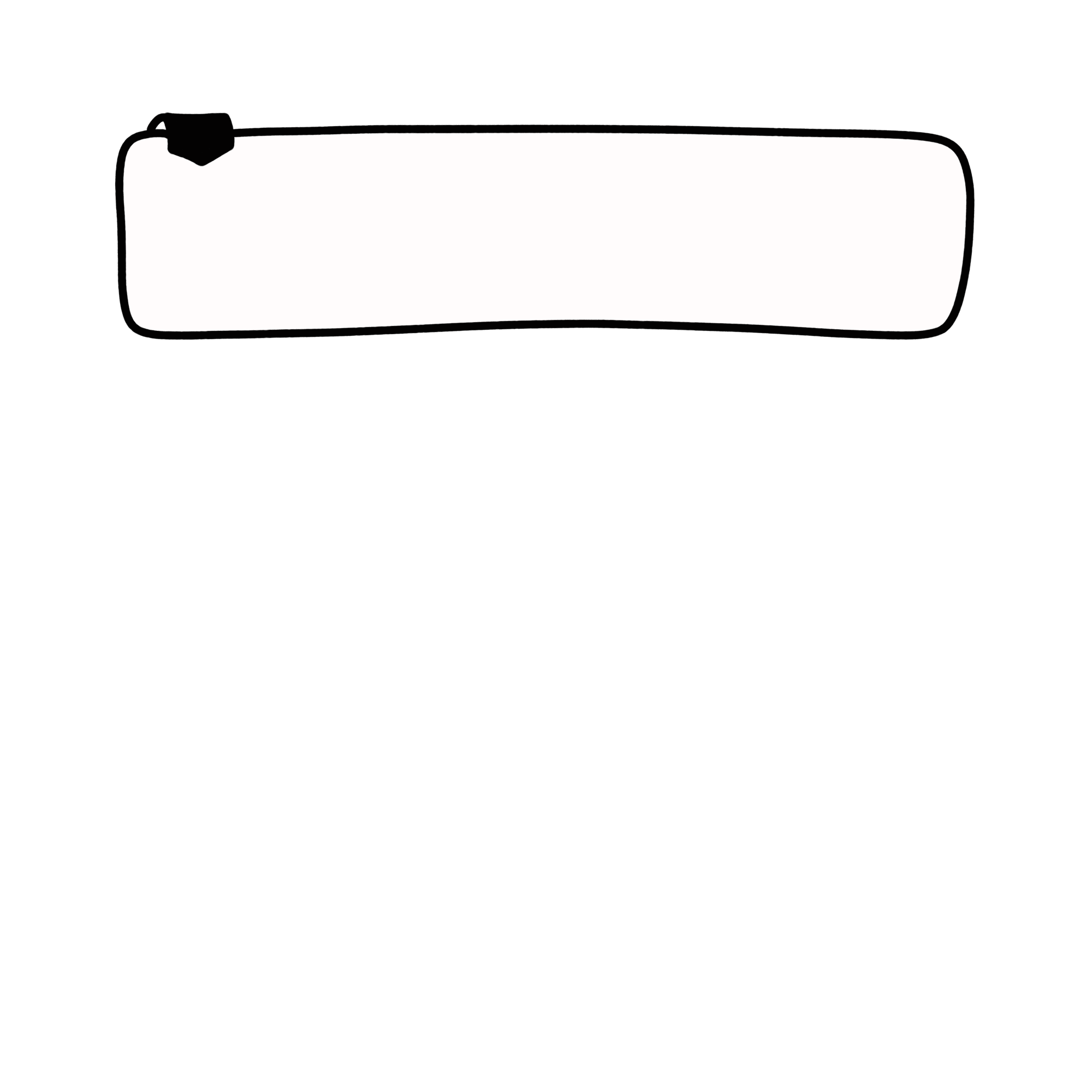 CO  ZYSKUJESZ ?
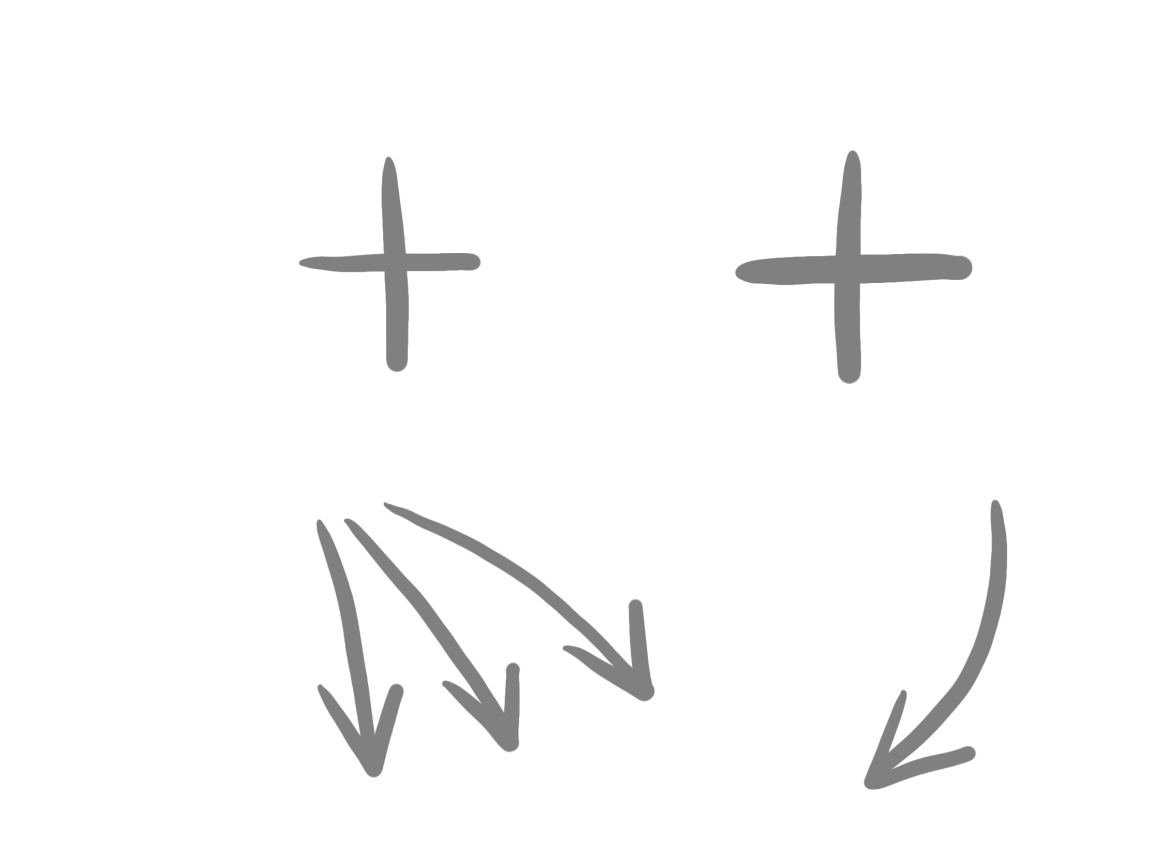 możliwość zdobycia atrakcyjnego zawodu
wynagrodzenie za praktykę w lokalnych przedsiębiorstwach
bonusy w klasach patronackich
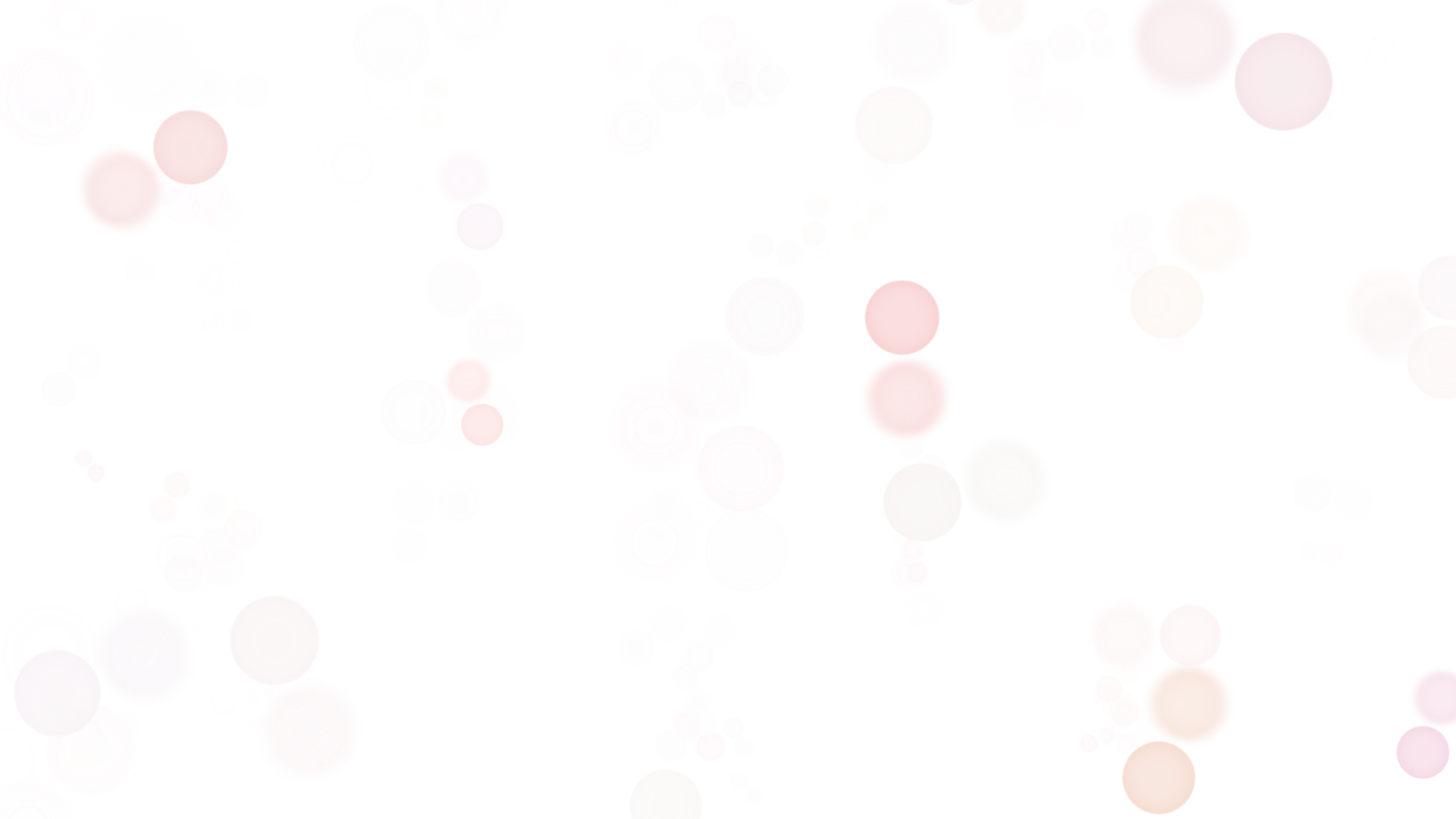 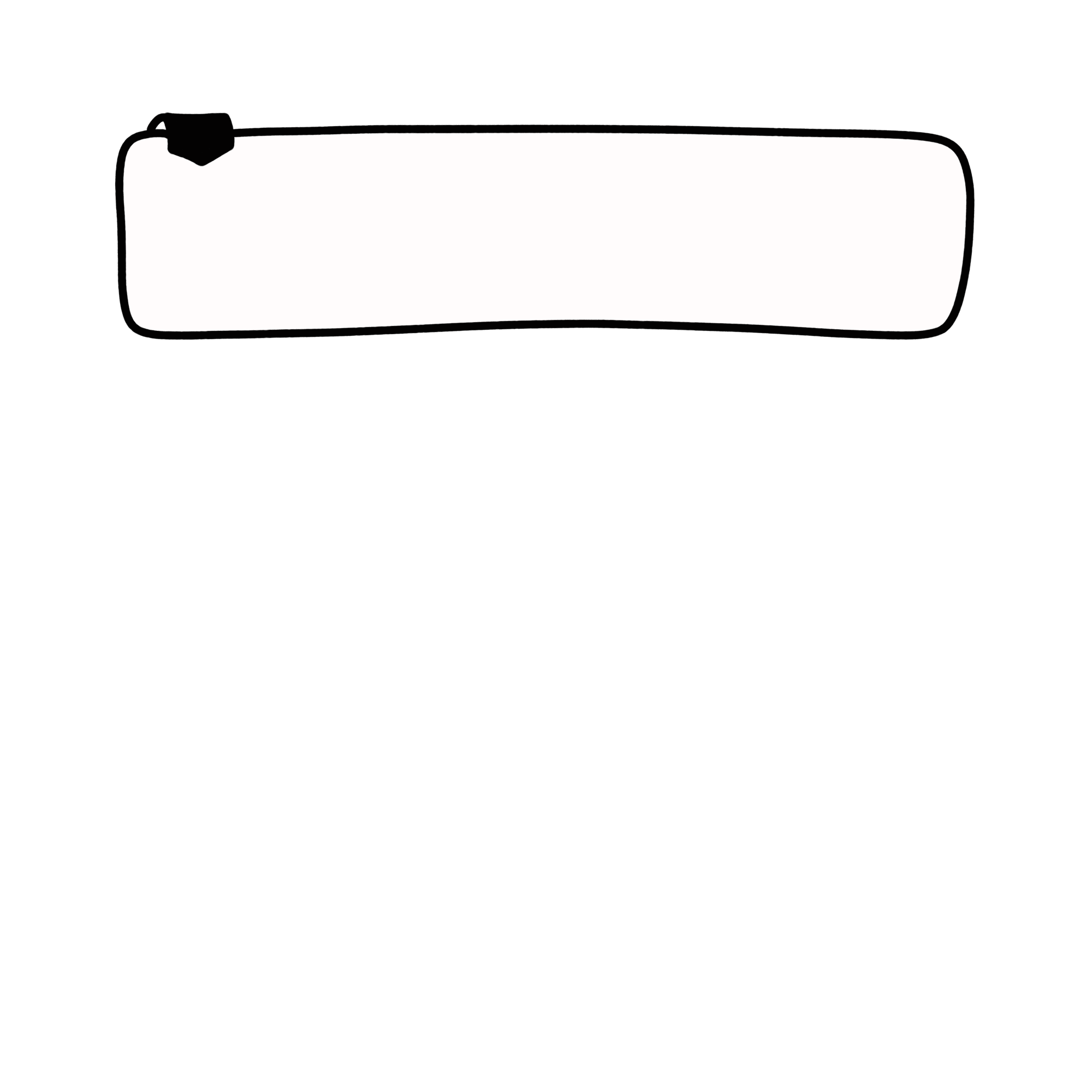 CO  DALEJ ?
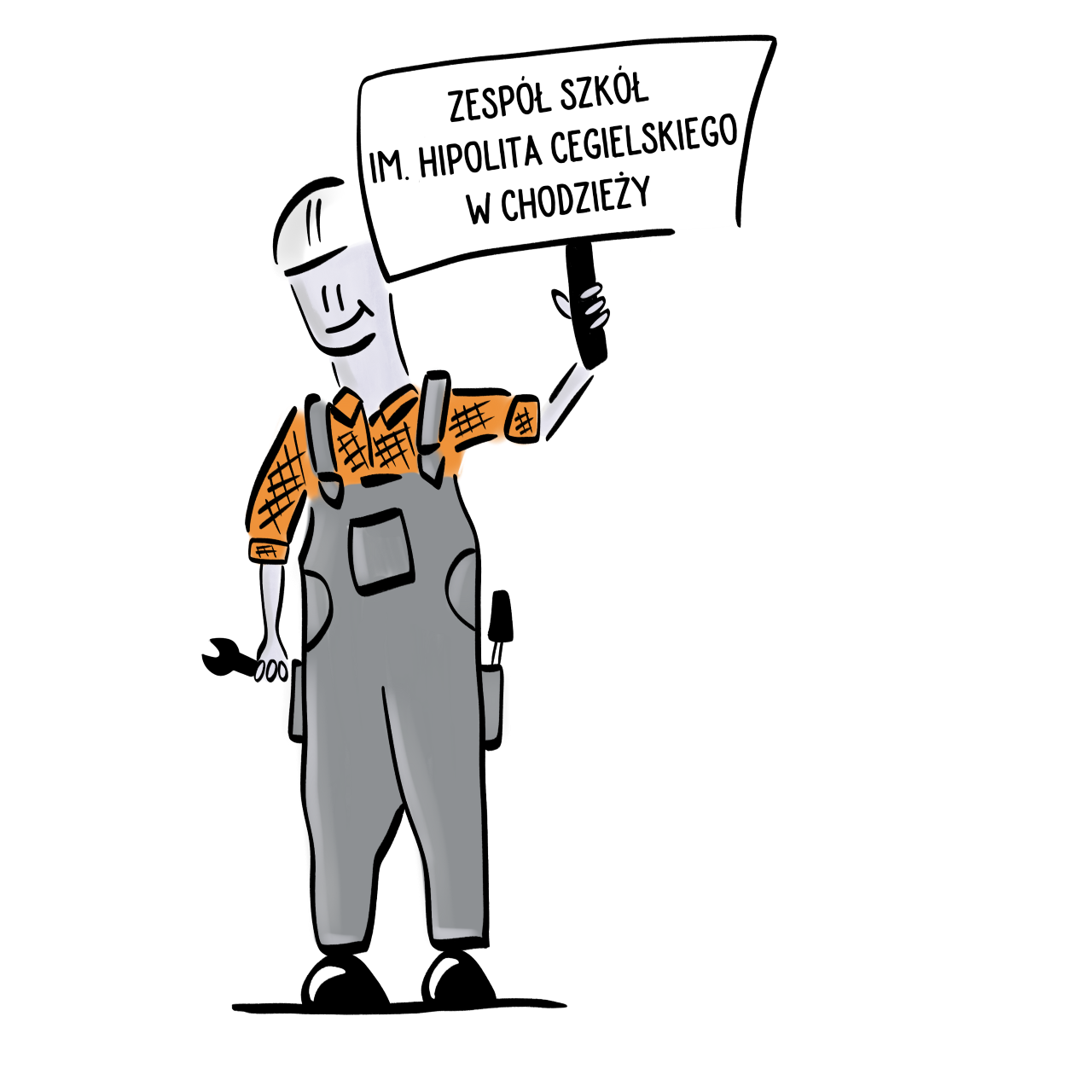 podjęcie pracy w wyuczonym zawodzie
własna działalność gospodarcza
nauka w branżowej szkole II stopnia
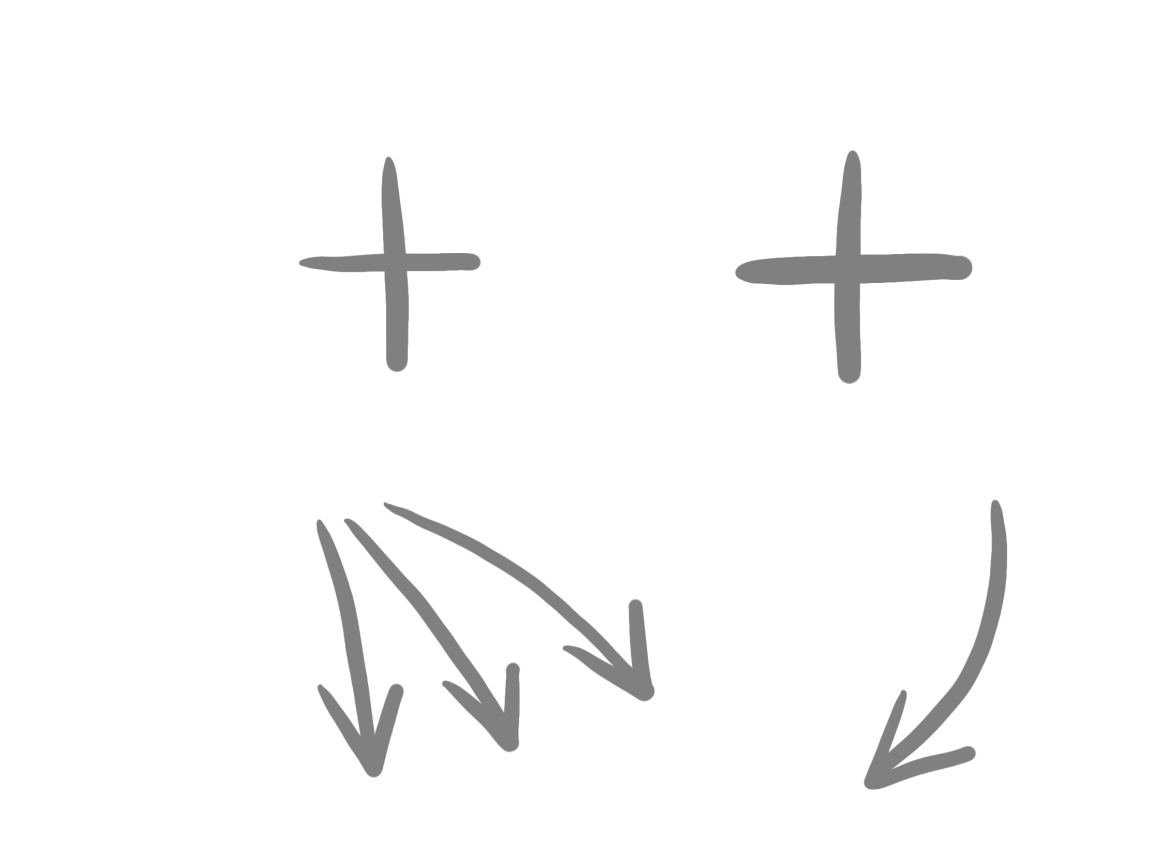 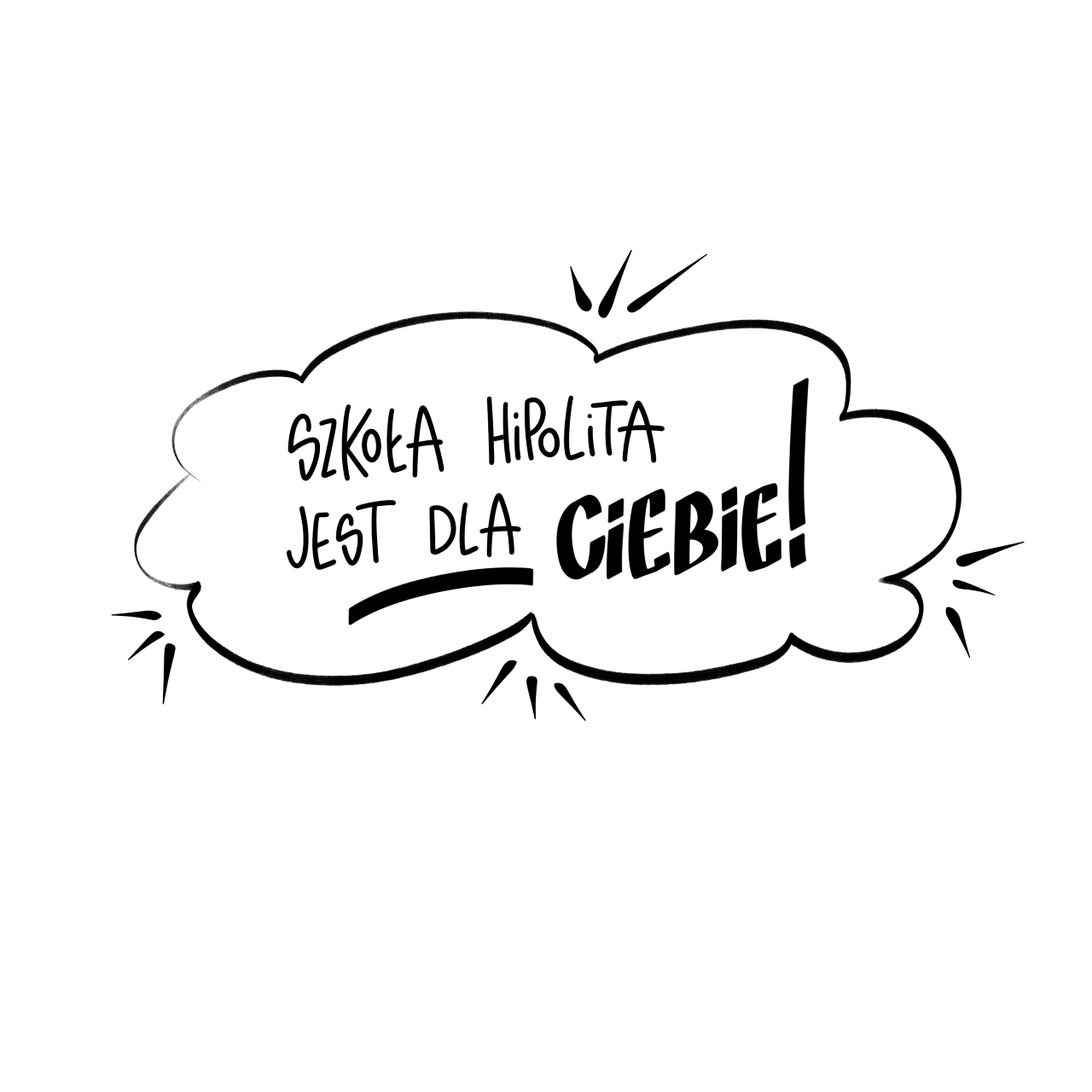 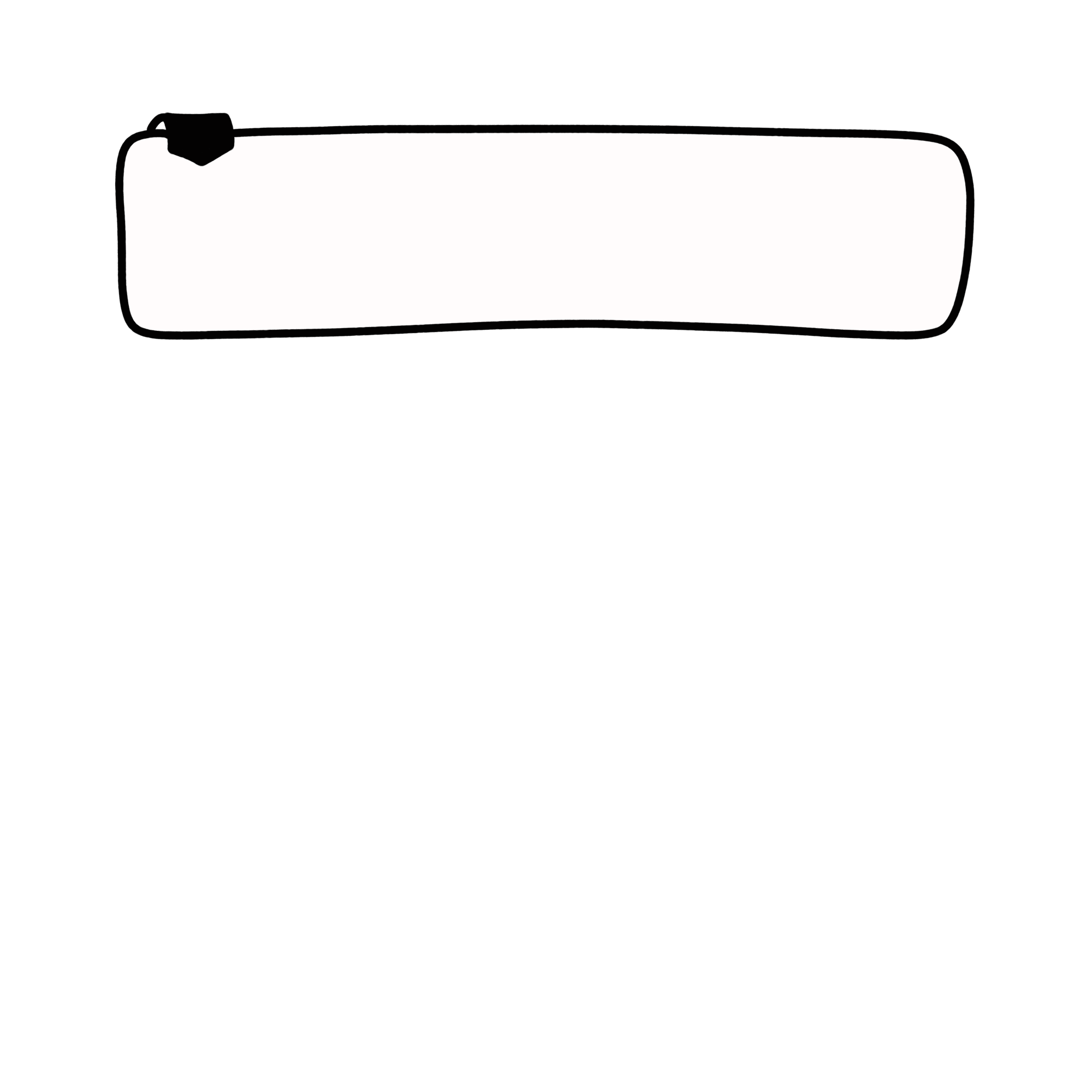 Klasy Patronackie
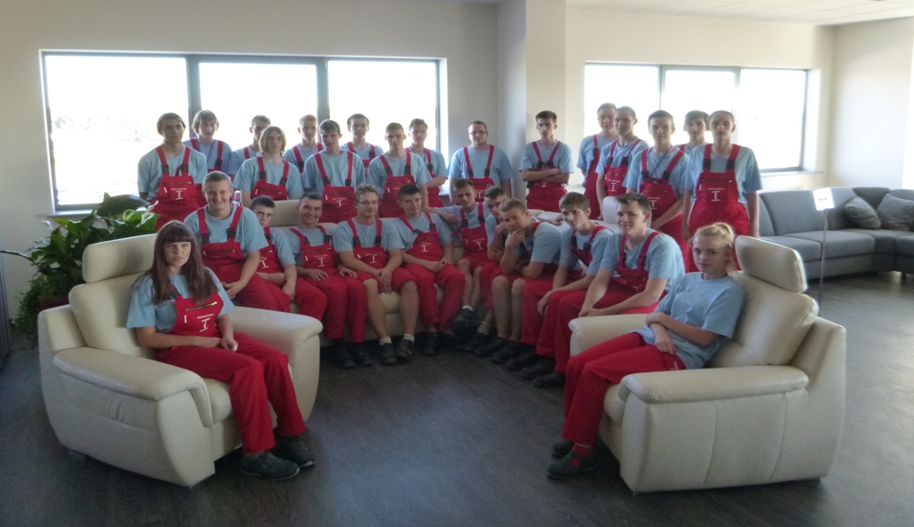 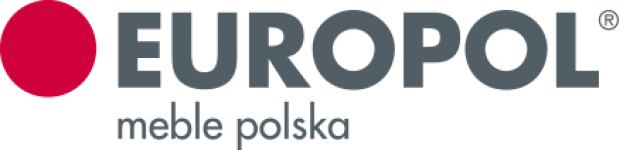 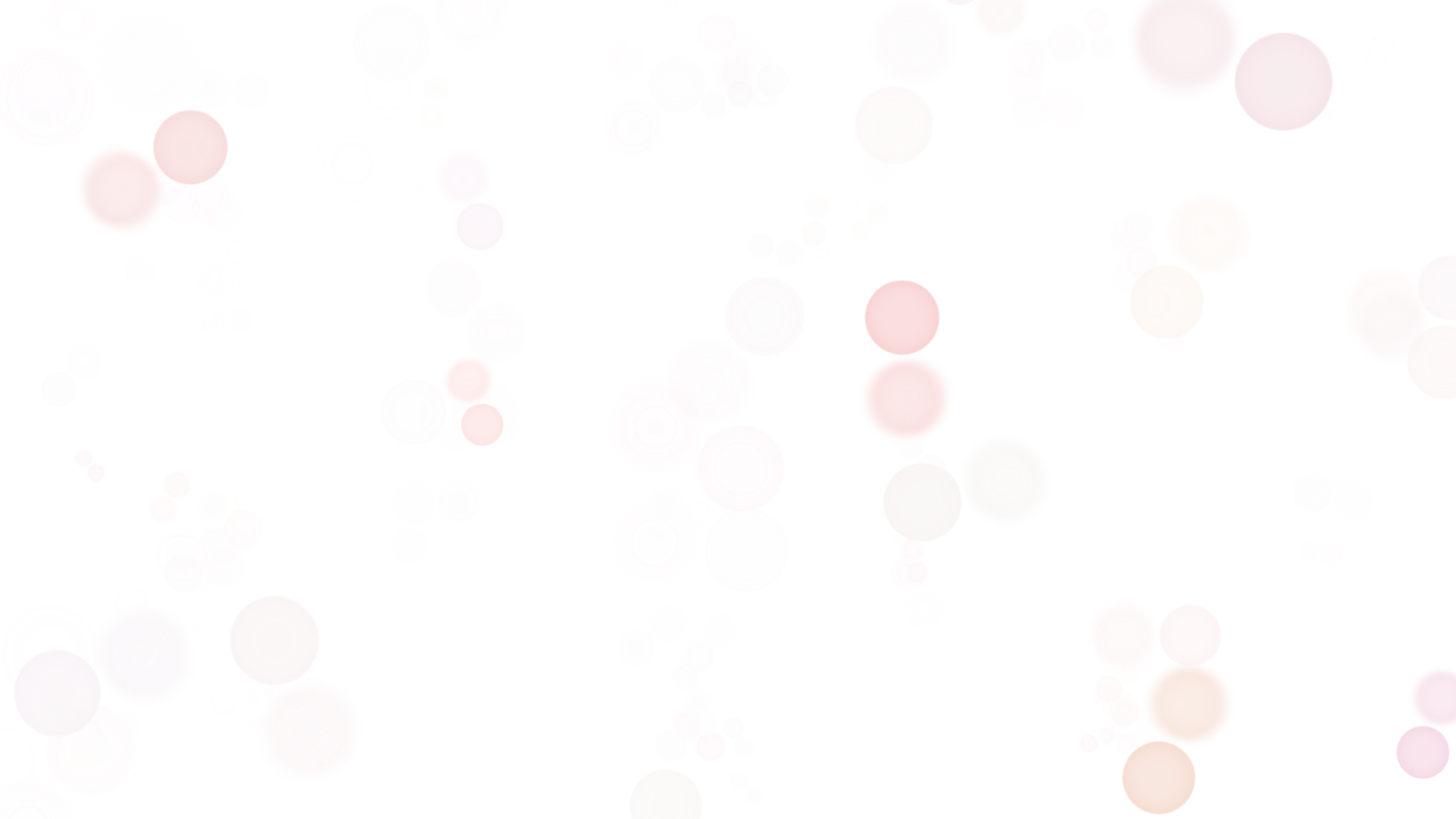 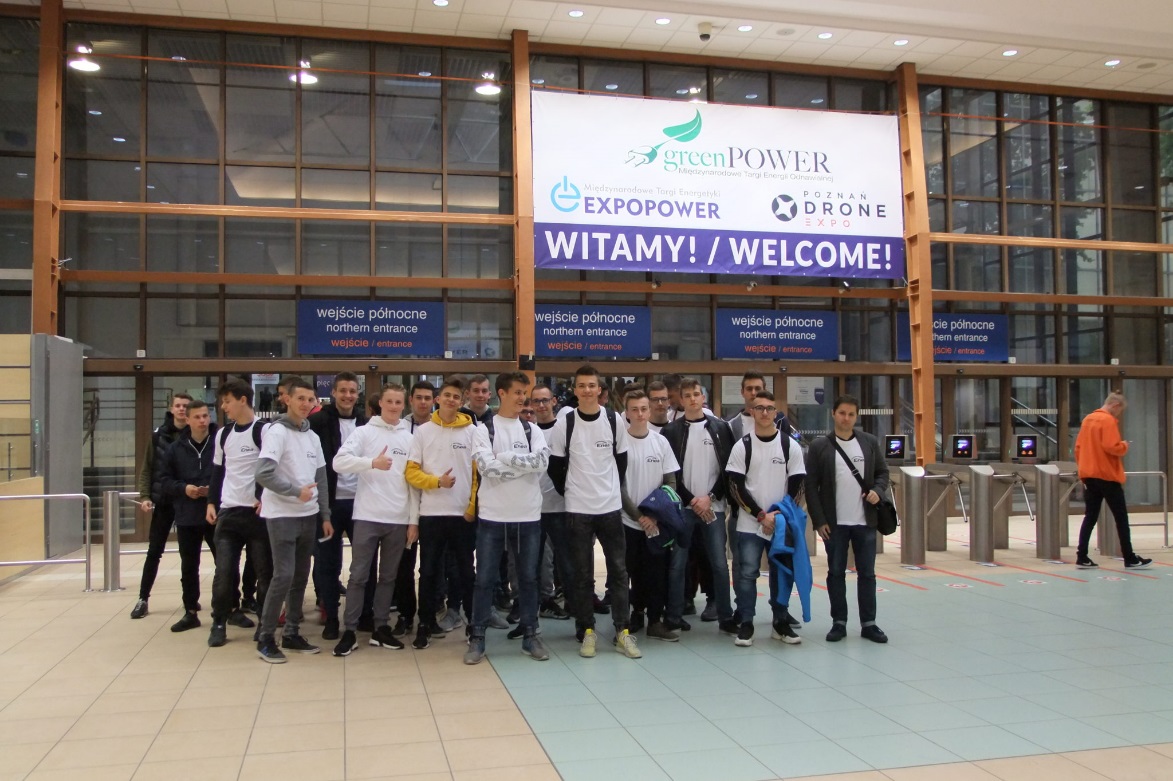 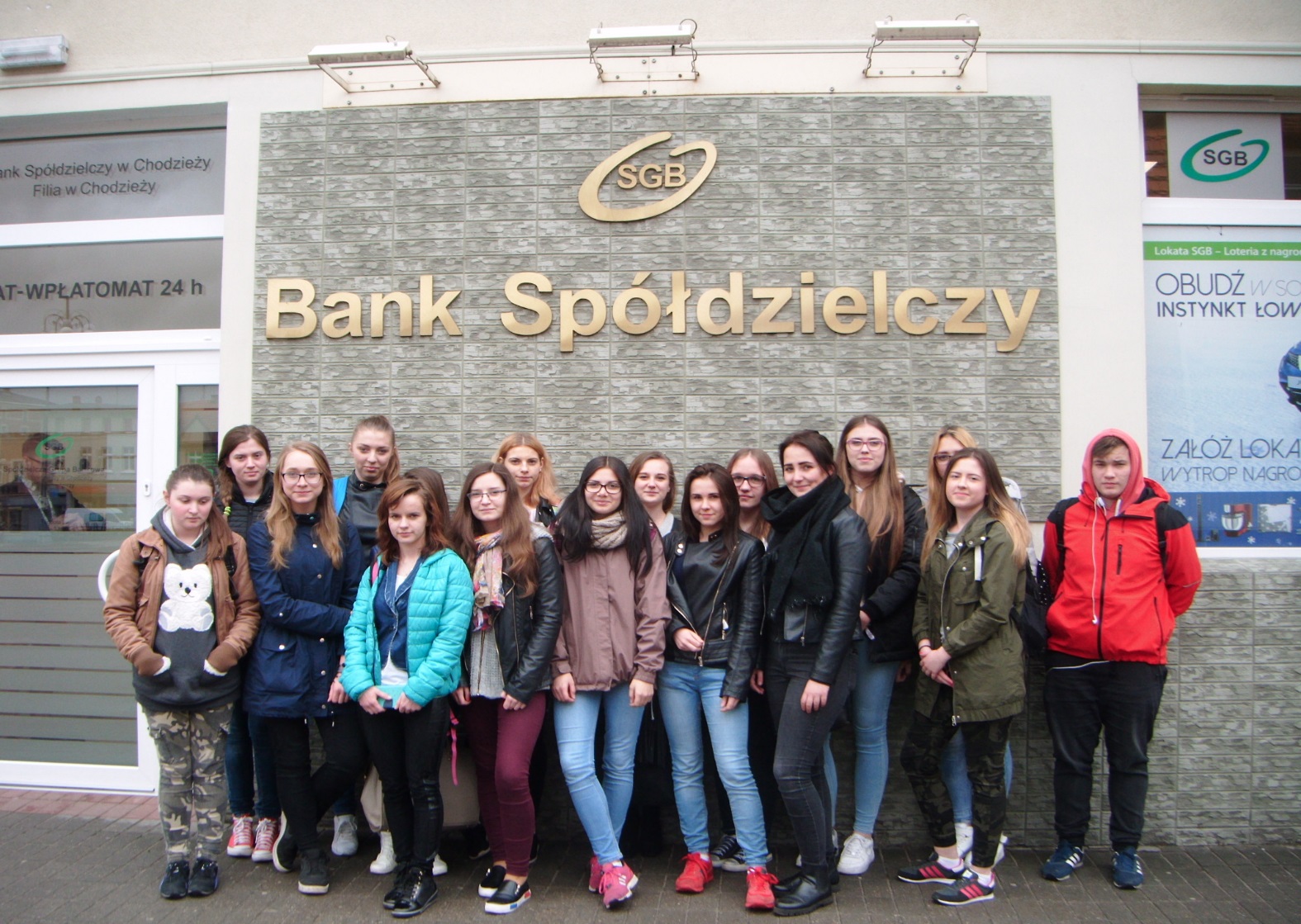 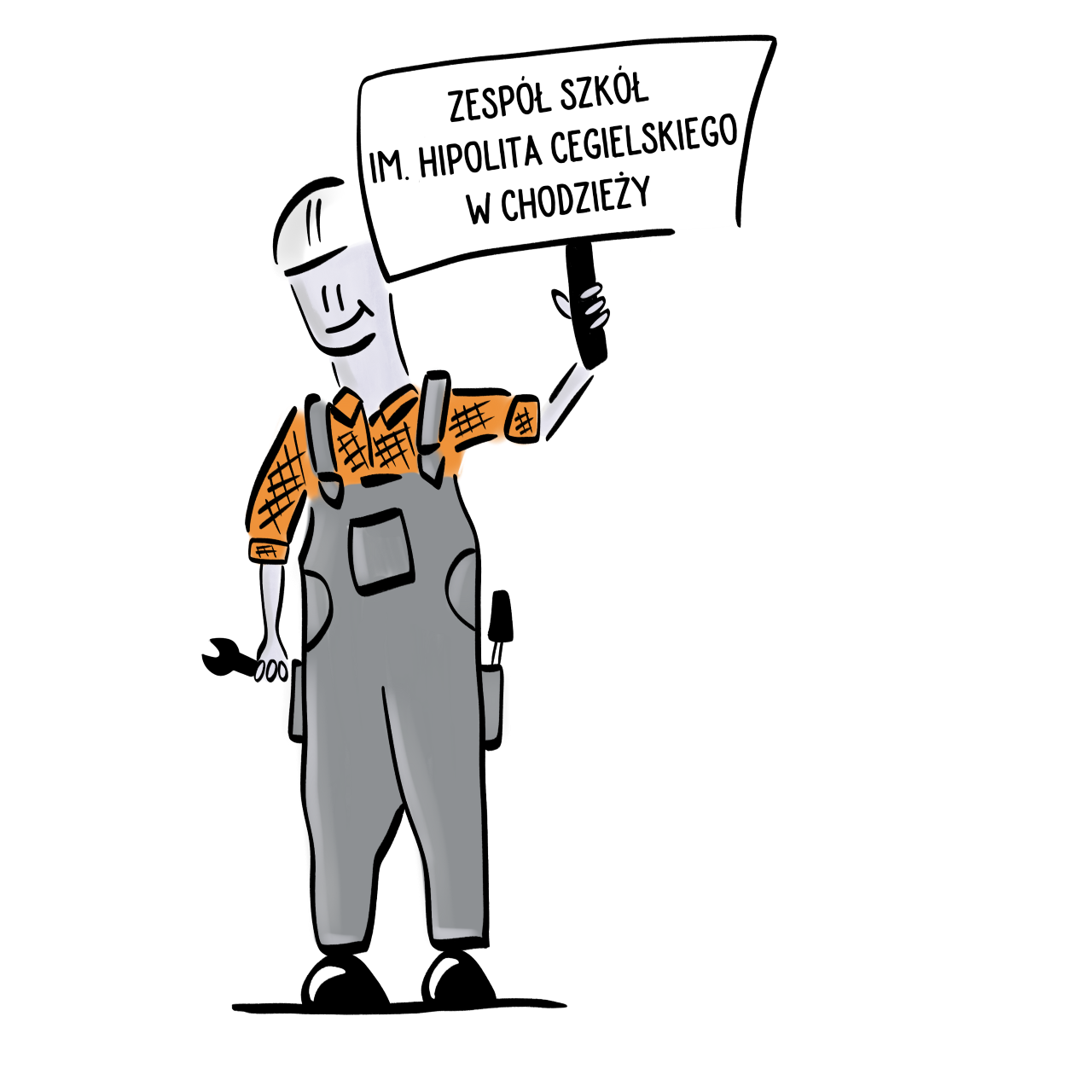 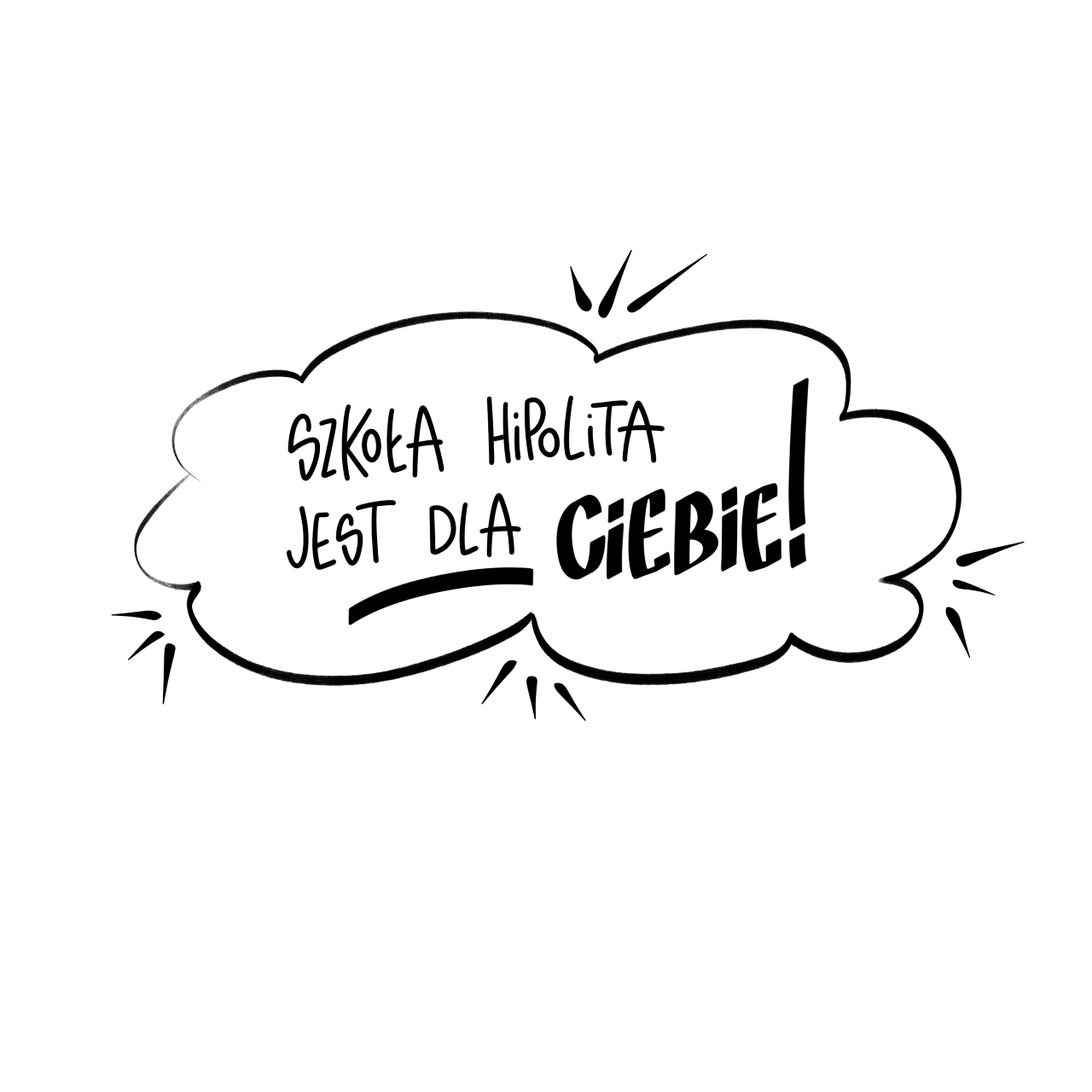 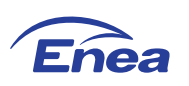 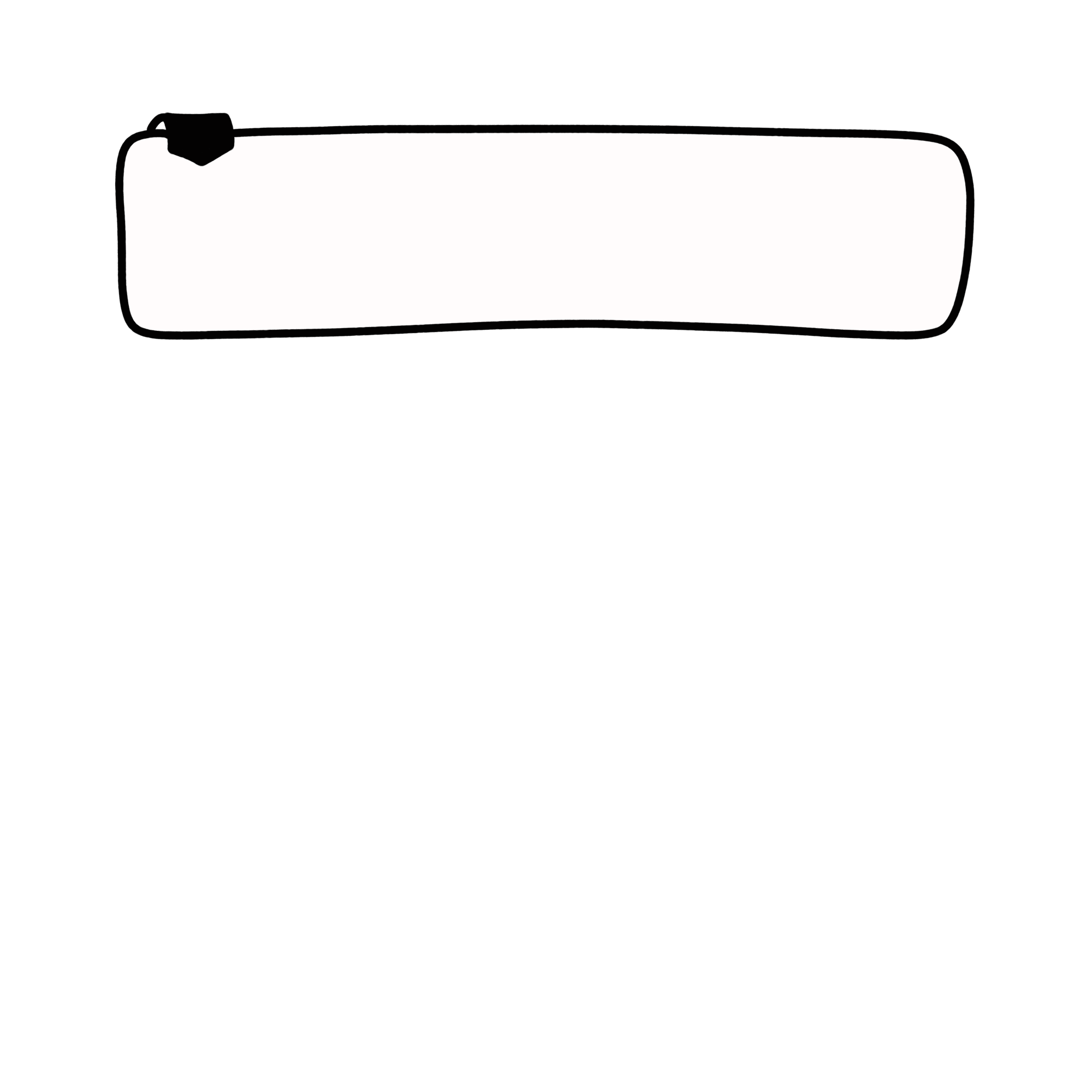 Promocja szkolnictwa branżowego
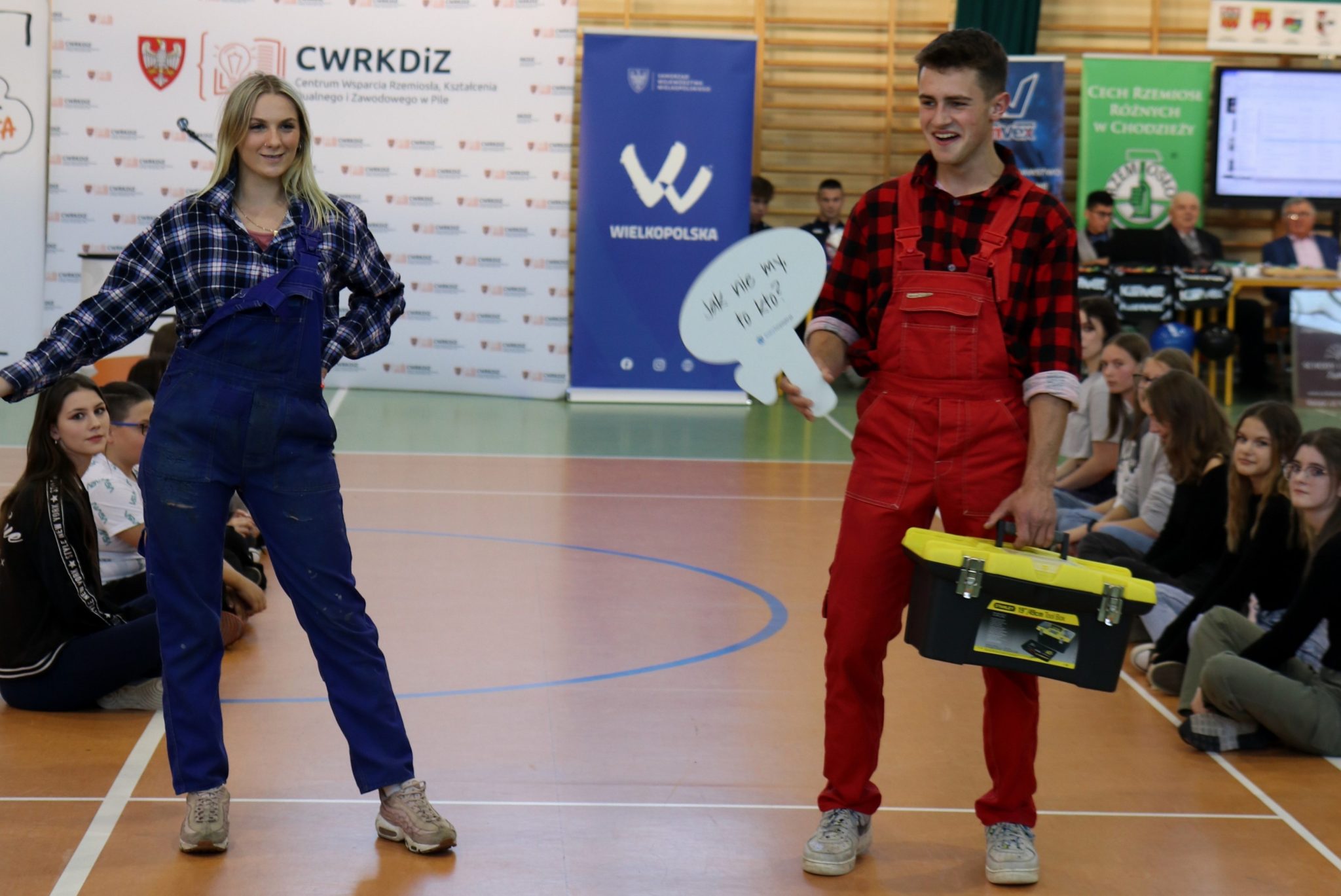 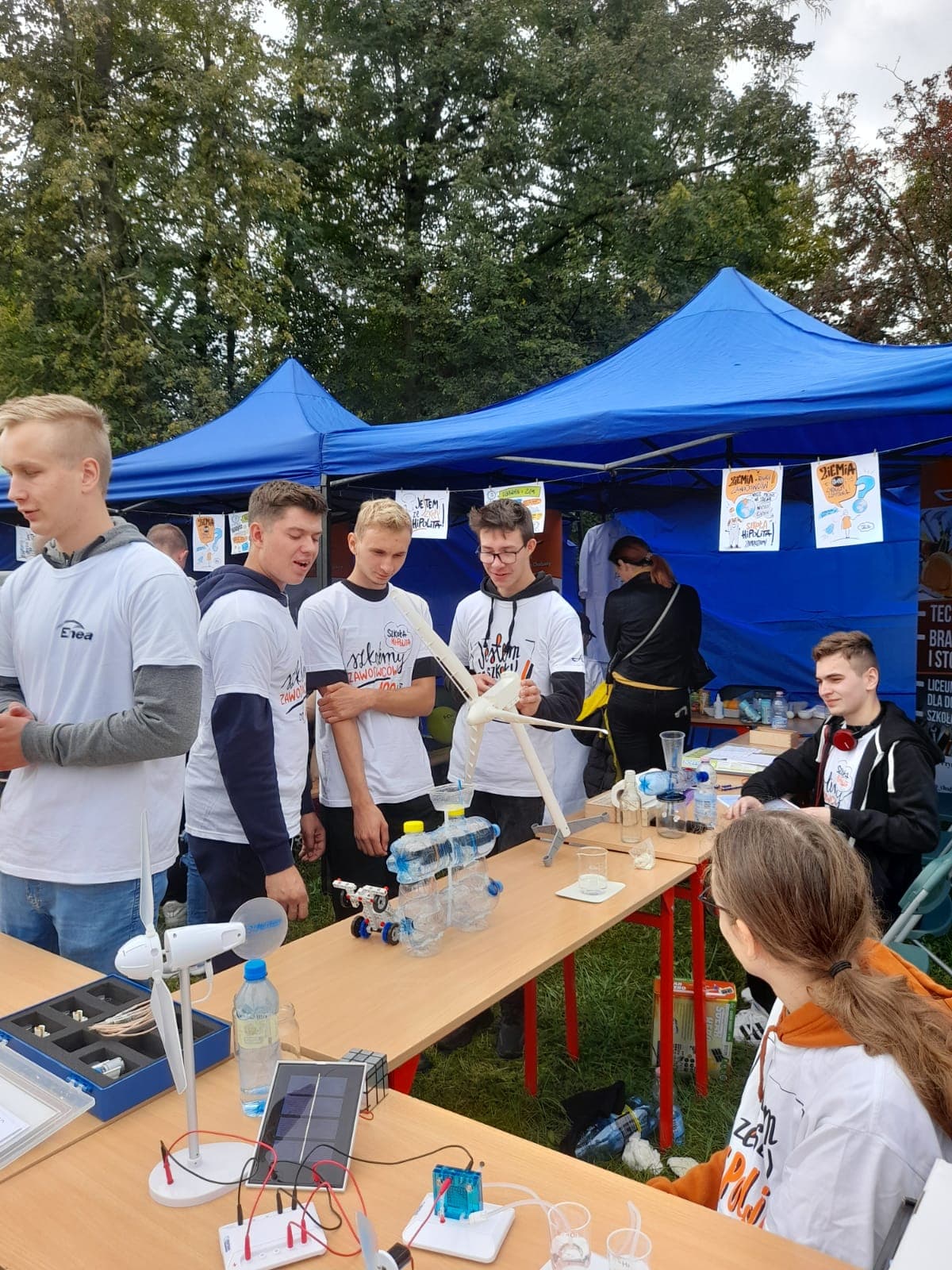 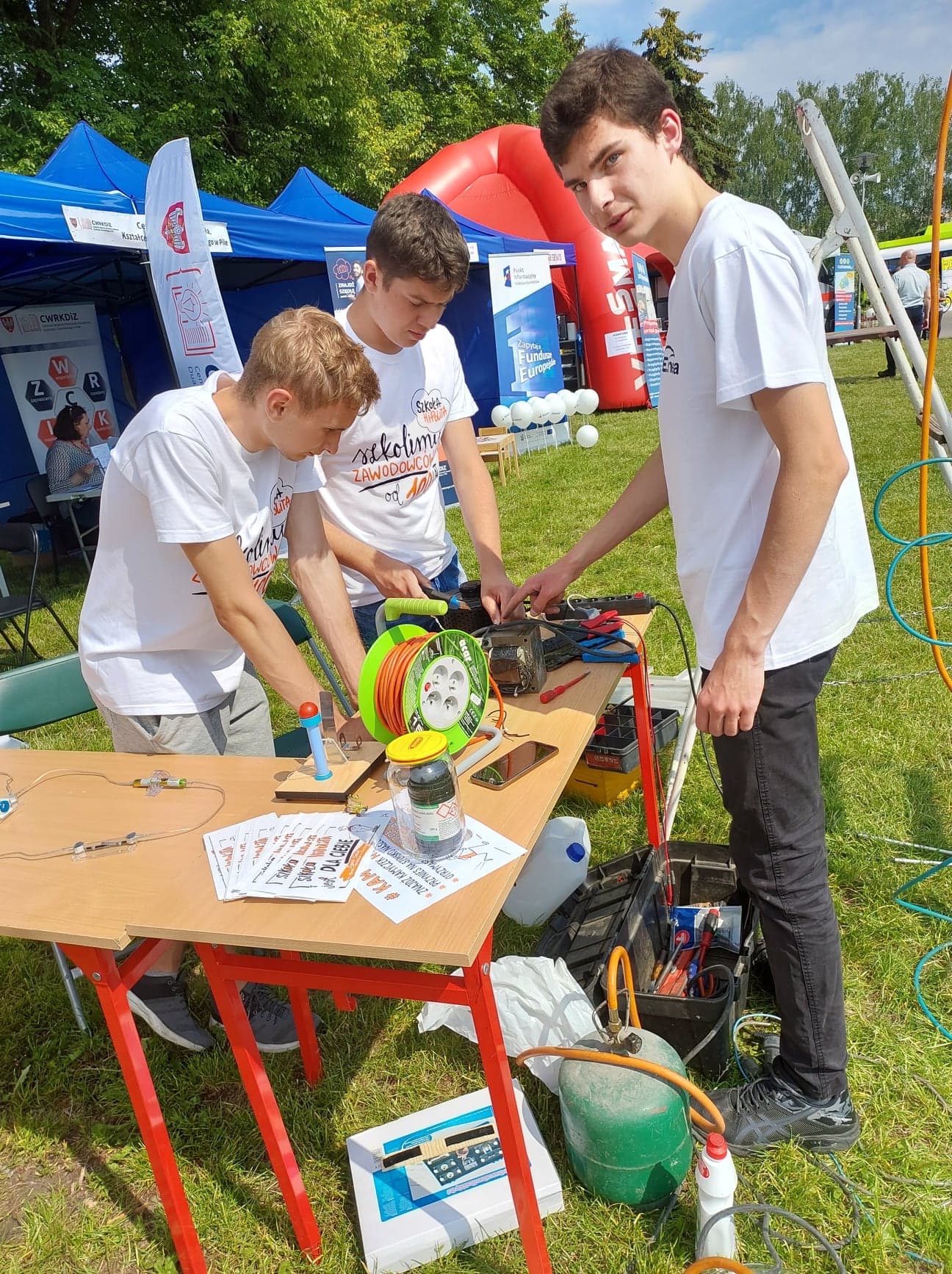 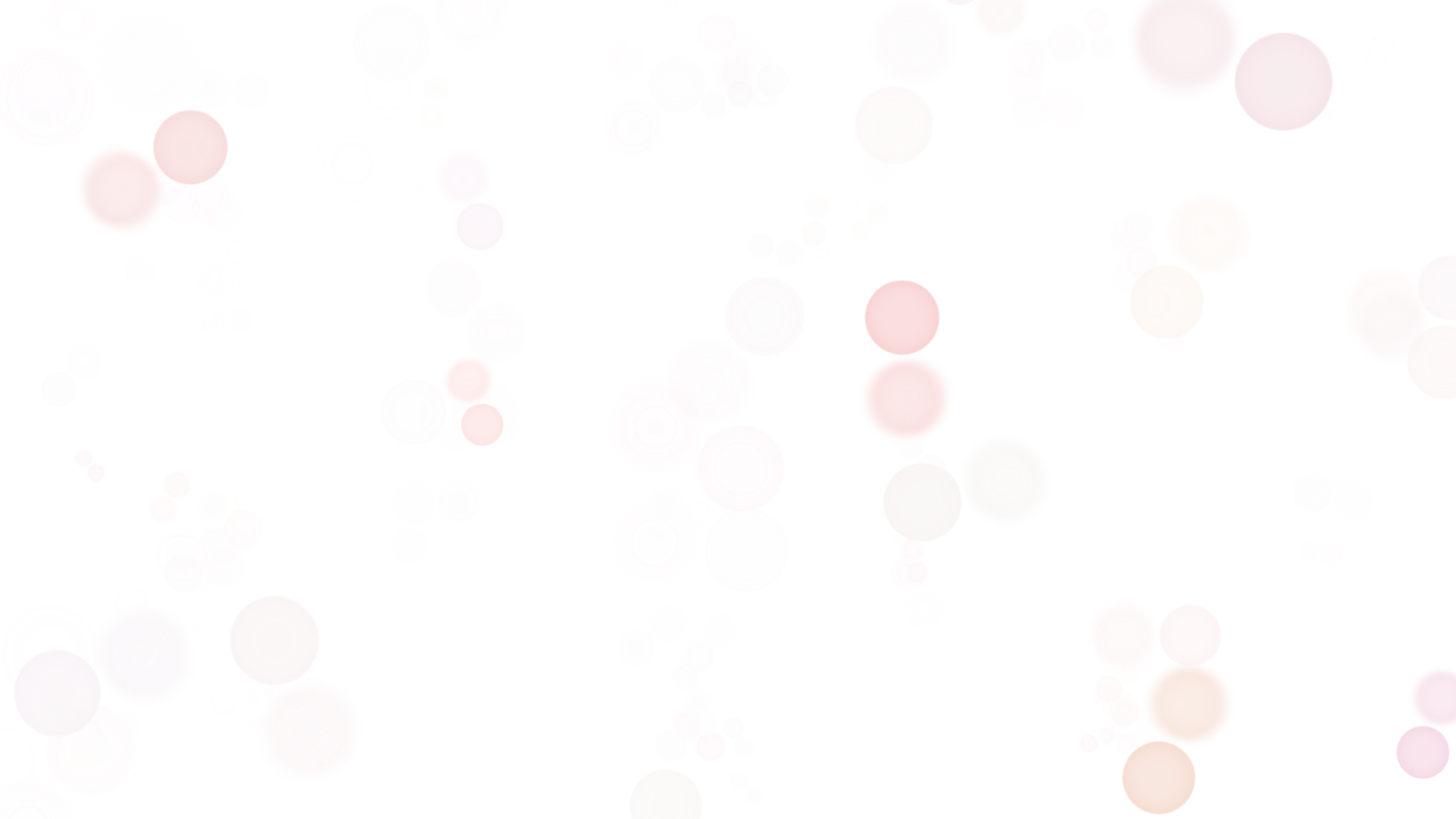 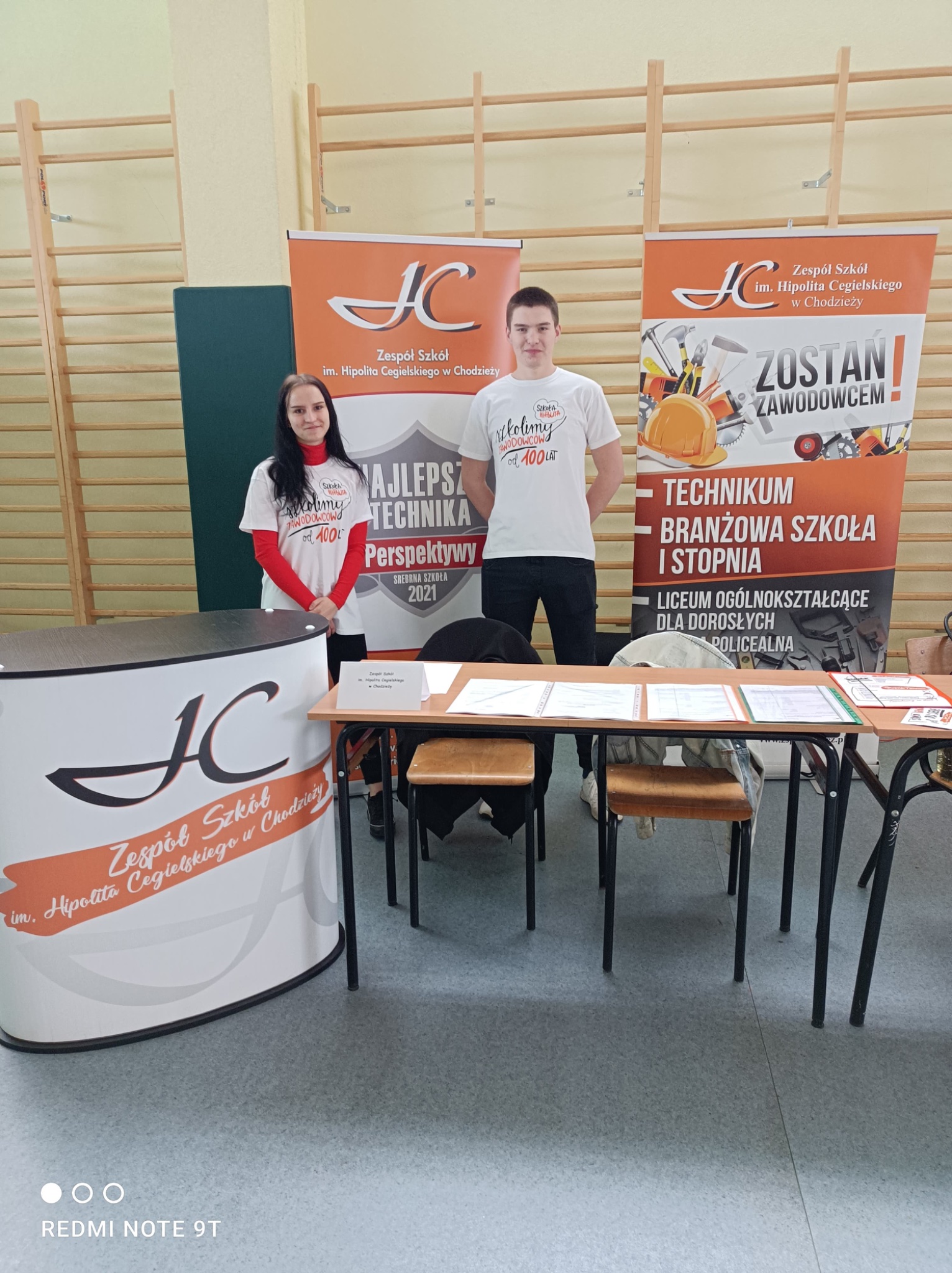 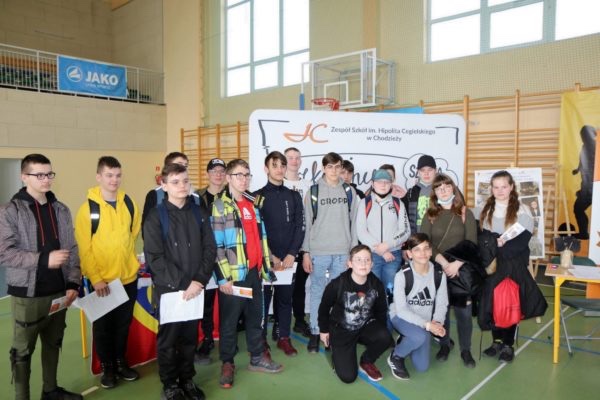 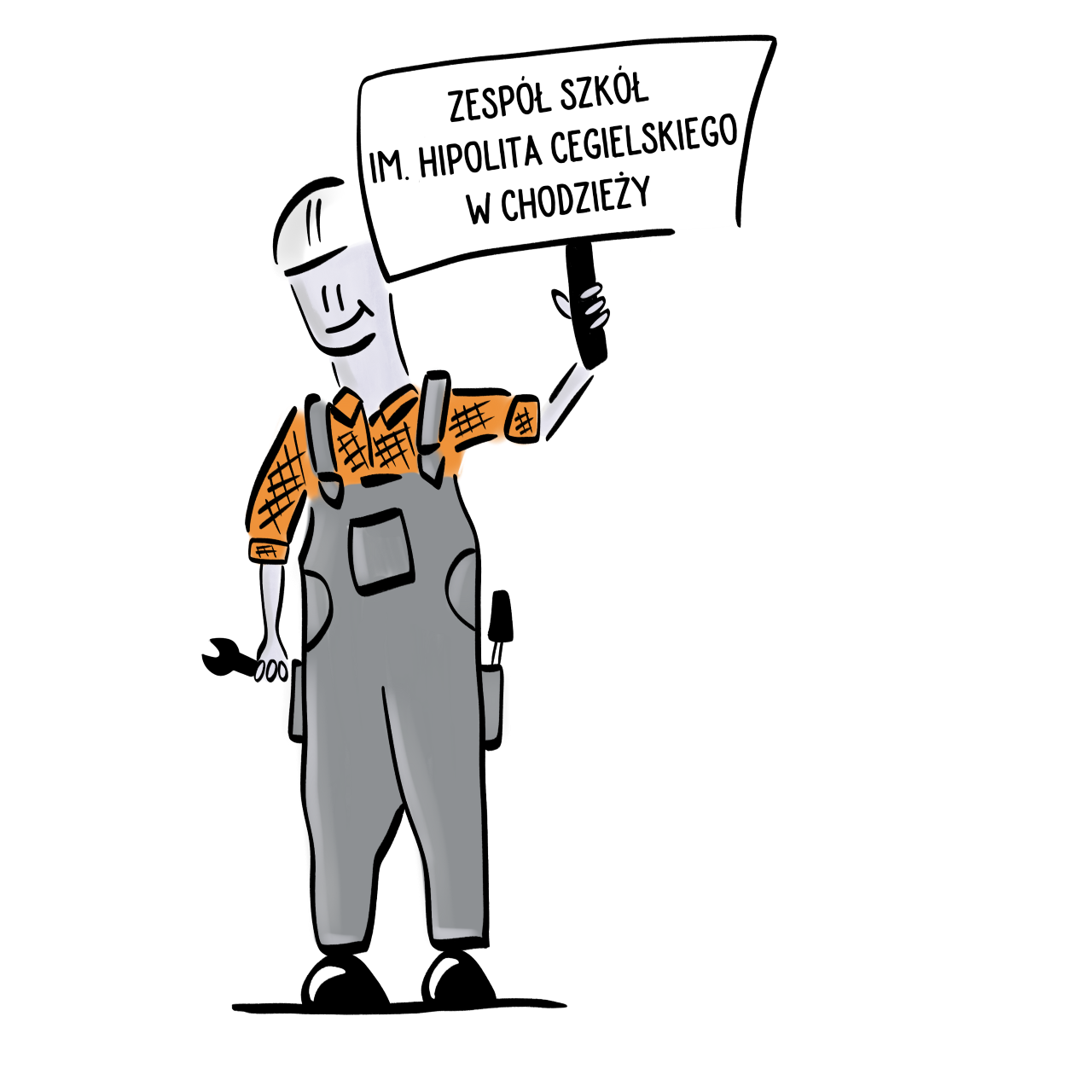 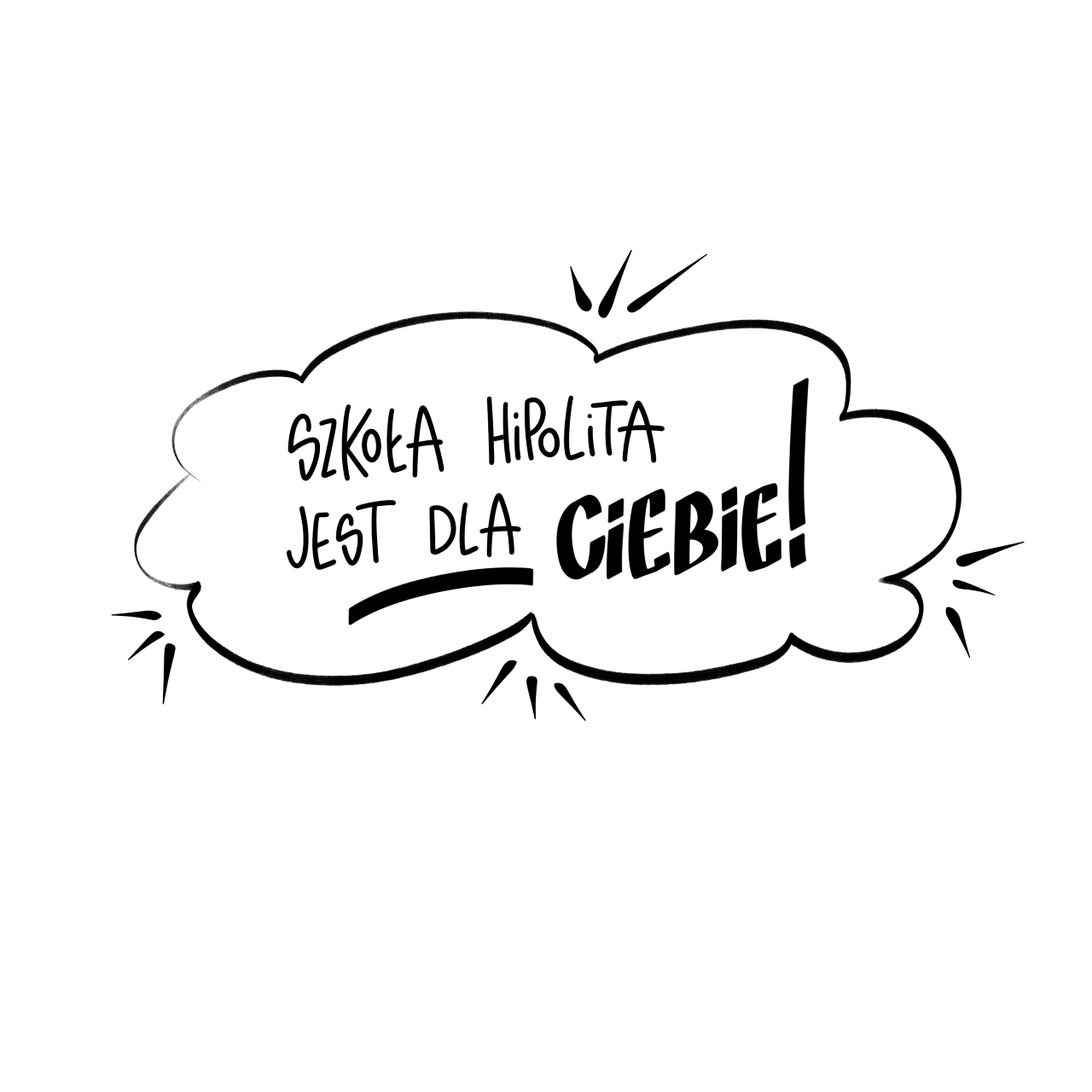 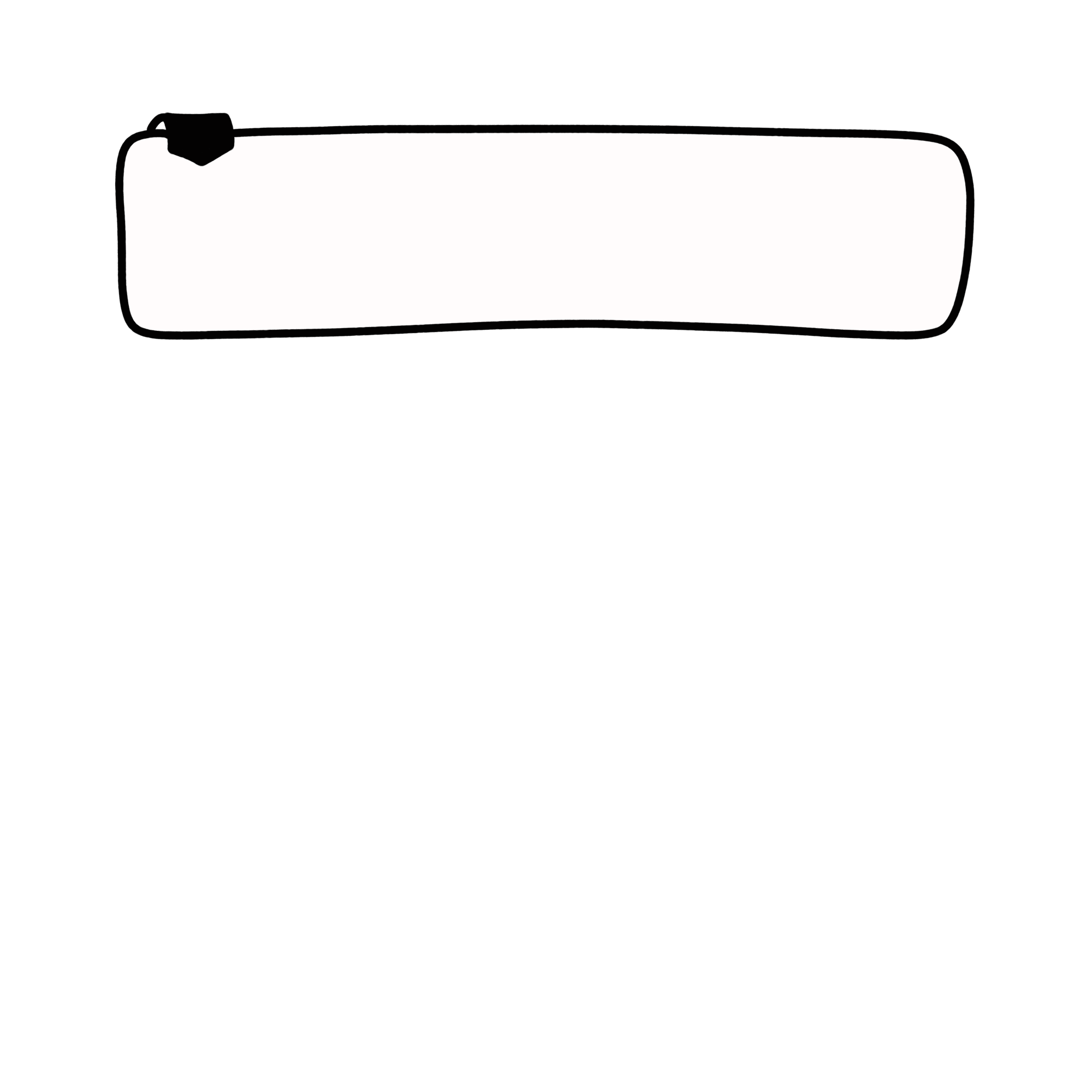 Projekt  ERASMUS +
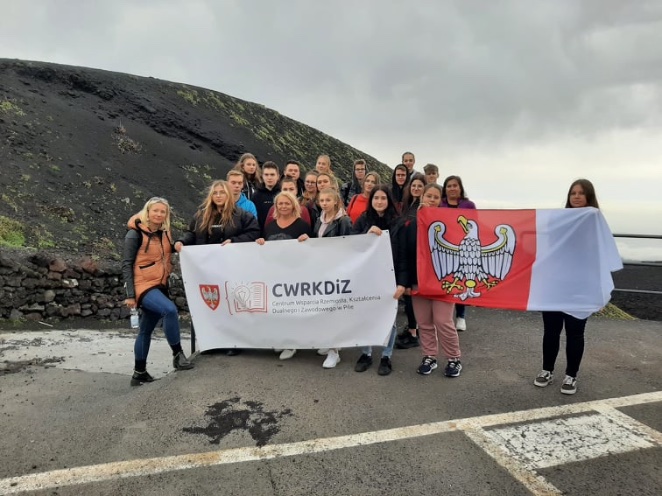 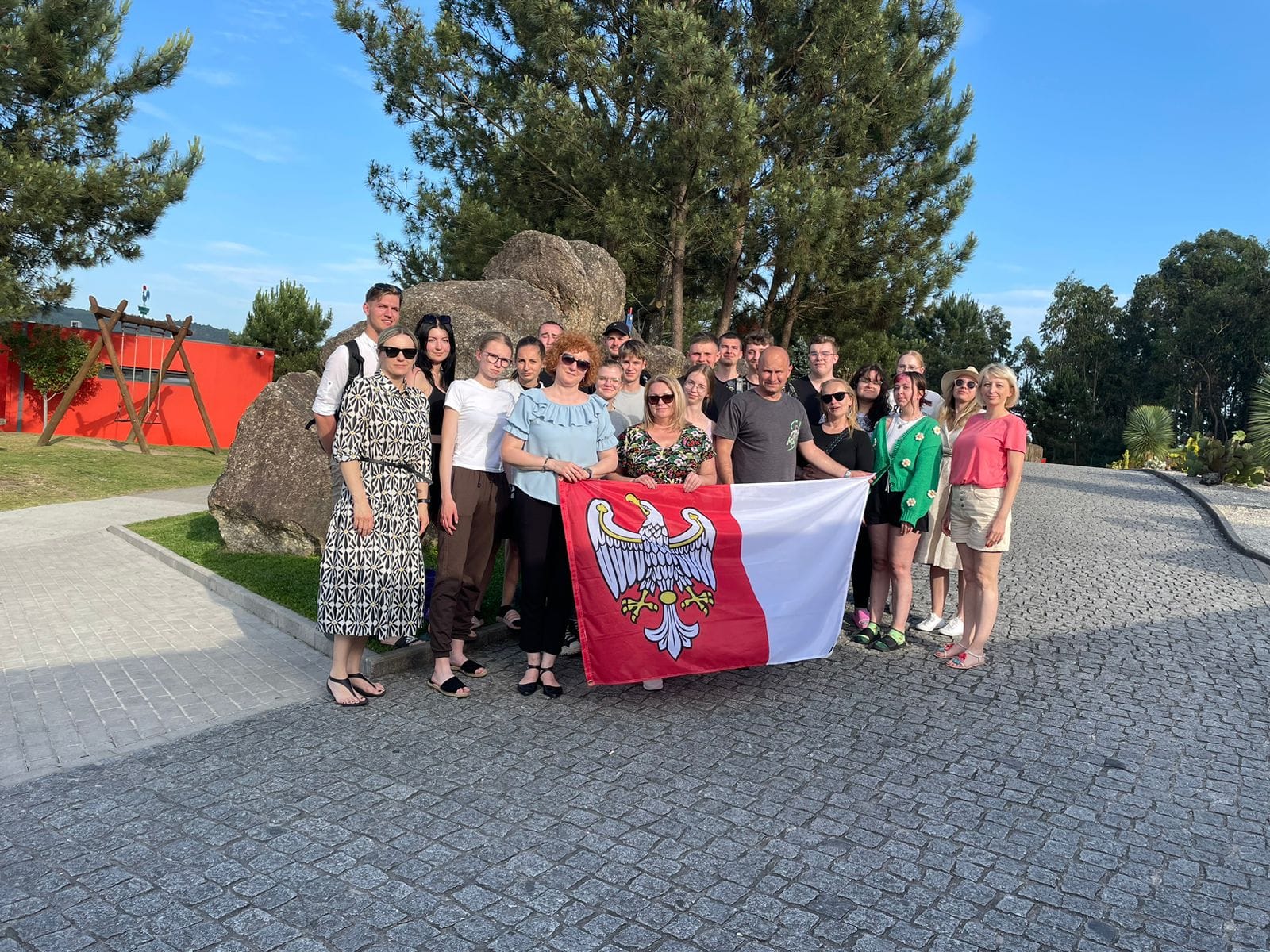 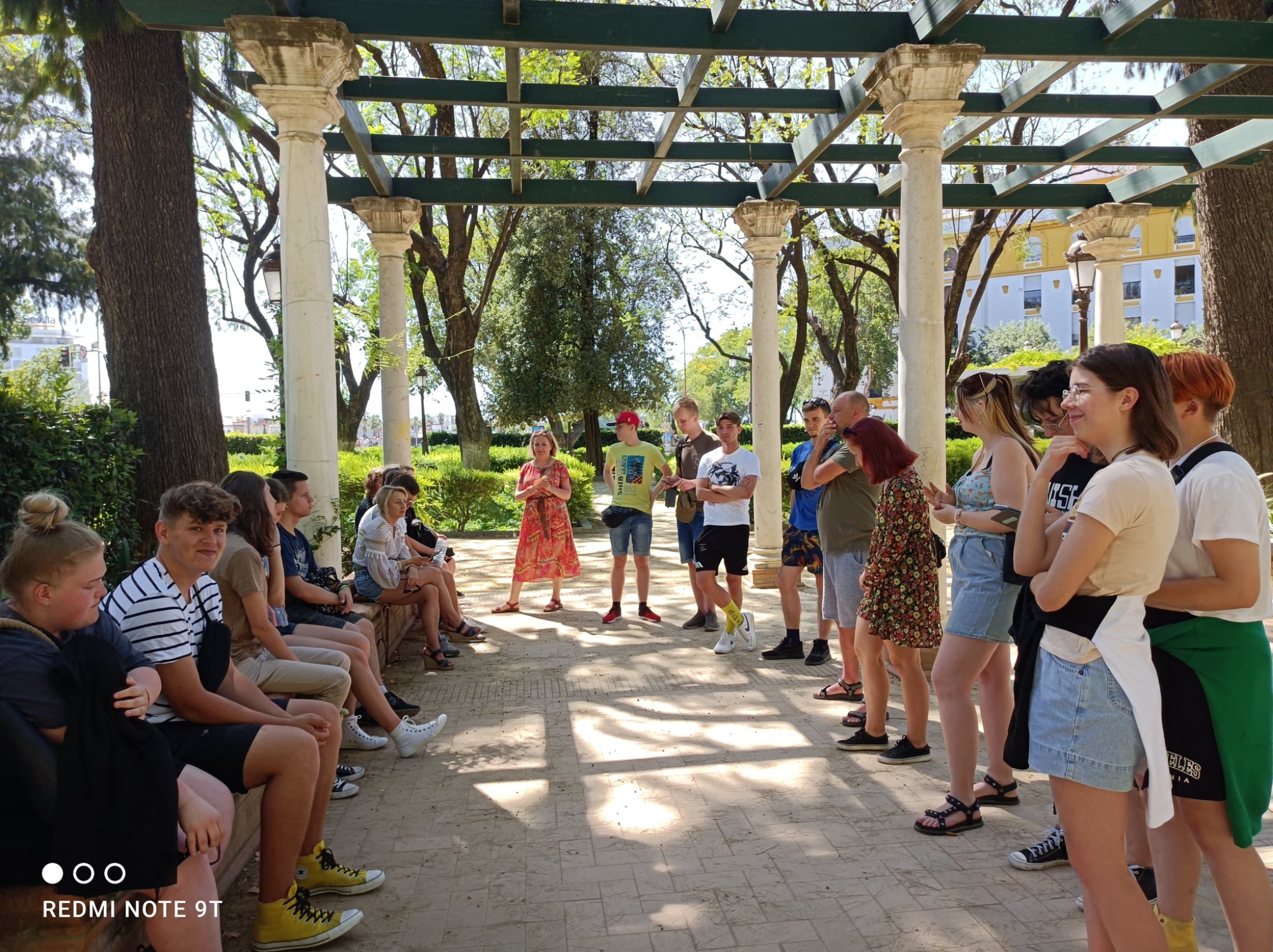 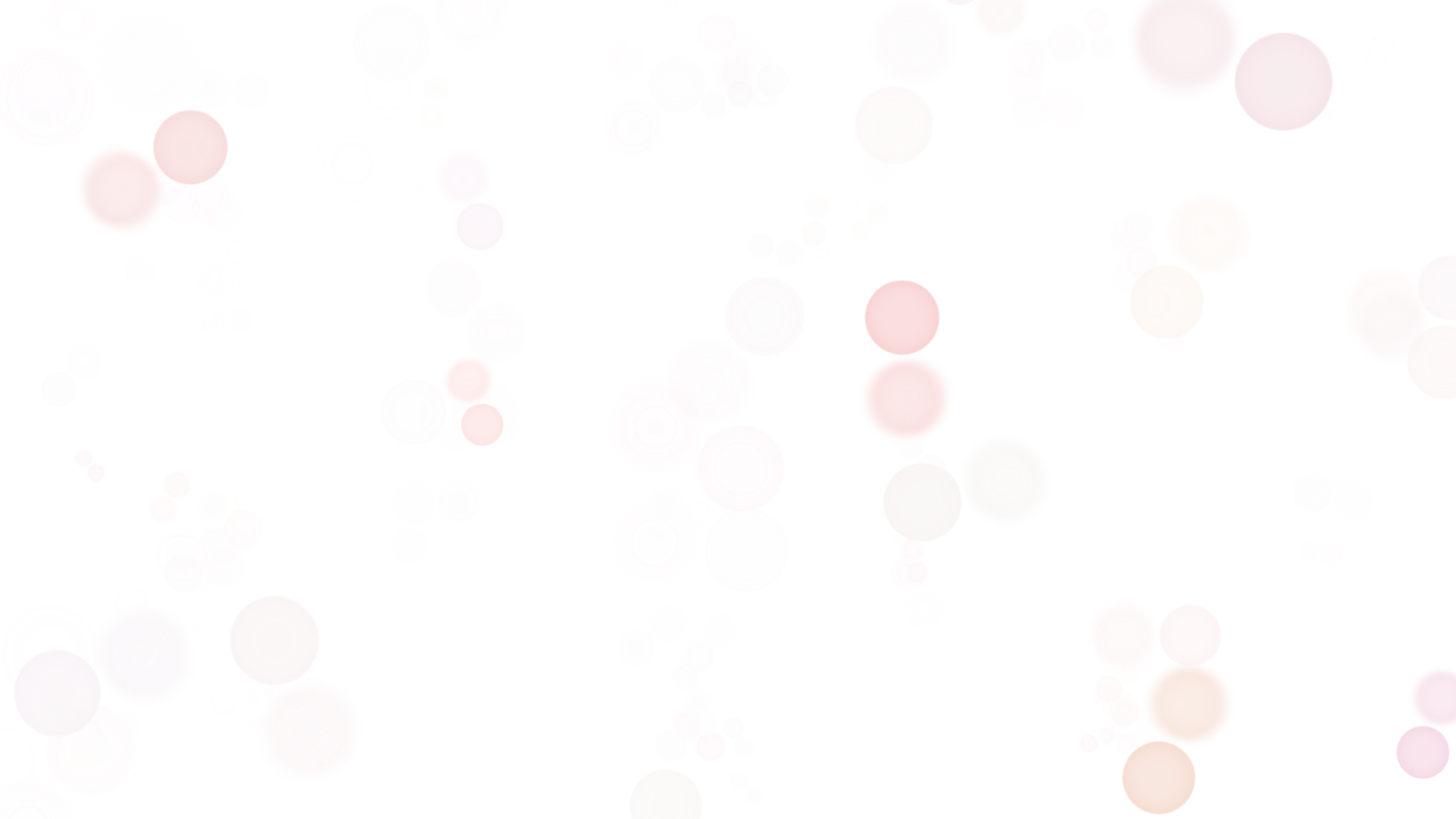 PortugaliaBarcelos 2023
HiszpaniaSewilla 2022
Sycylia Etna 2021
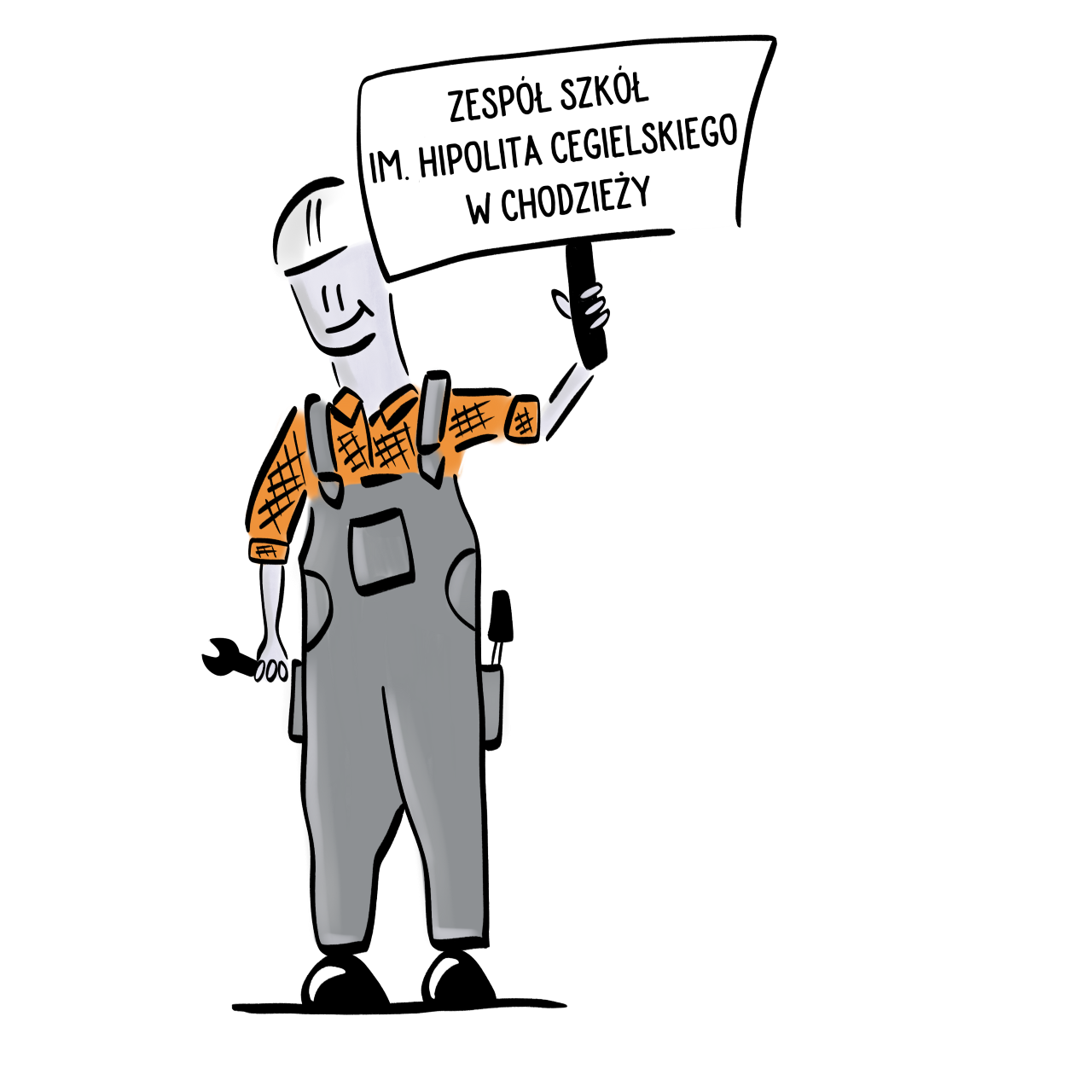 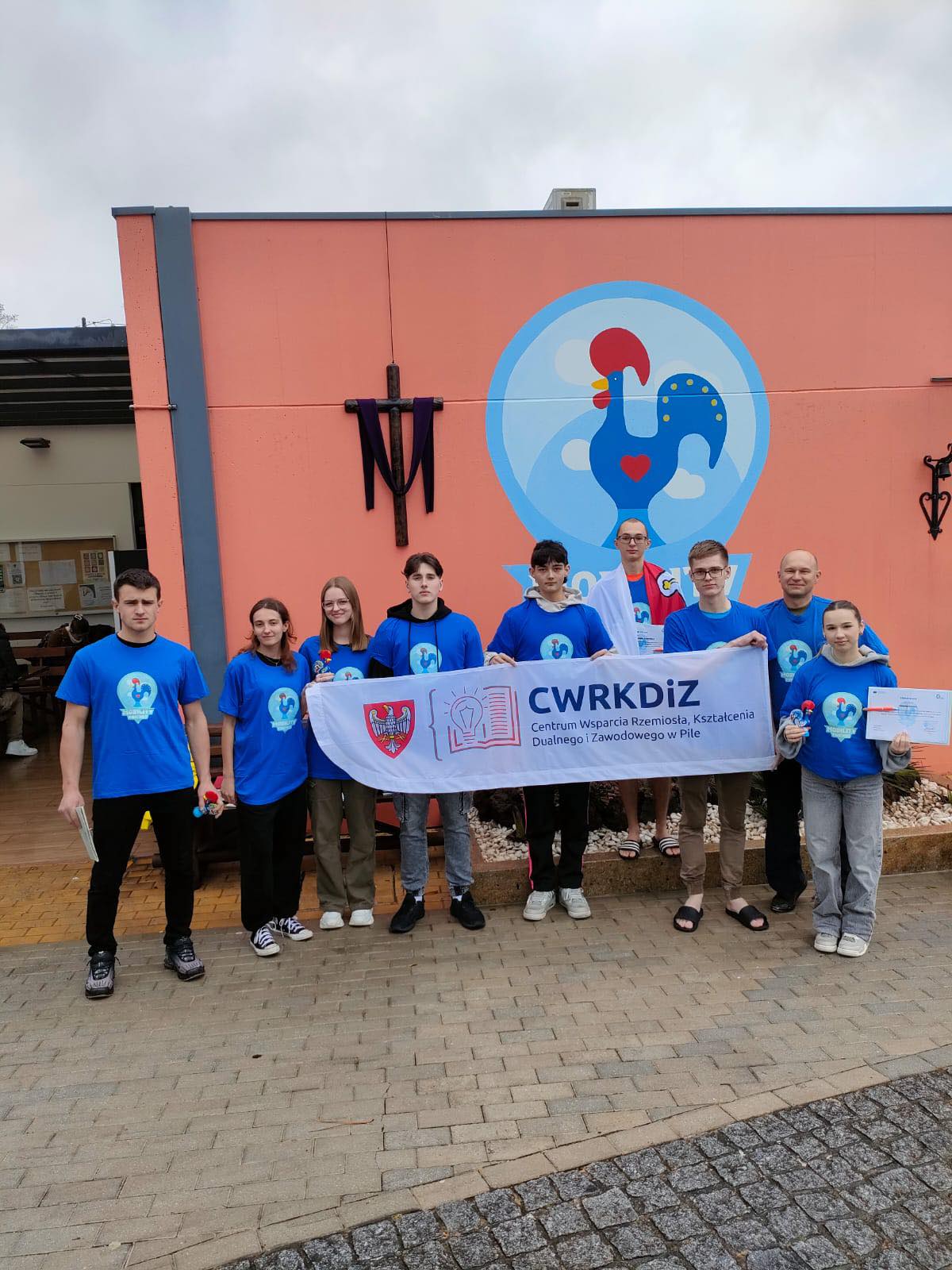 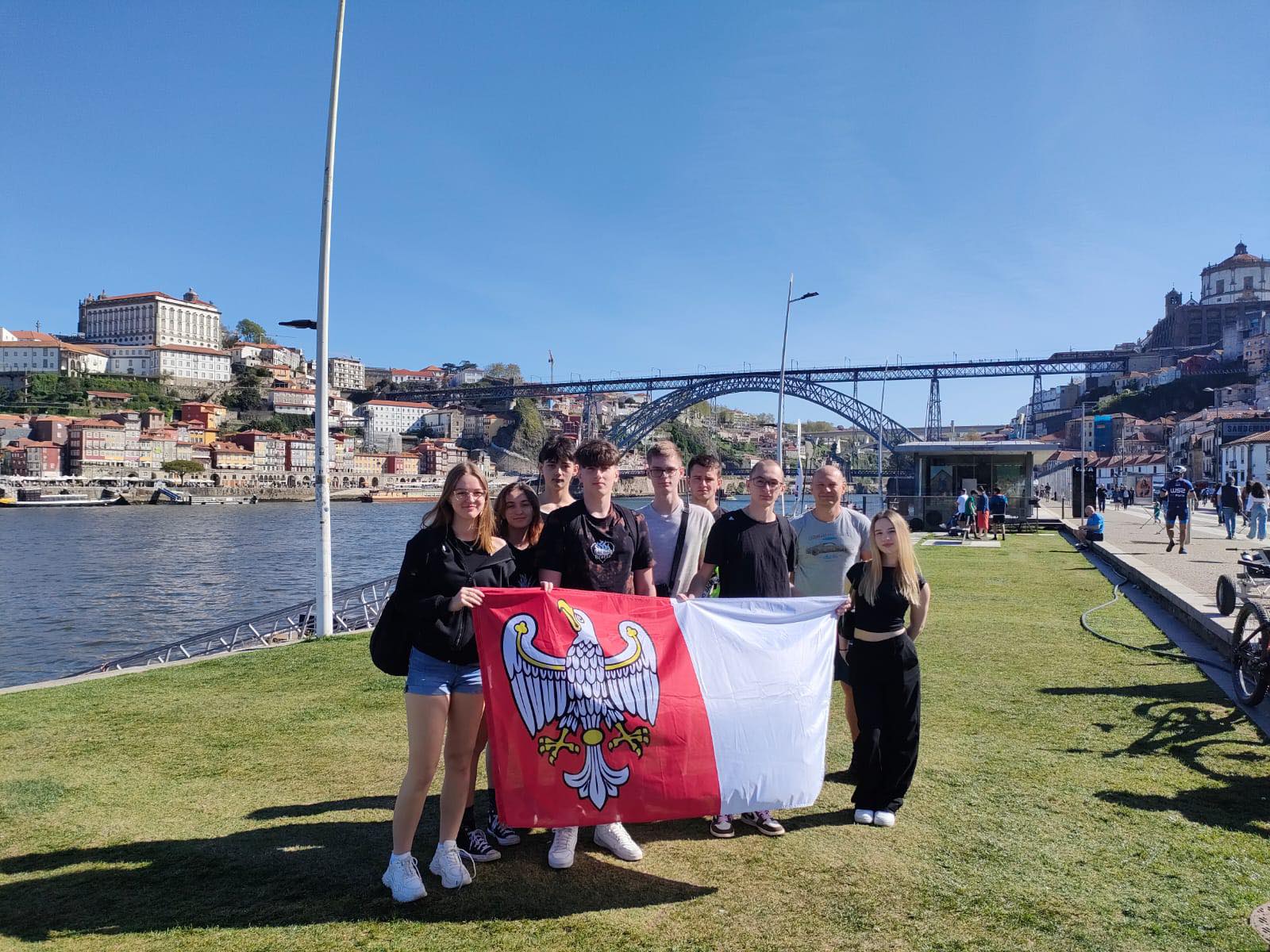 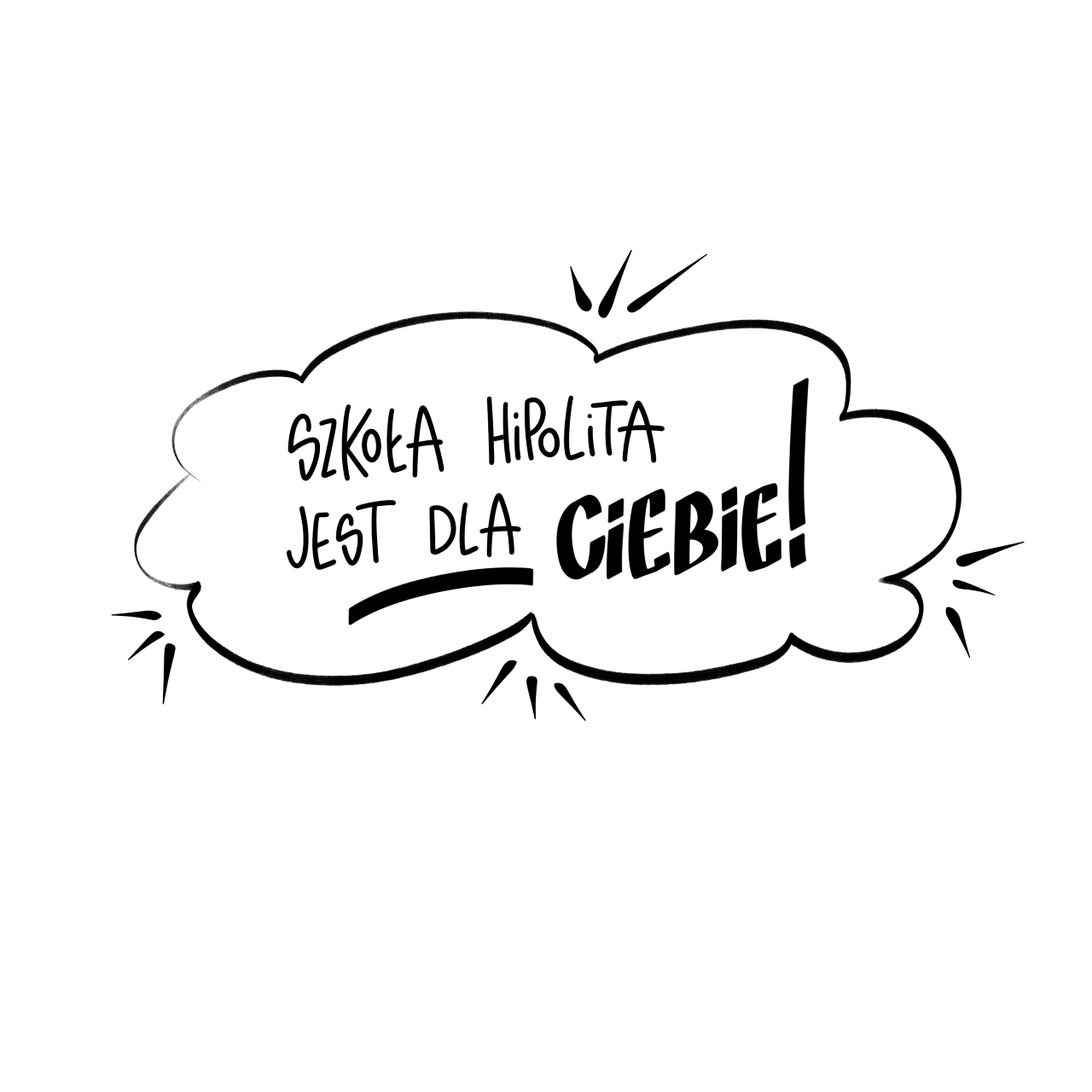 PortugaliaBarcelos 2024
PortugaliaBarcelos 2024
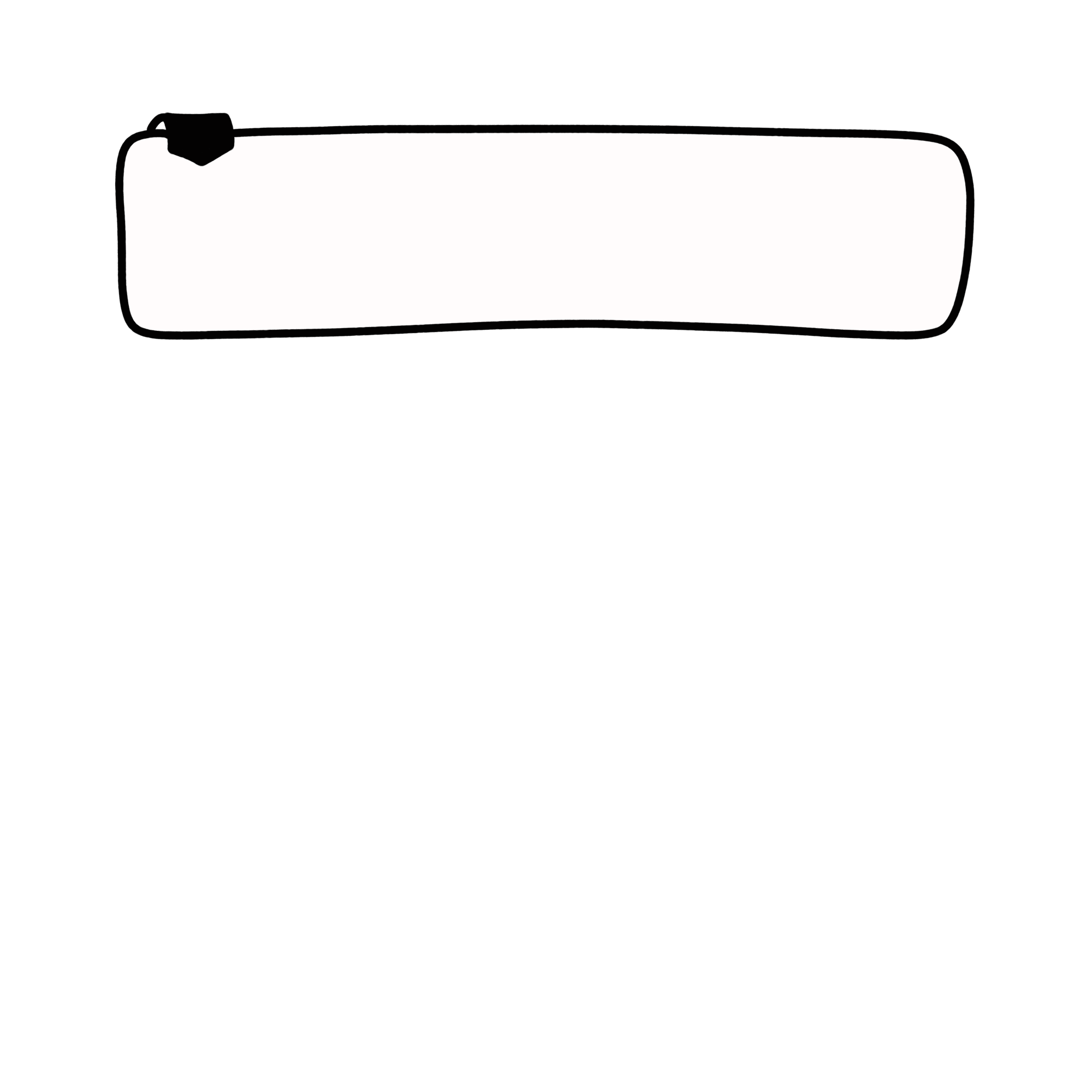 Szkoła Hipolita na medal!
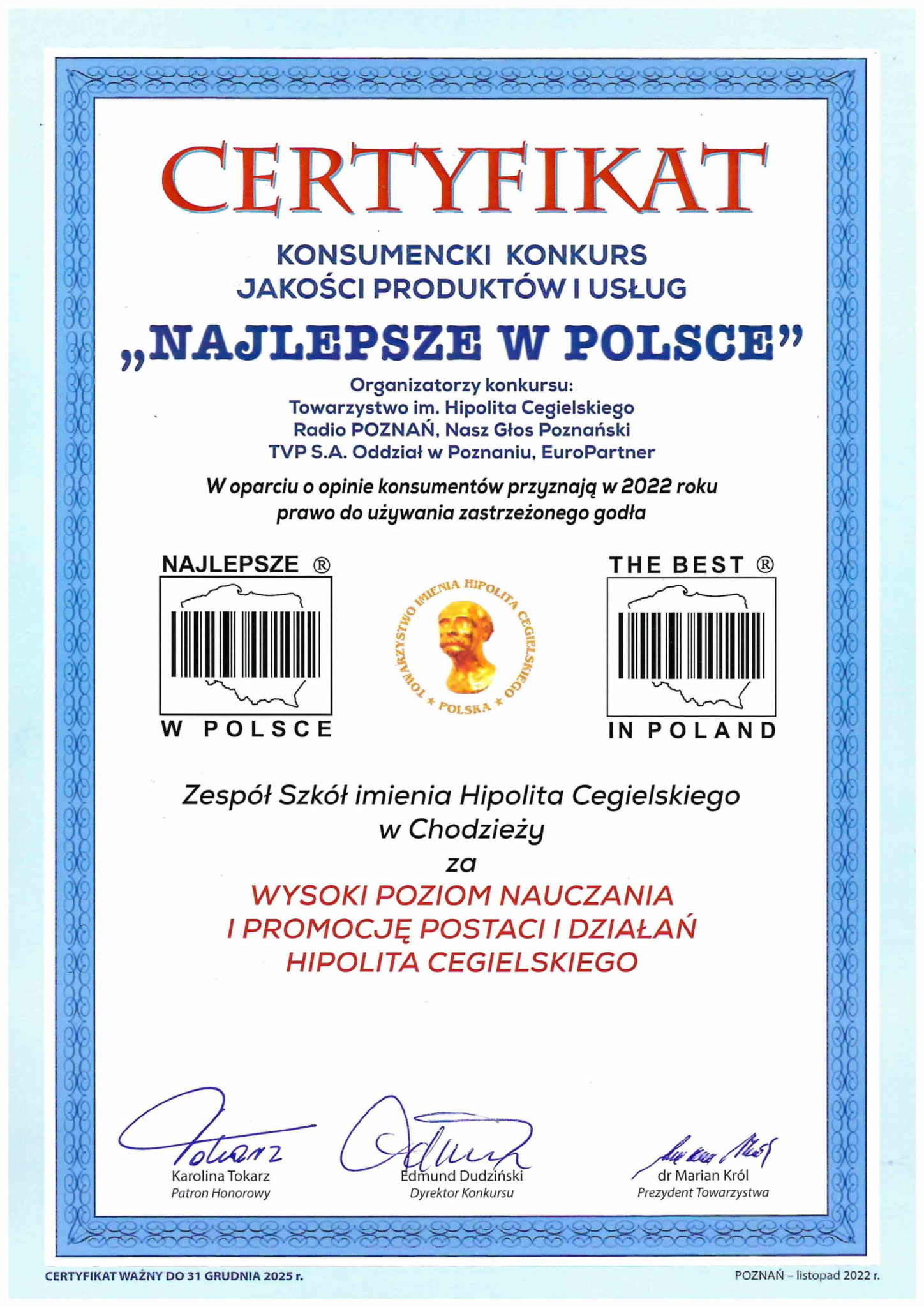 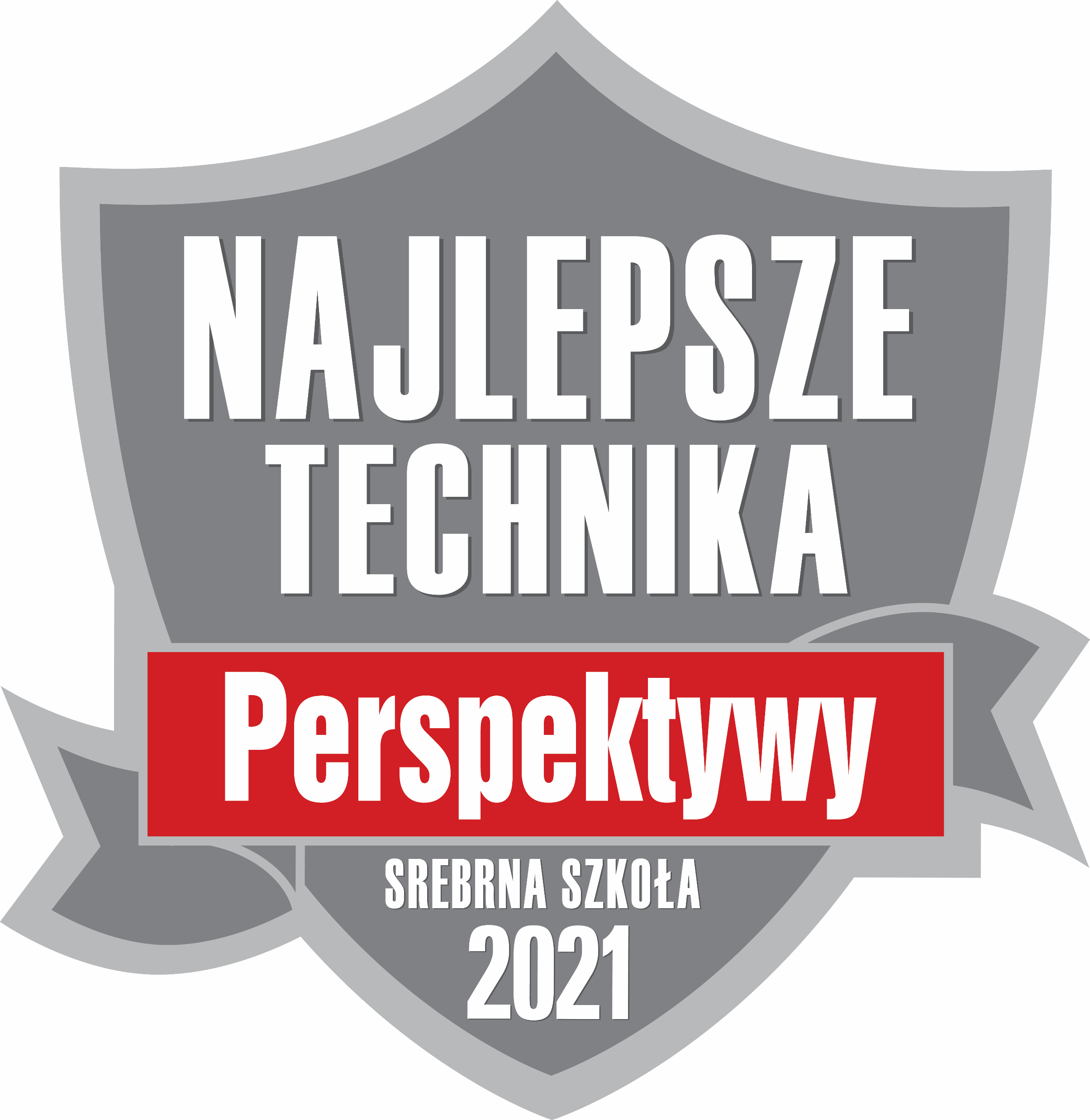 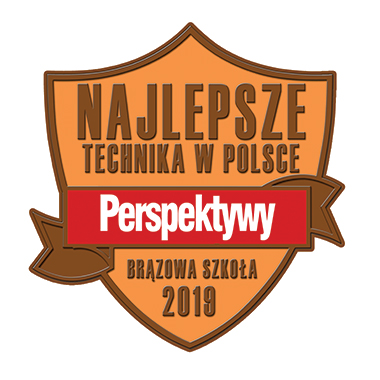 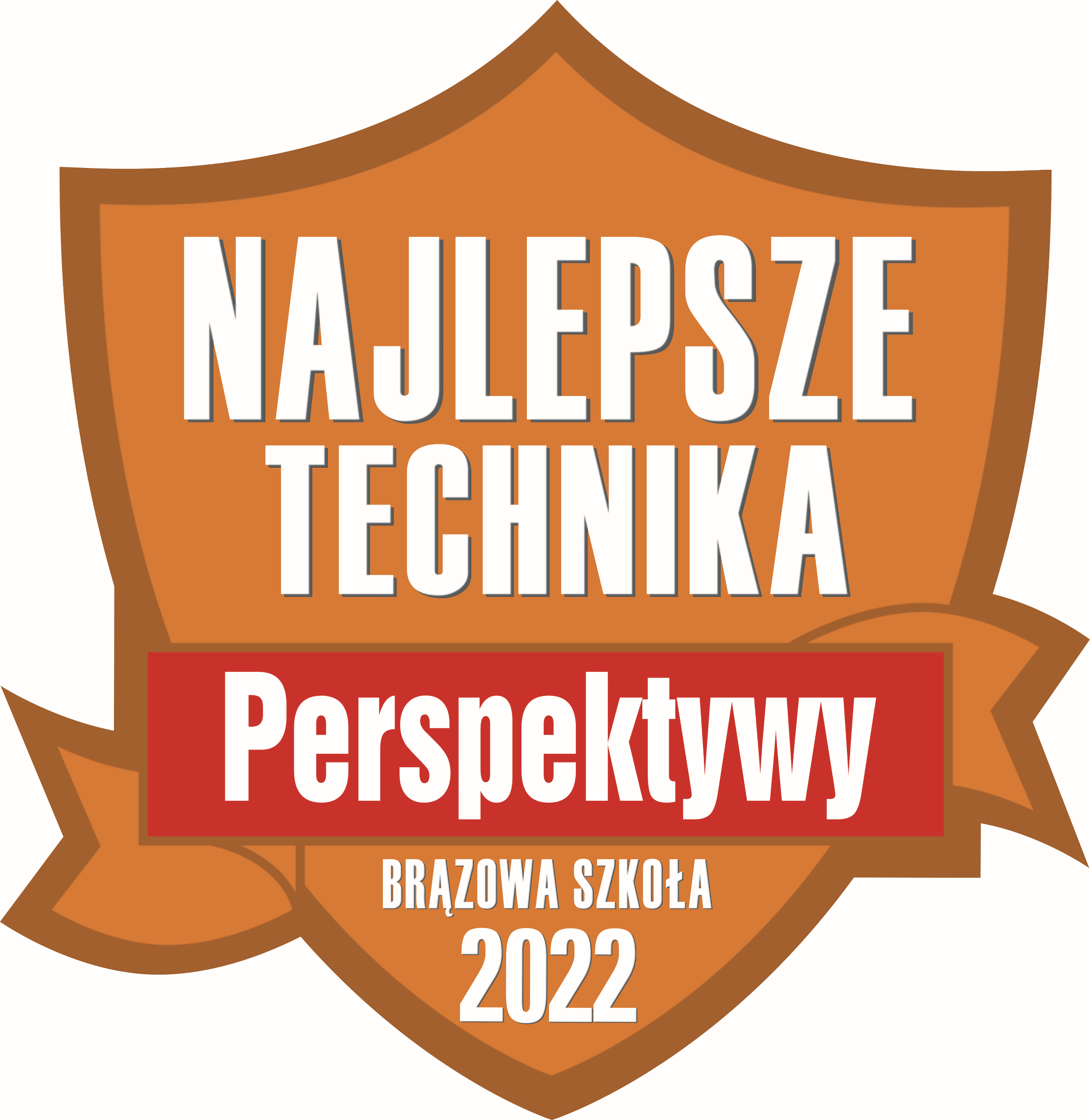 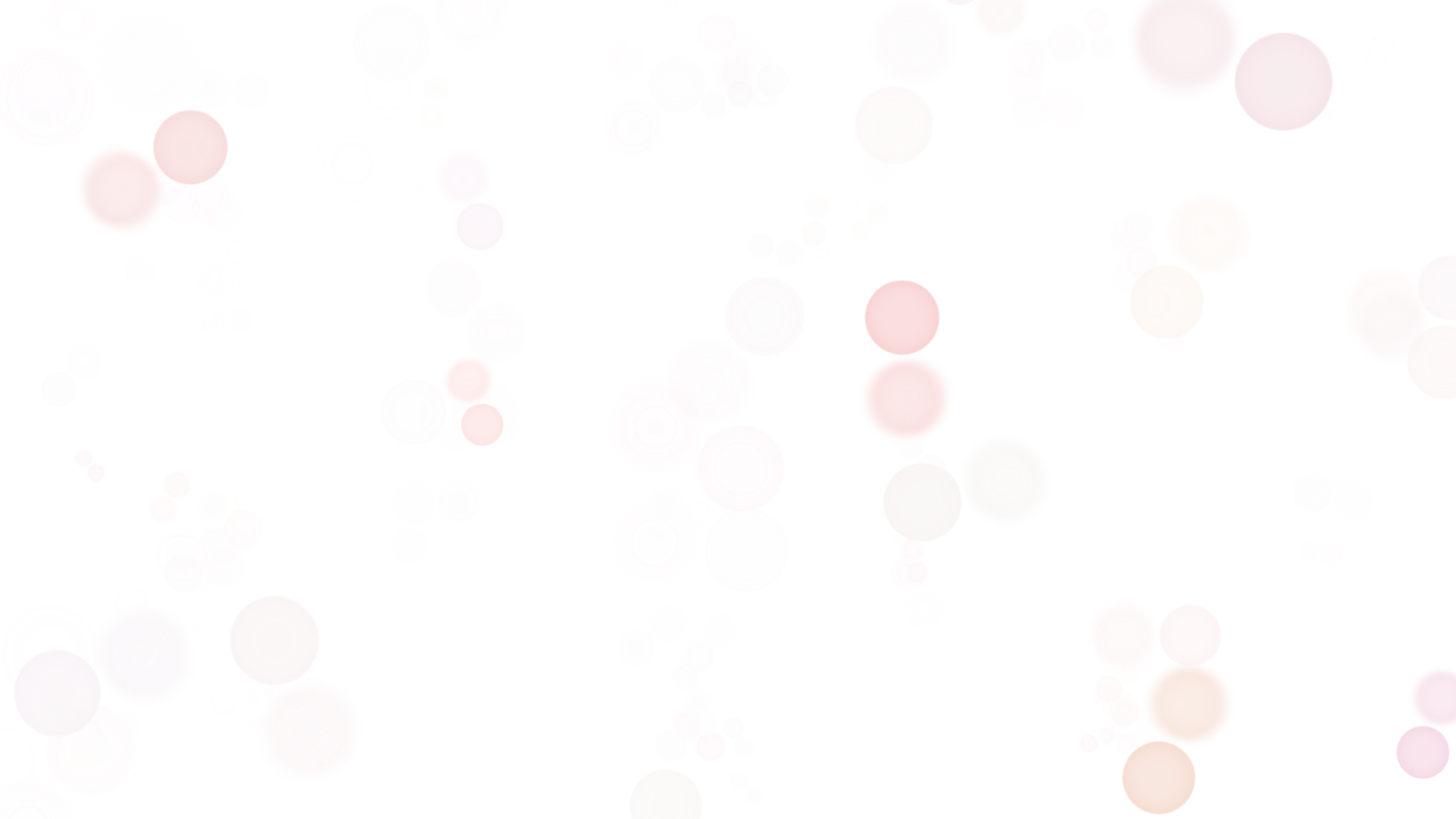 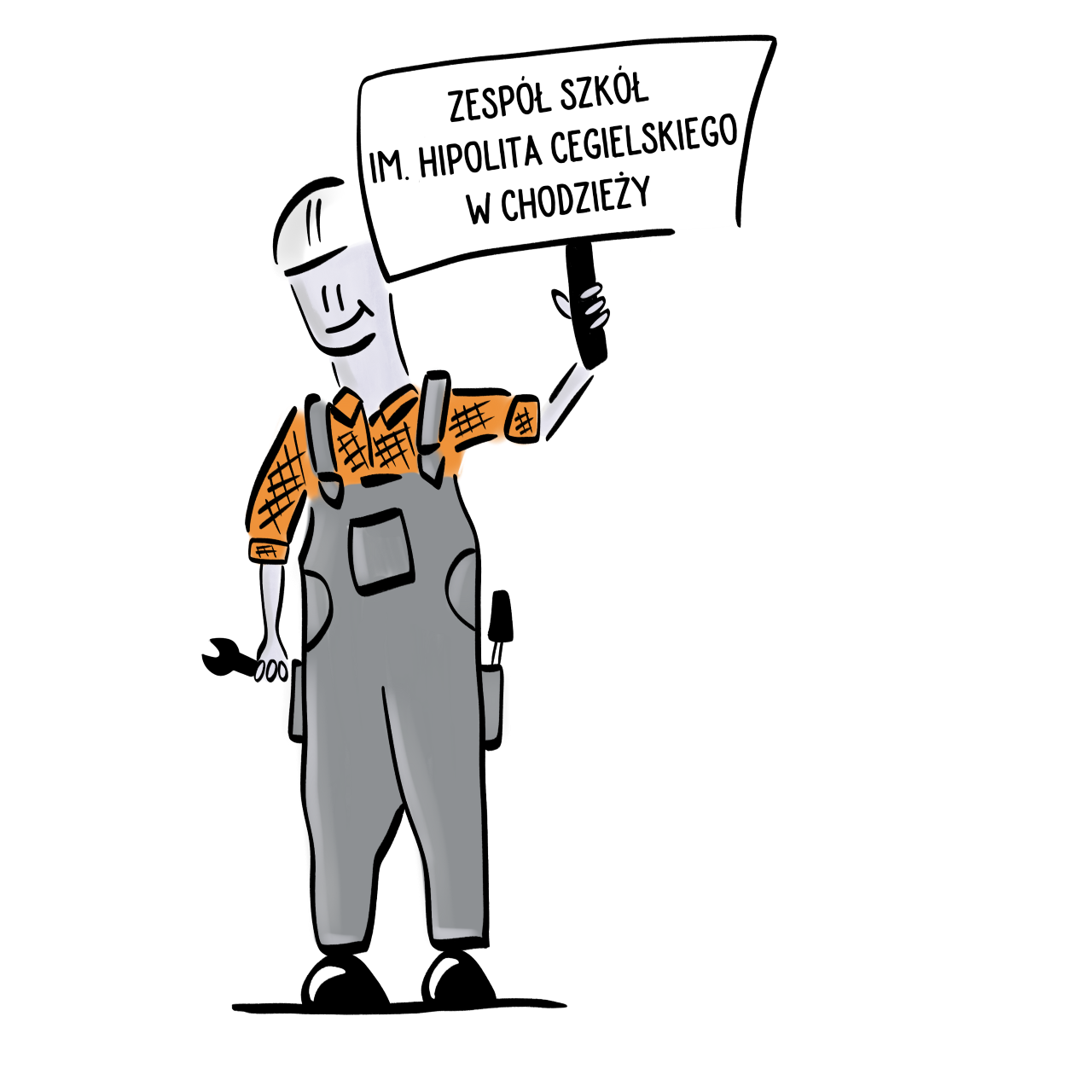 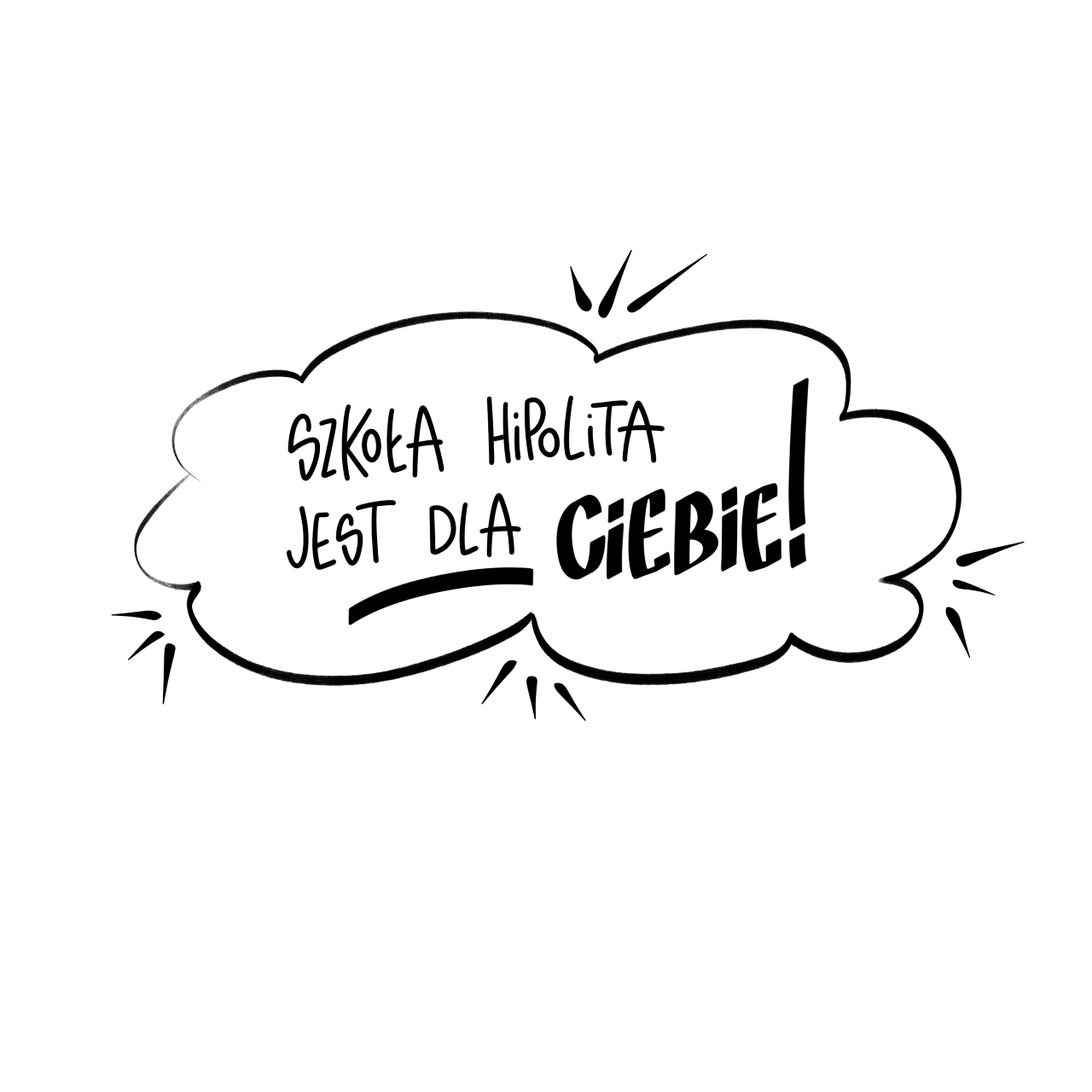 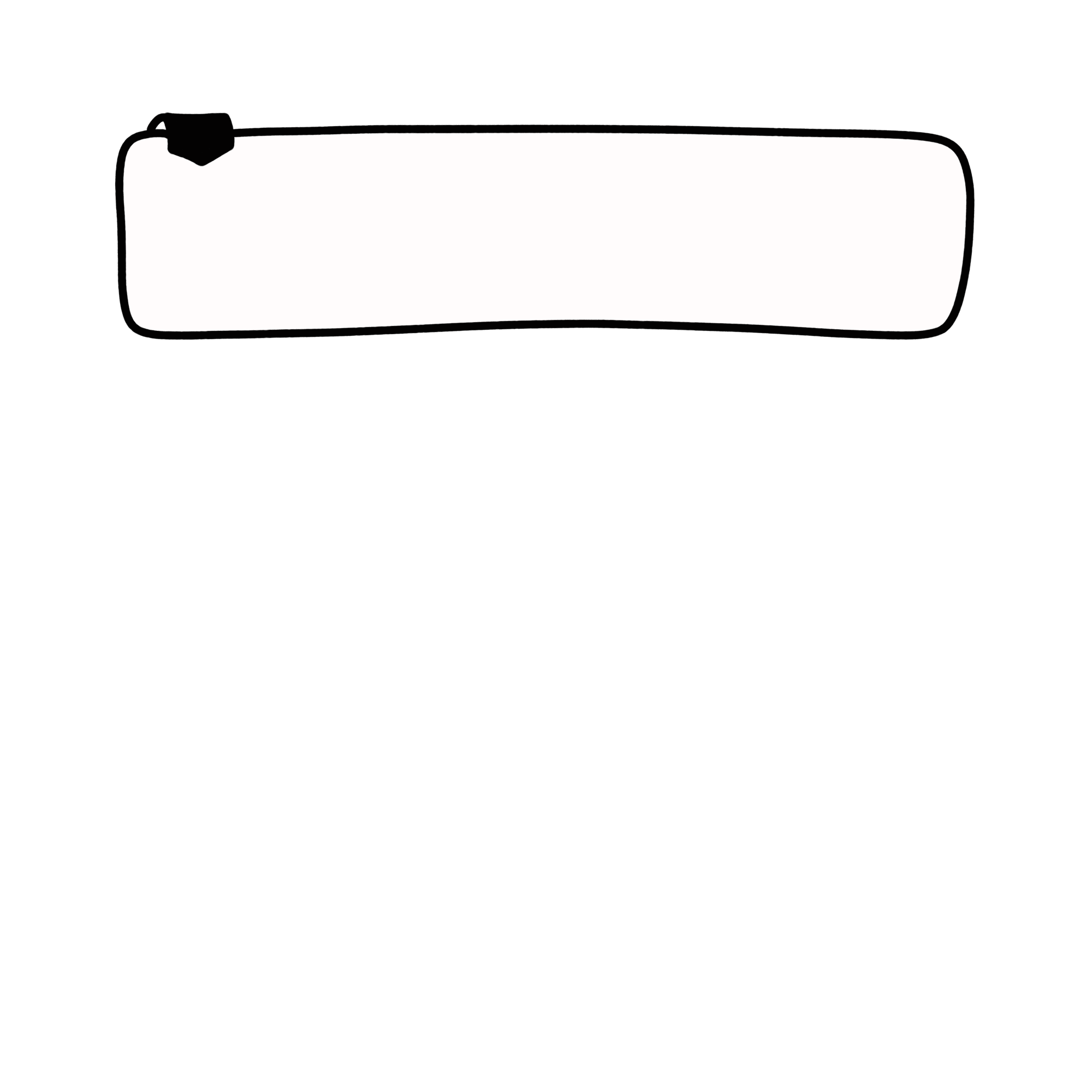 WYMAGANE  DOKUMENTY
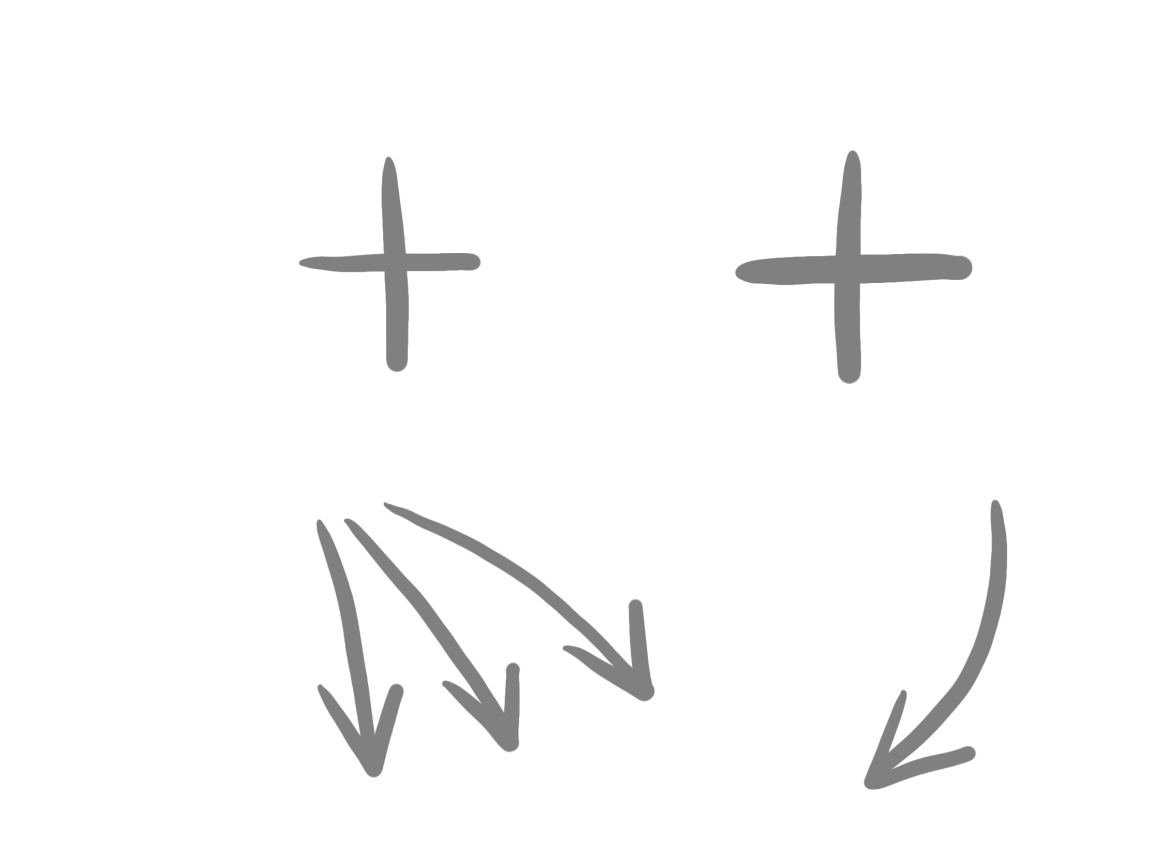 Podanie (druk dostępny w sekretariacie szkoły lub na stronie internetowej)
Świadectwo ukończenia szkoły podstawowej i zaświadczenie  o wynikach egzaminu ósmoklasisty 
Orzeczenie lekarskie o braku przeciwwskazań do podjęcia nauki zawodu
Zaświadczenie o praktykach dla kandydatów do szkoły branżowej I stopnia
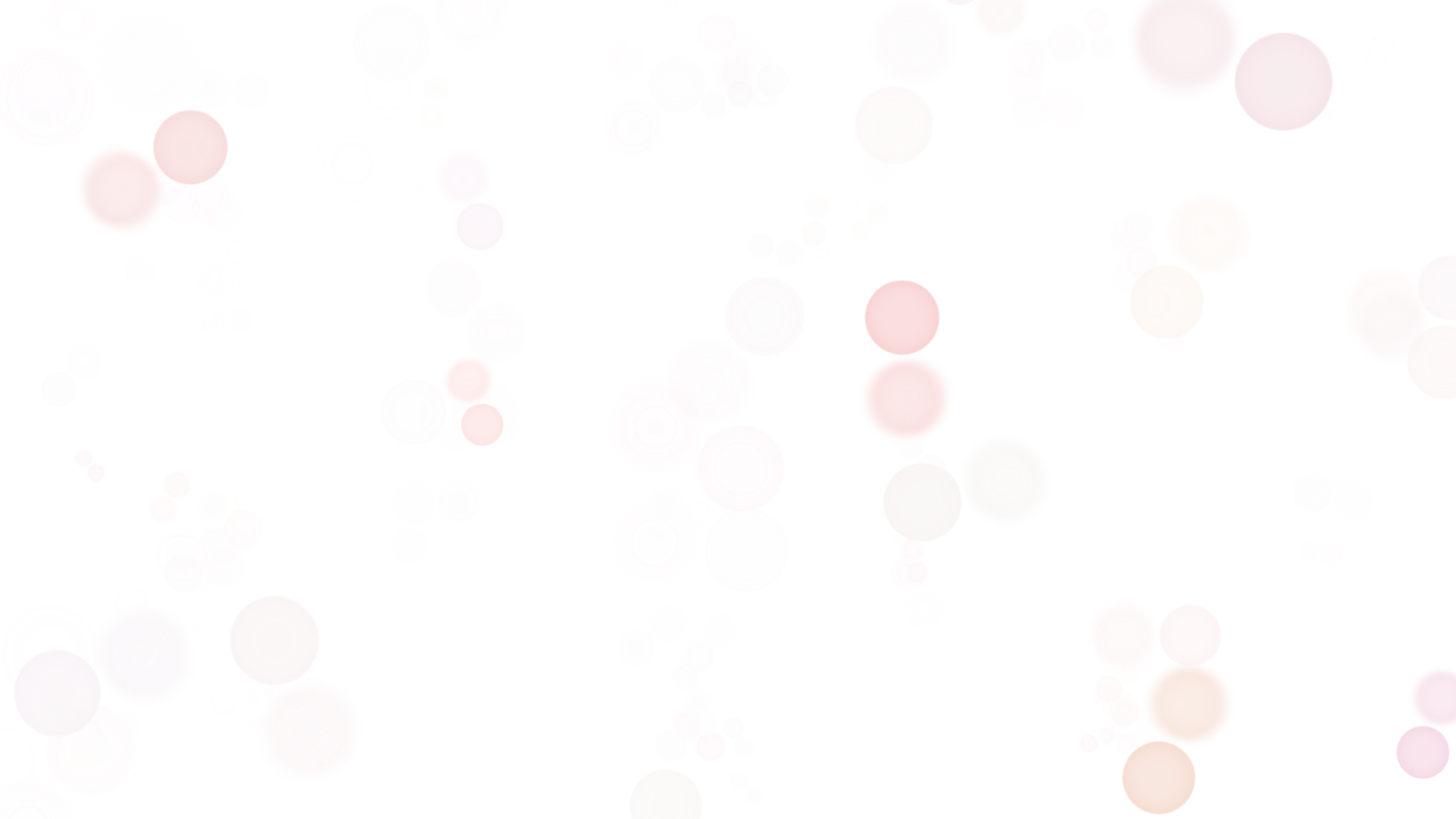 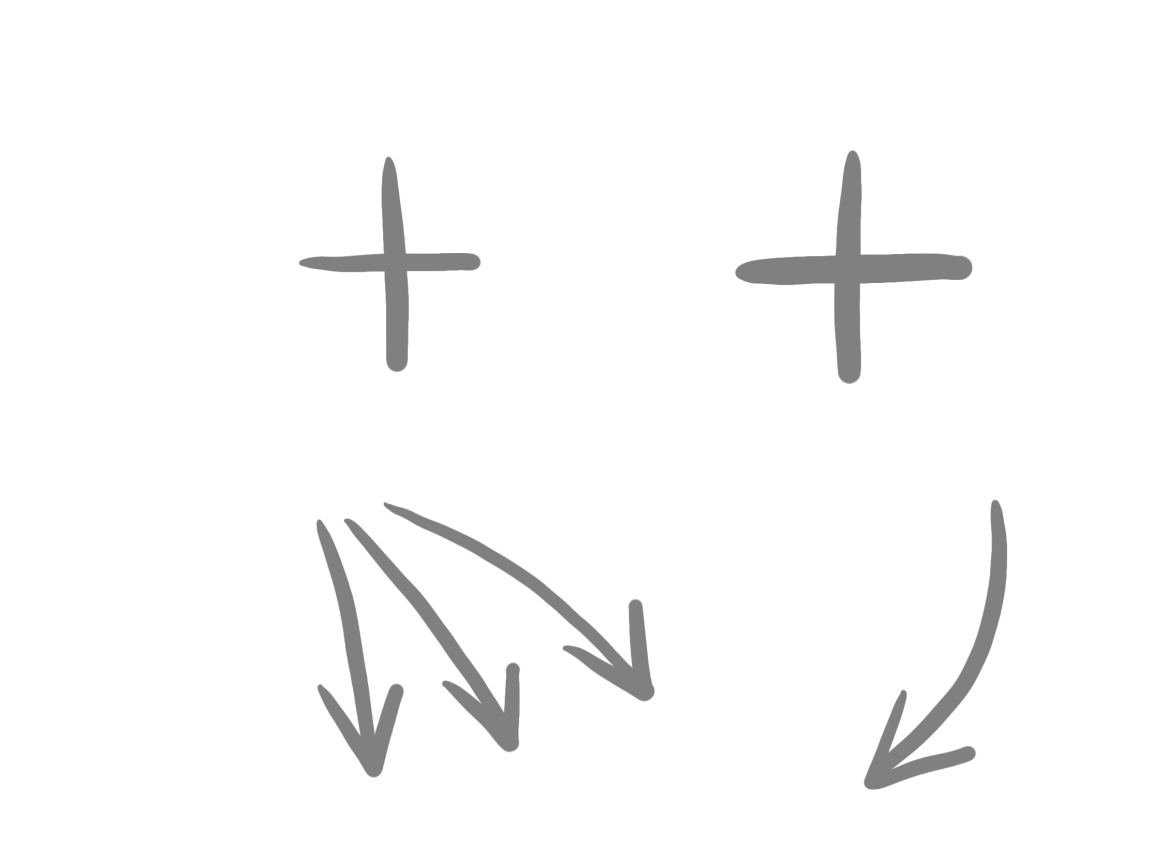 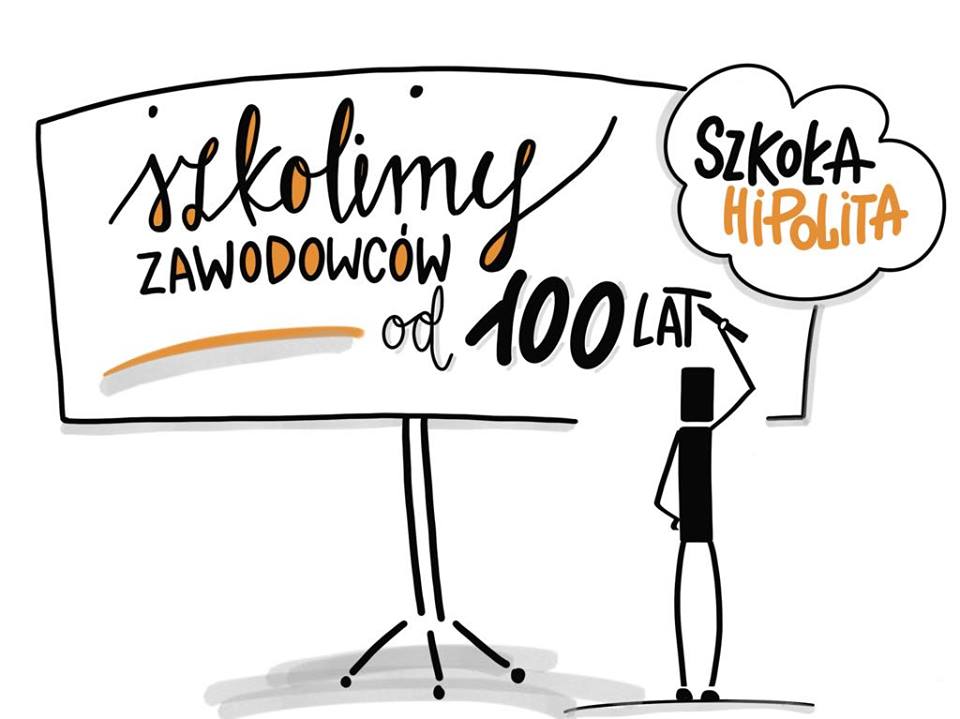 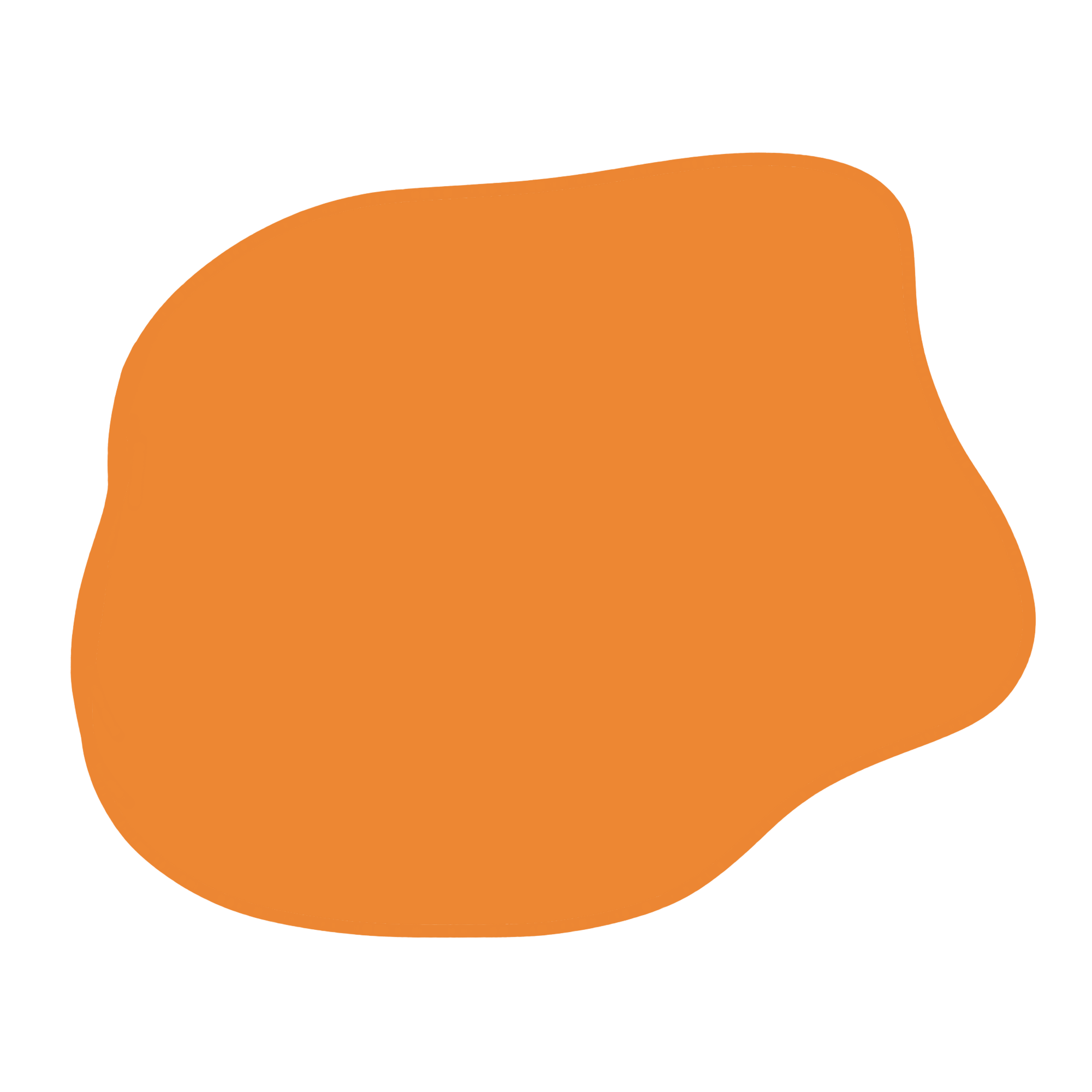 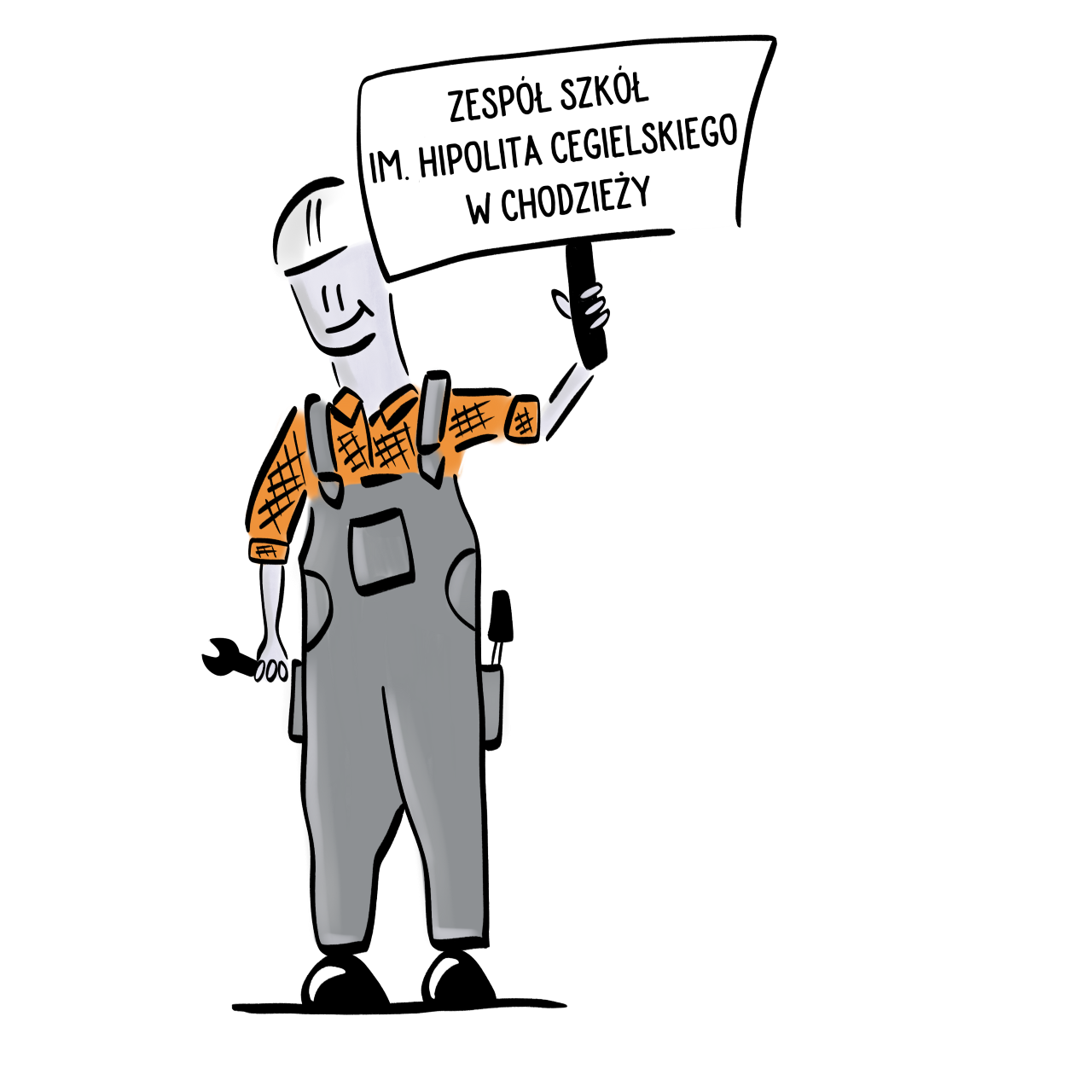 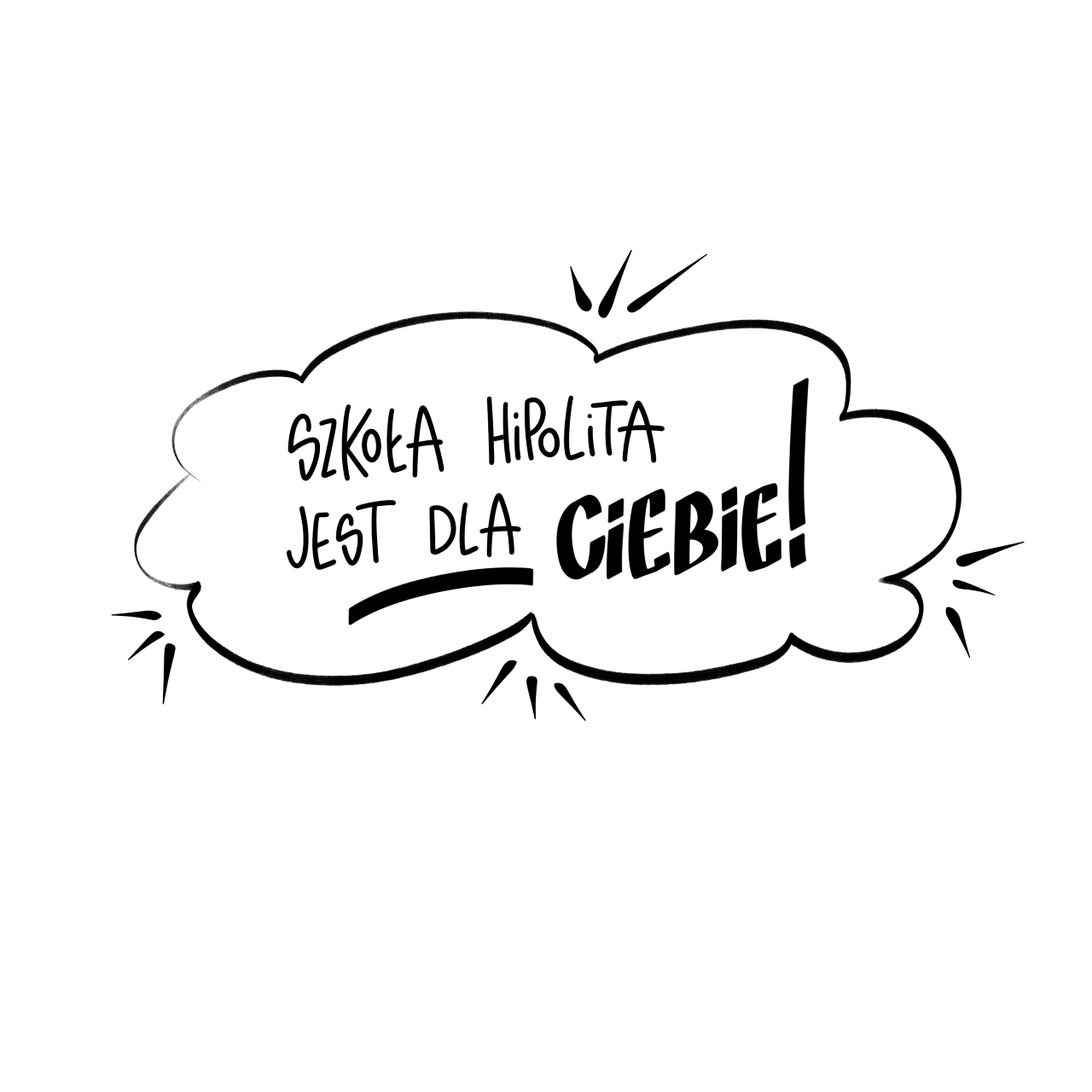 ul. Prymasa Stefana Wyszyńskiego 2
64-800 Chodzież
tel.fax / (67) 281 01 60
sekretariat@szkola.hipolita.pl
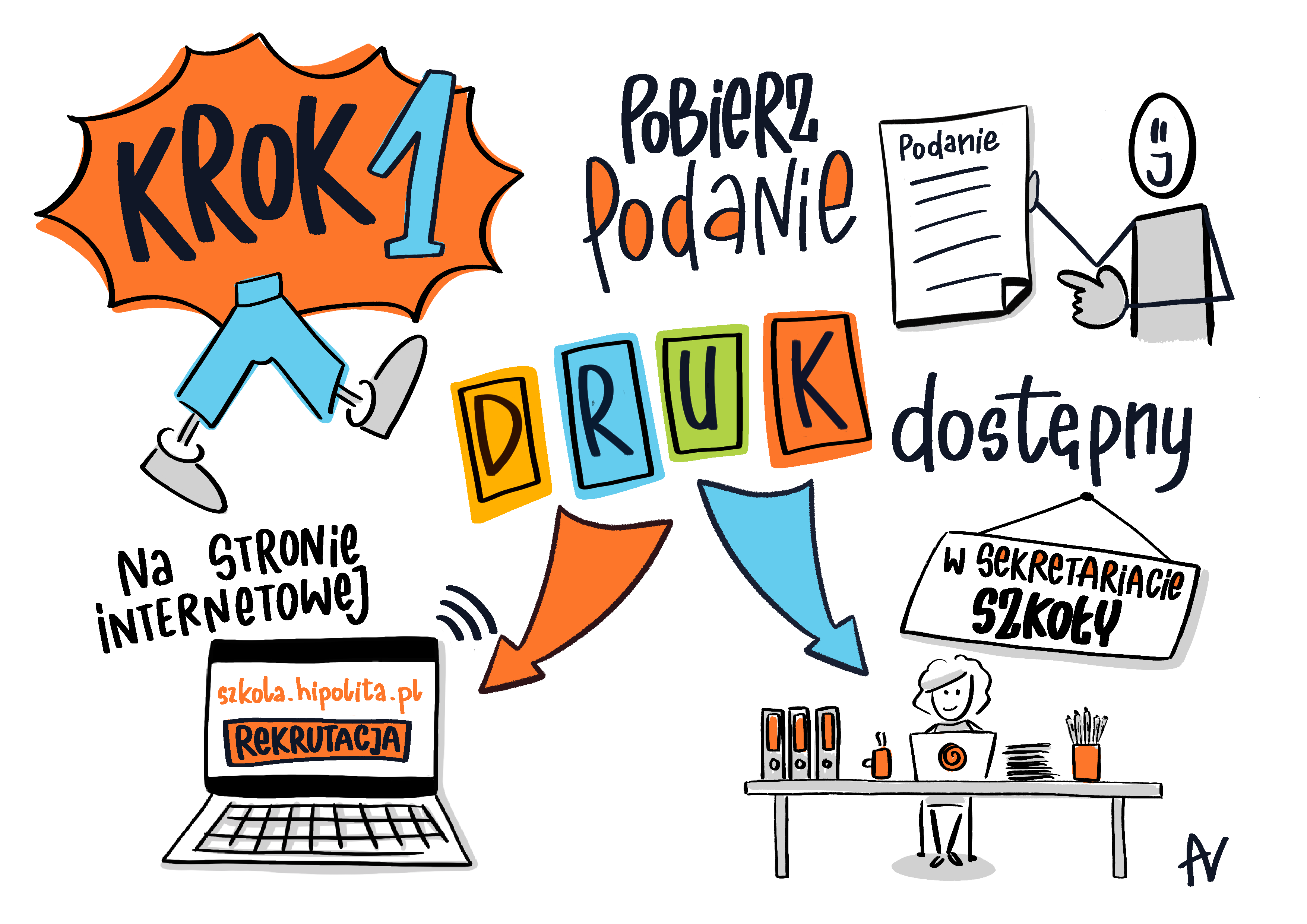 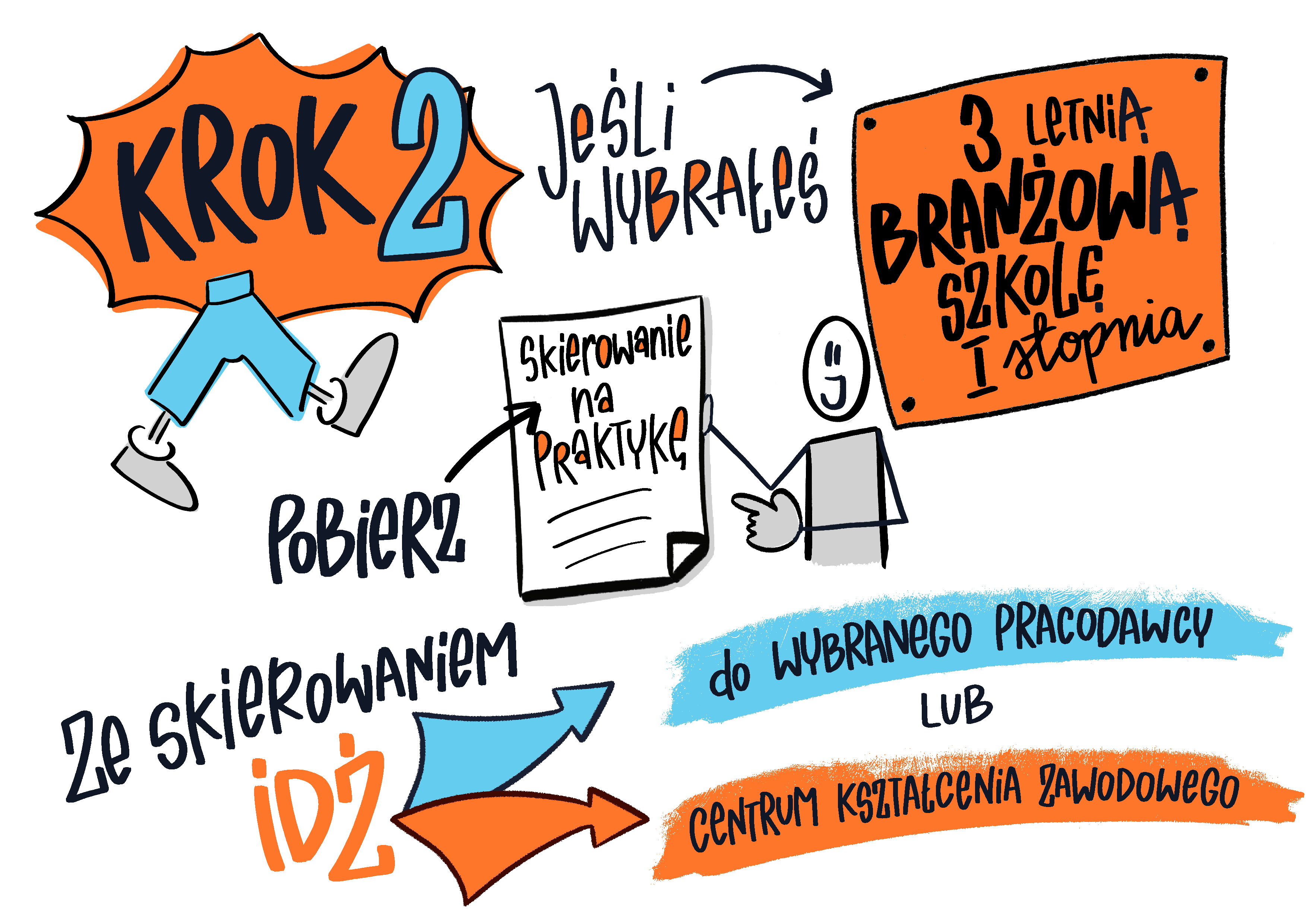 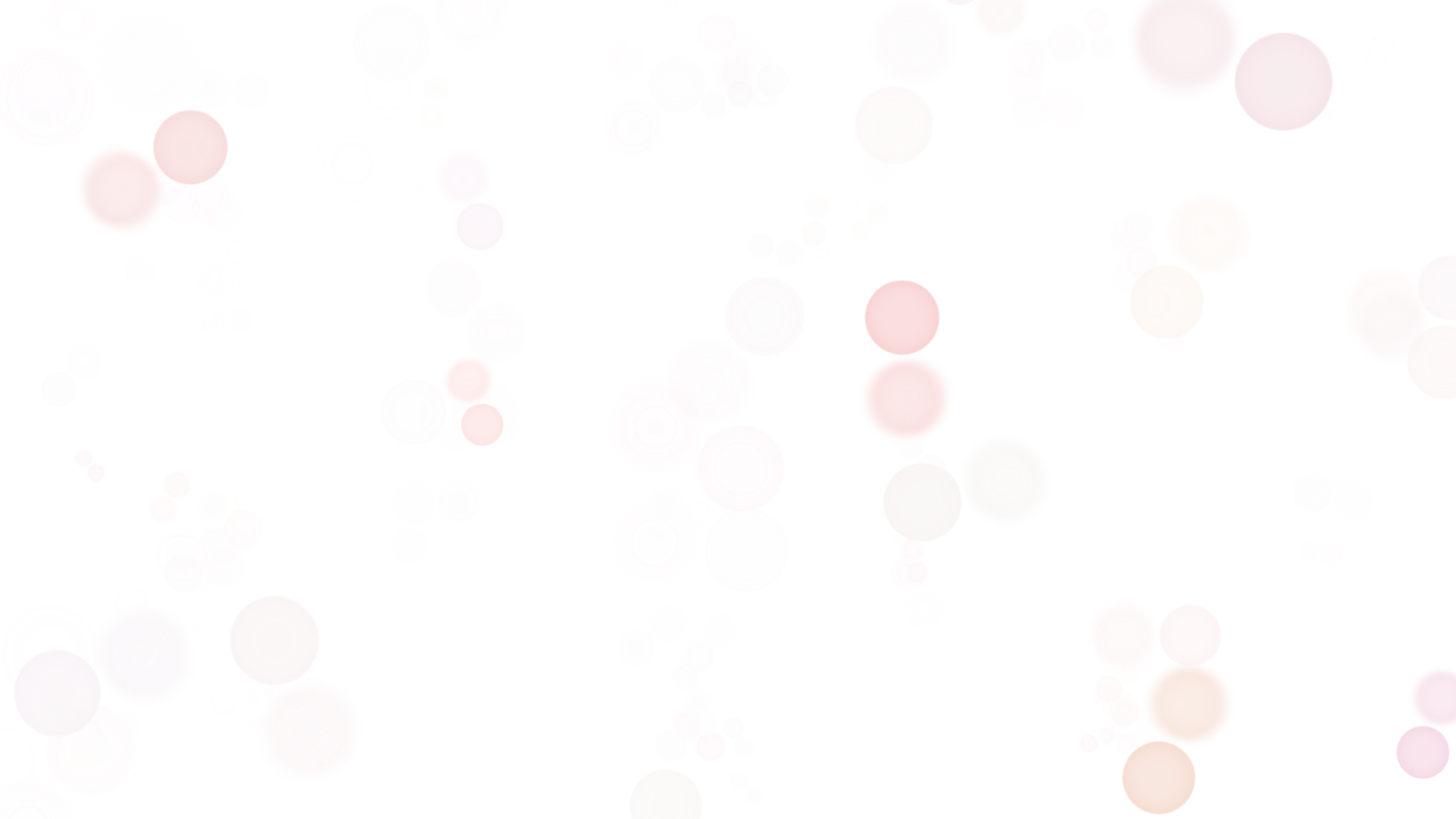 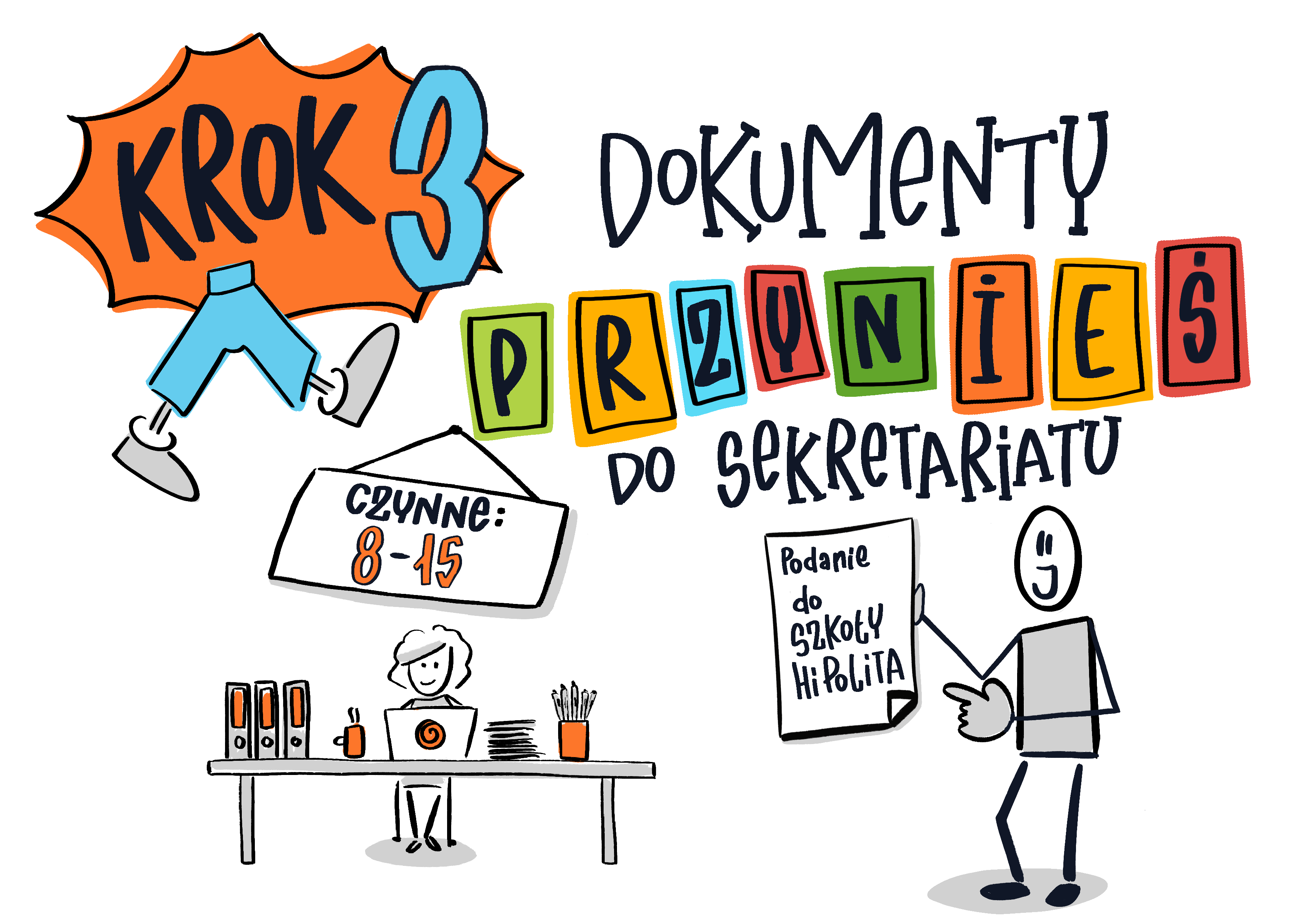 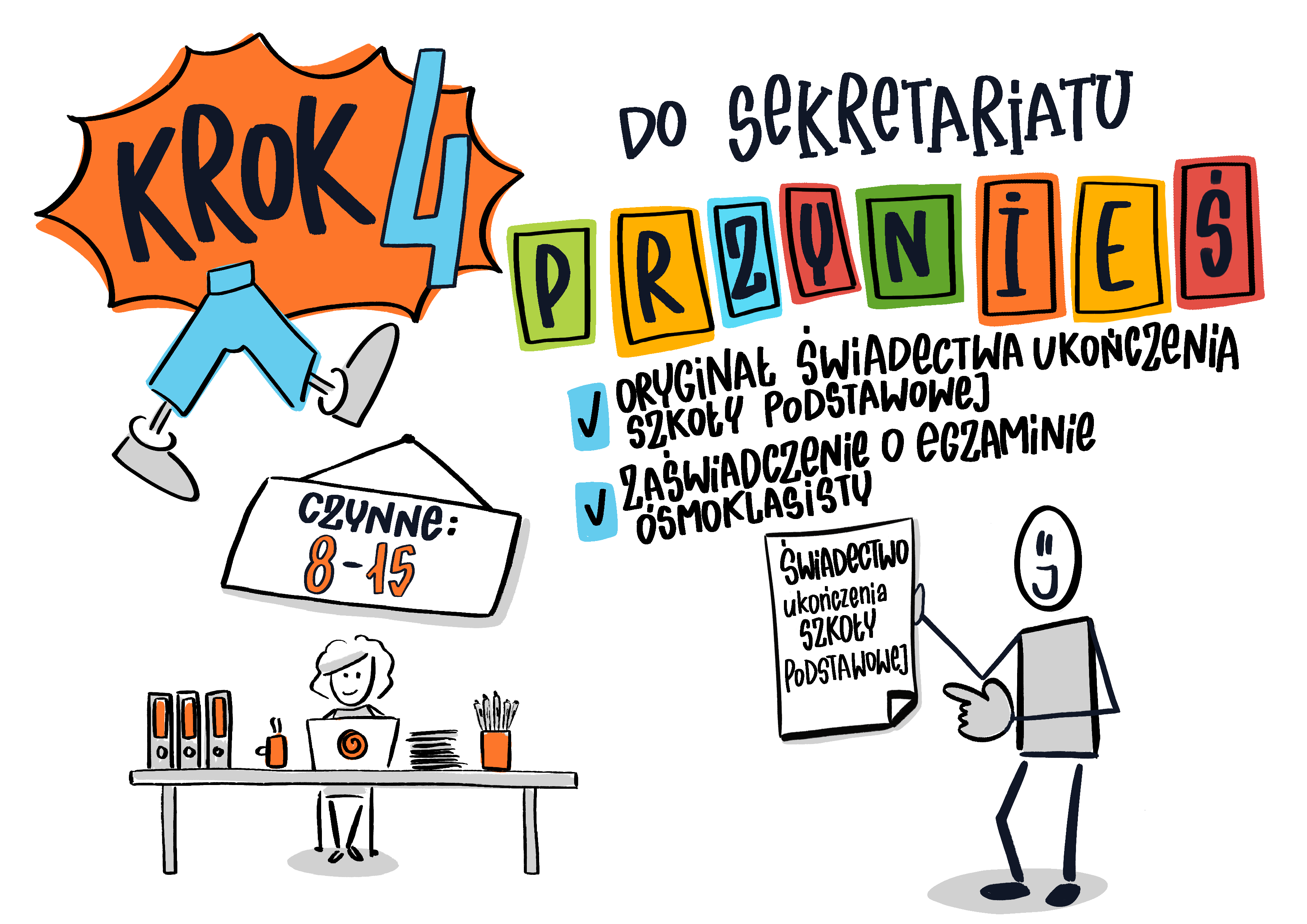 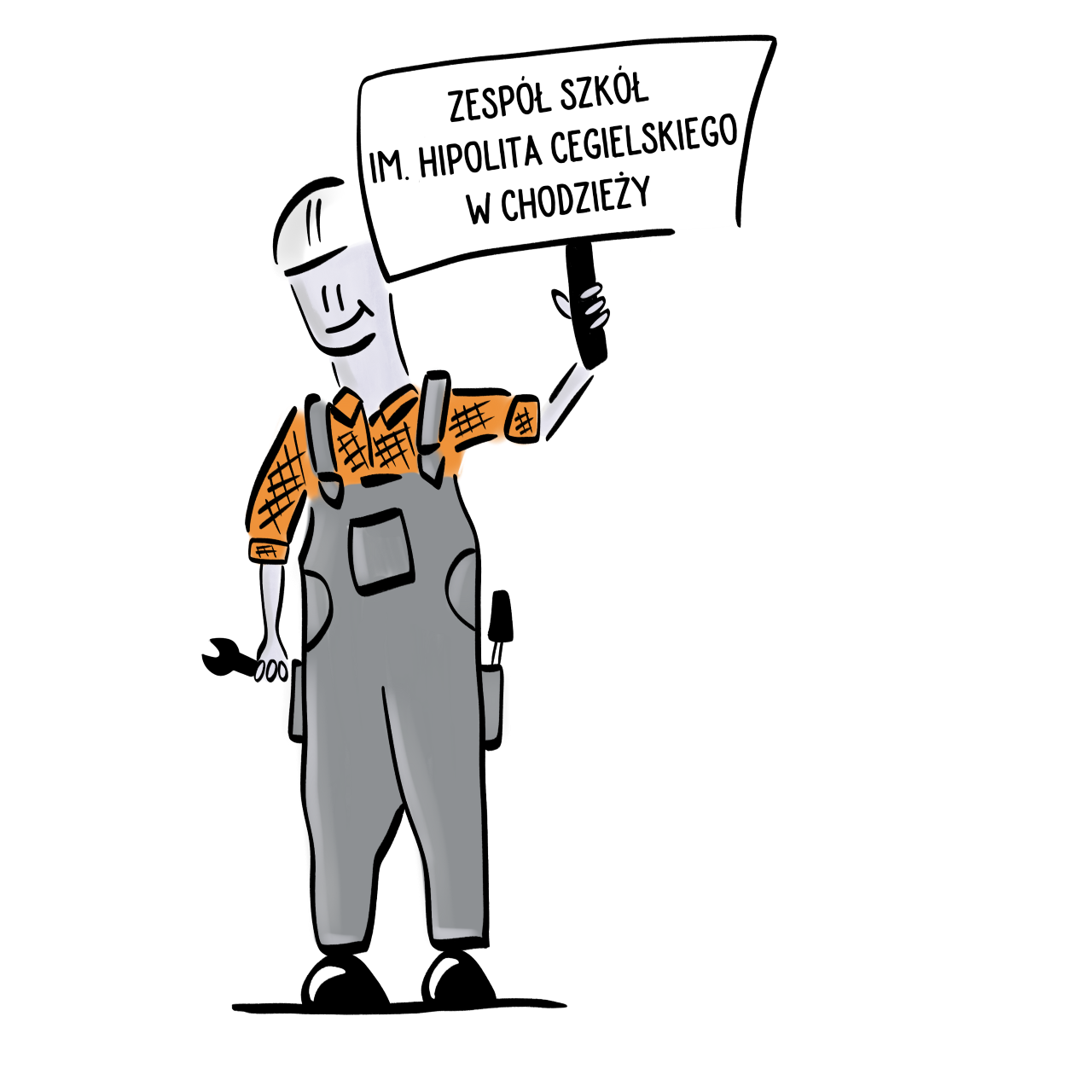 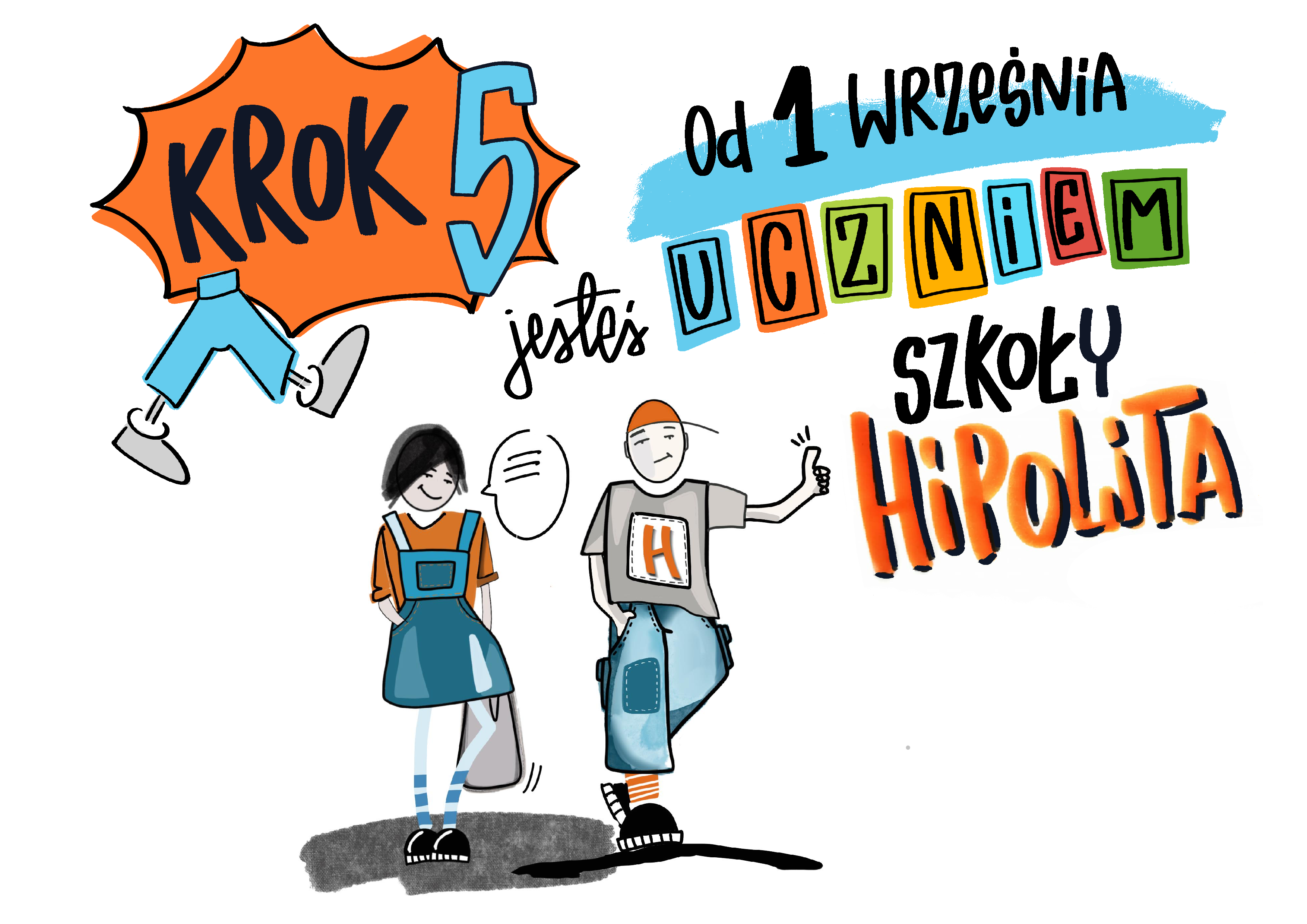 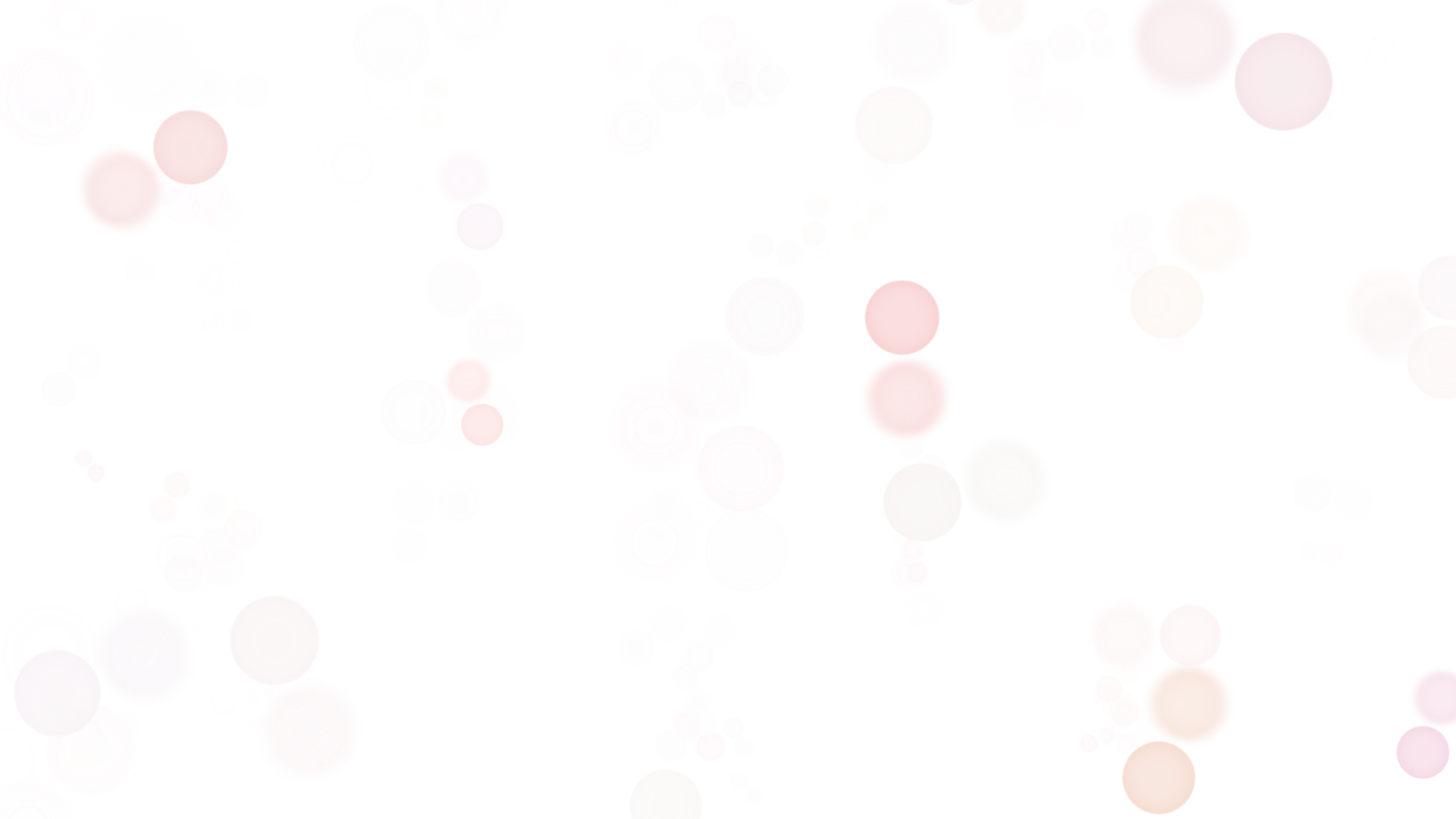 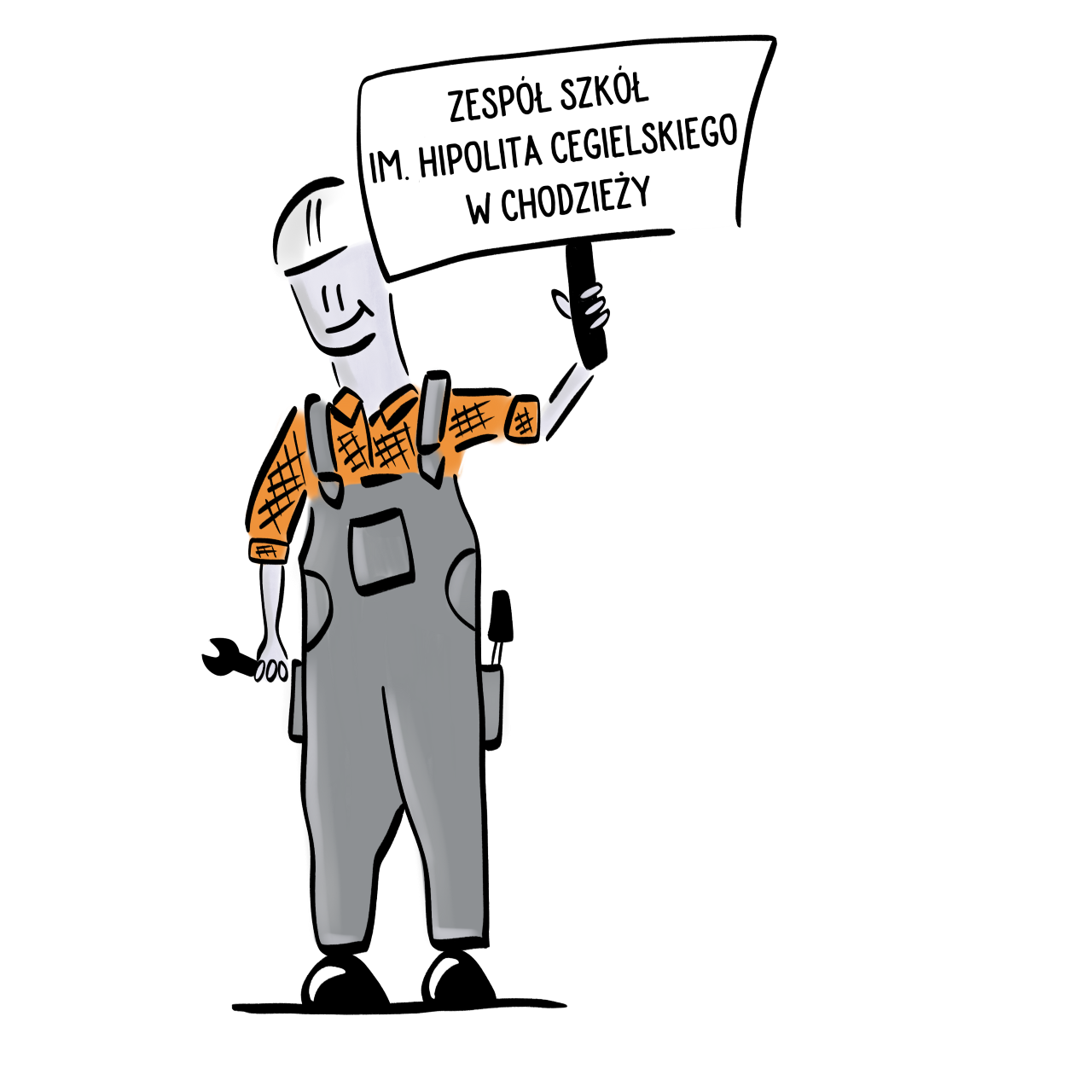 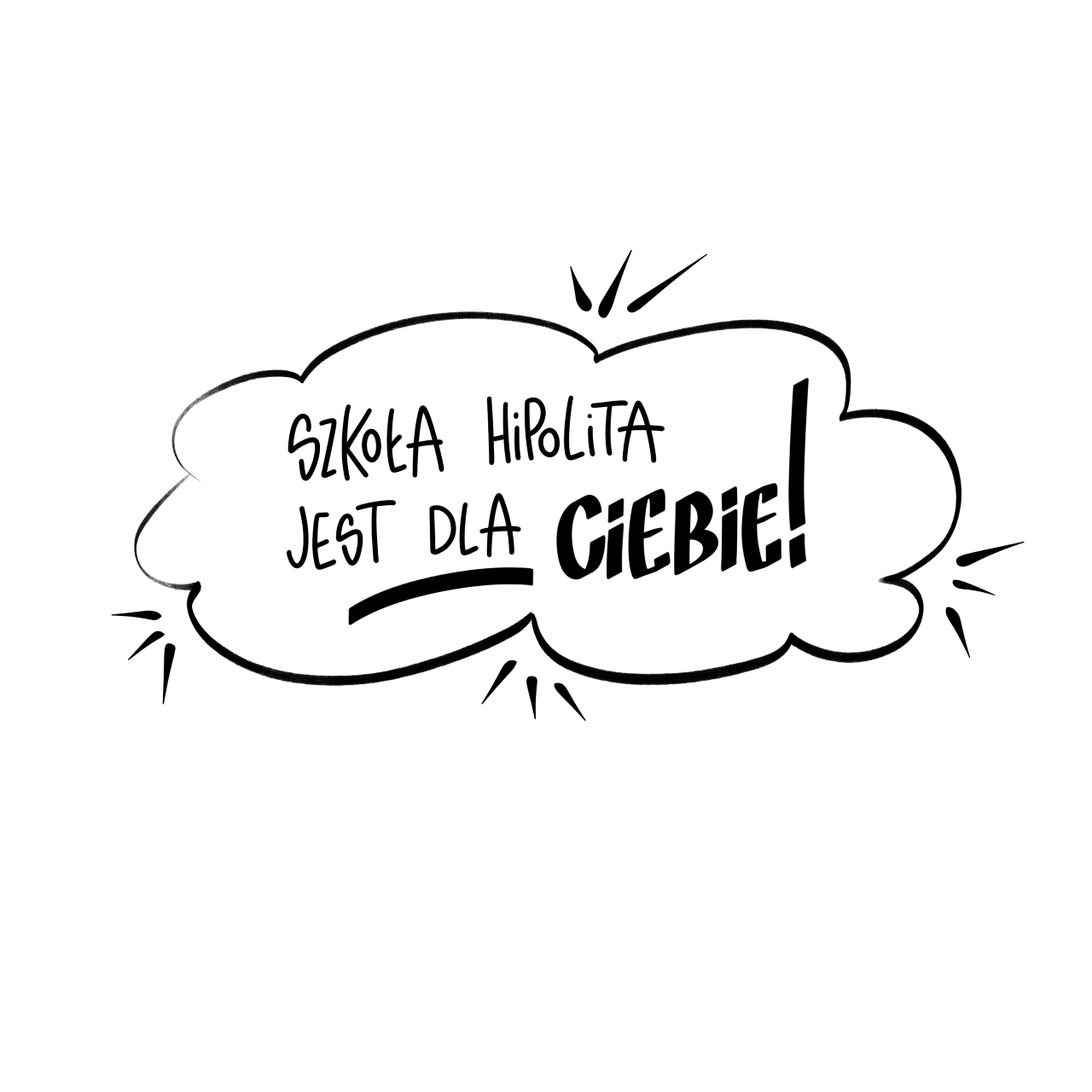 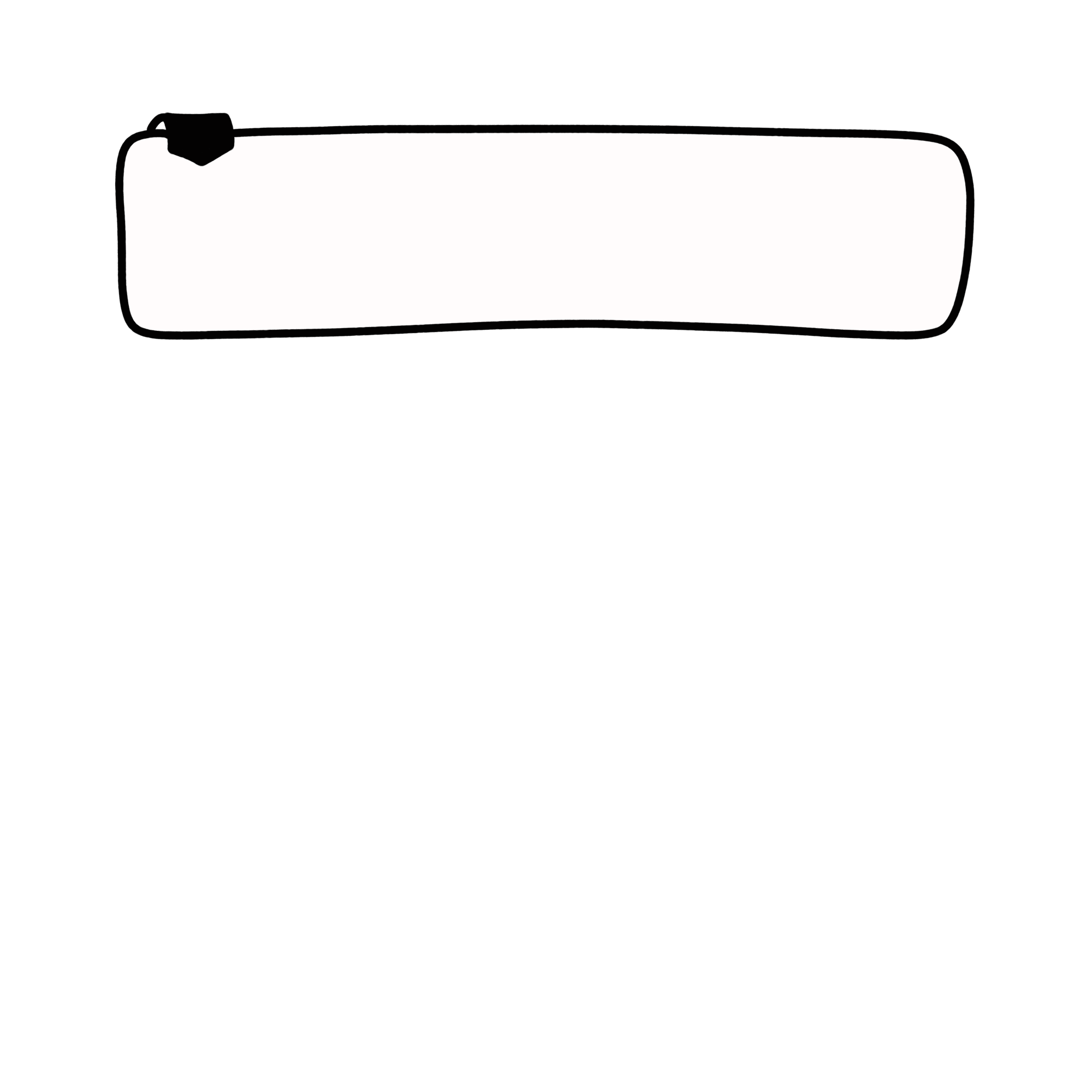 Dziękujemy za uwagę!
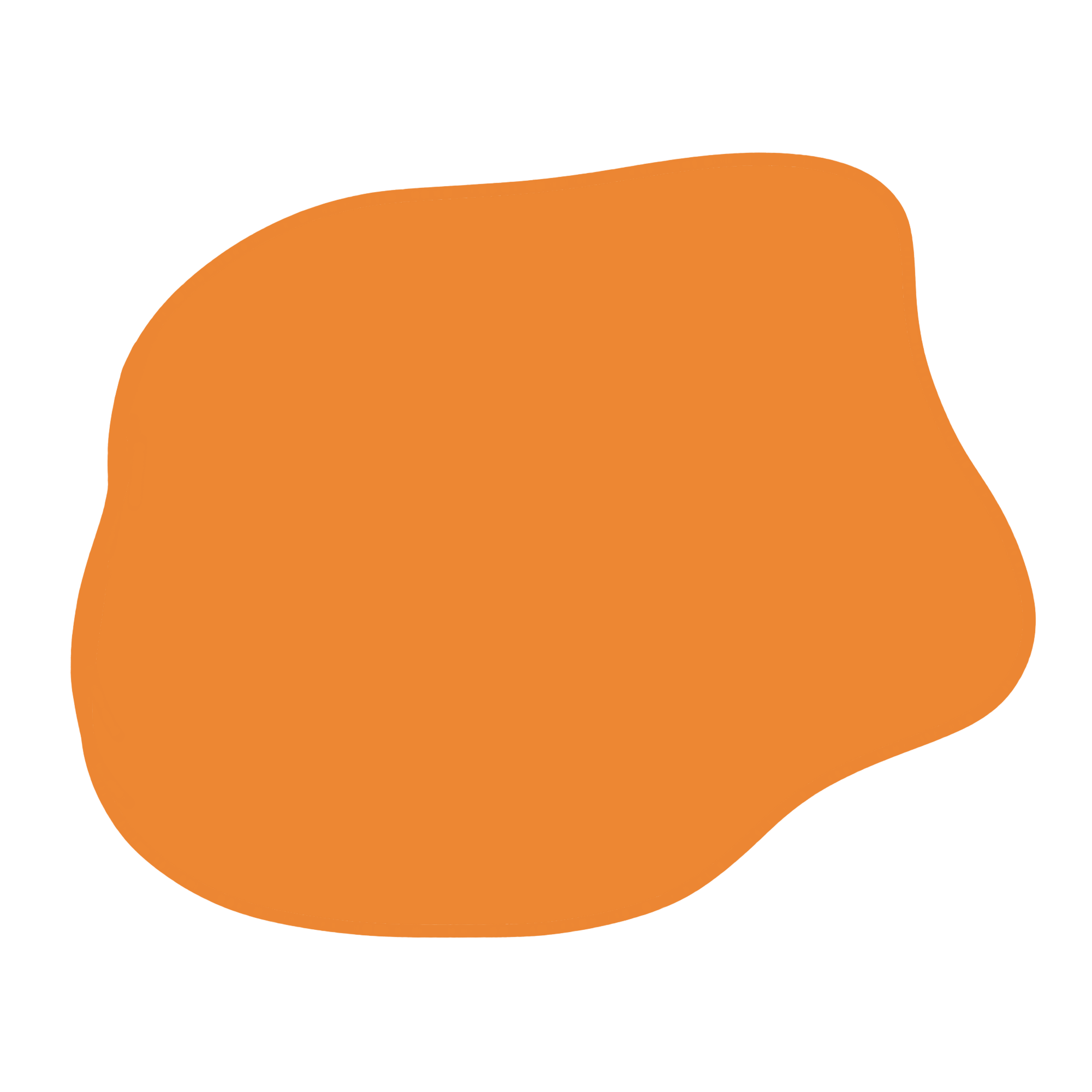 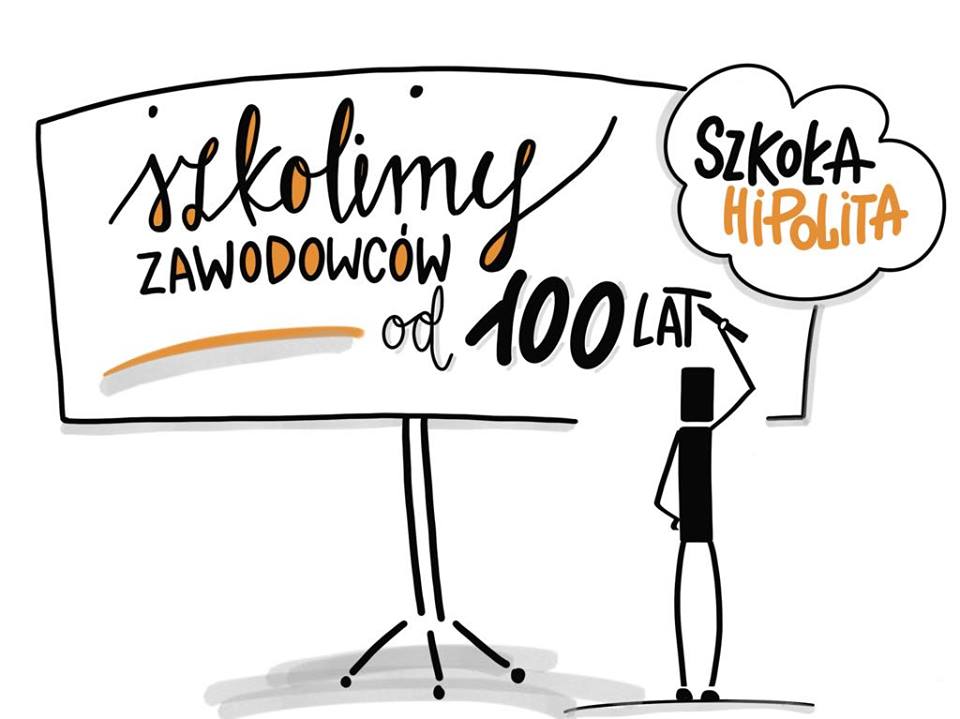 ul. Prymasa Stefana Wyszyńskiego 2
64-800 Chodzież
tel.fax / (67) 281 01 60
sekretariat@szkola.hipolita.pl
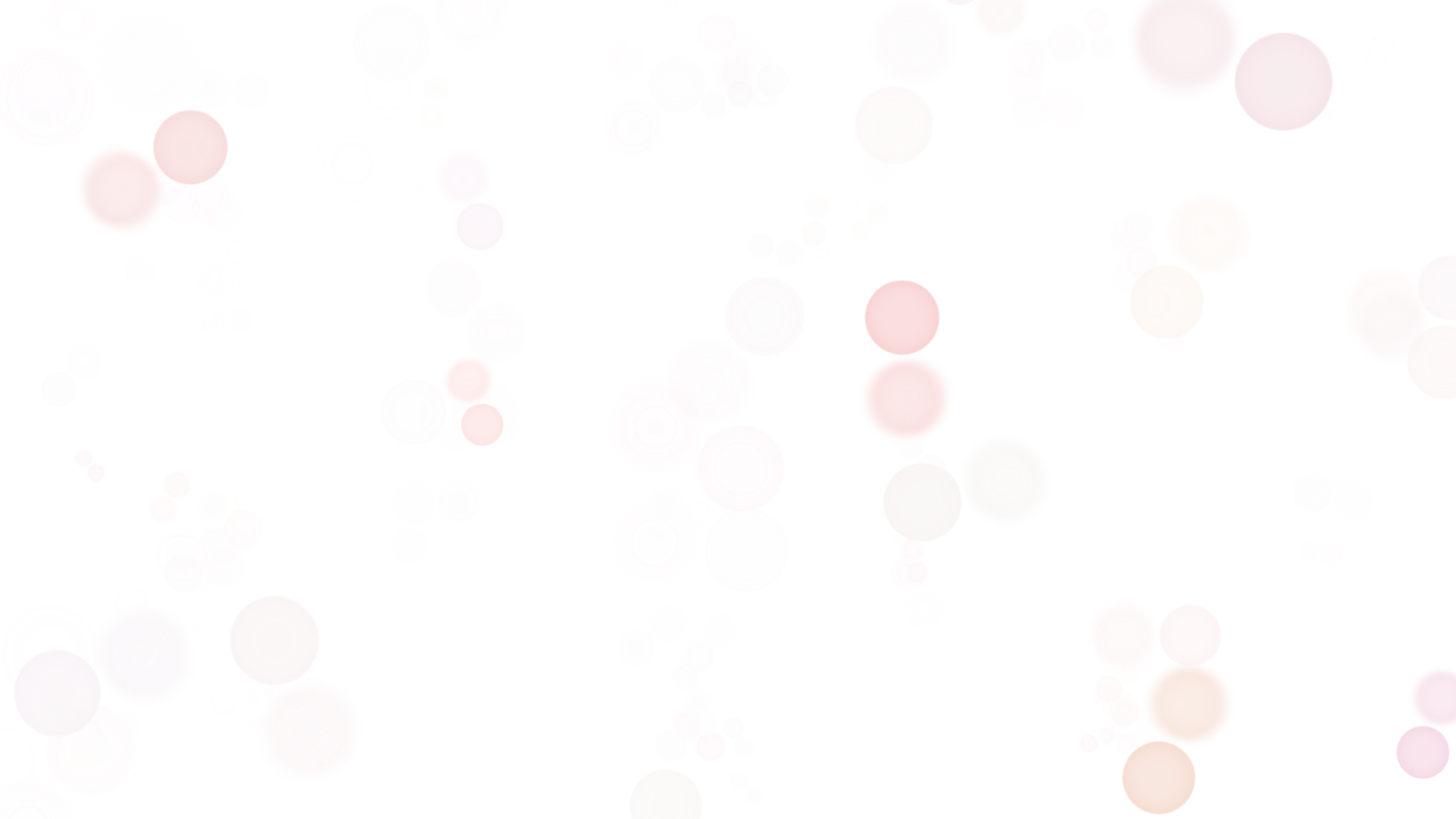 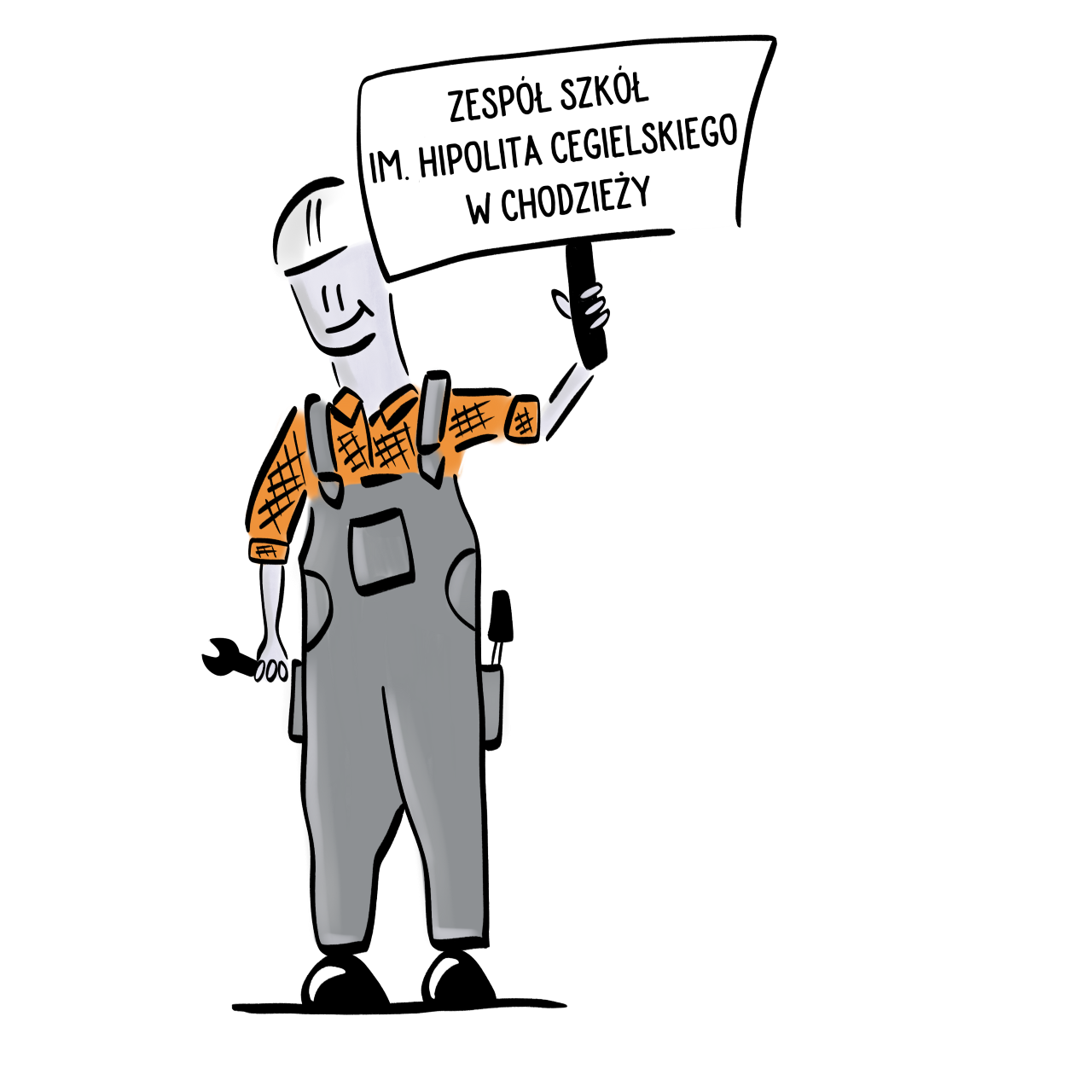 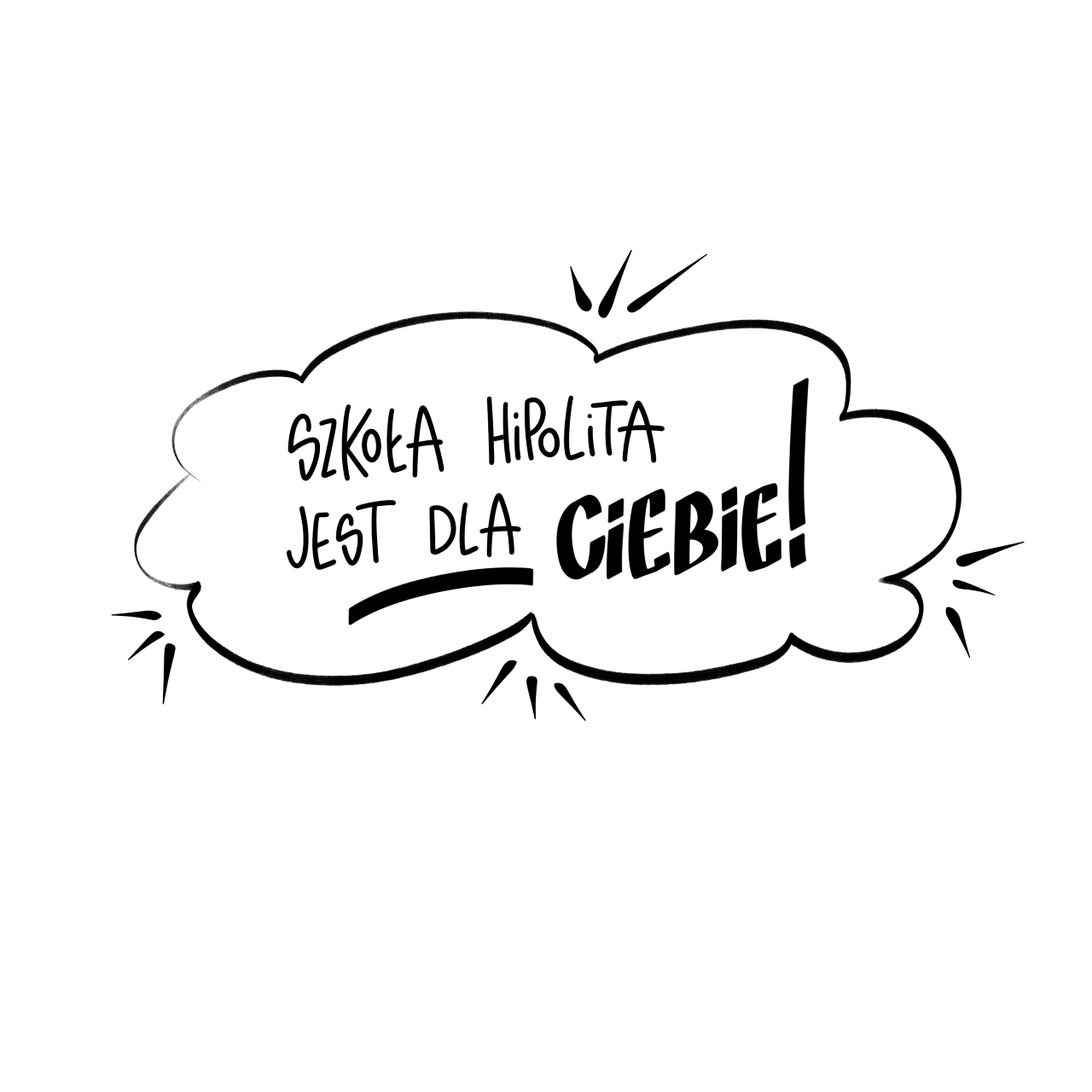 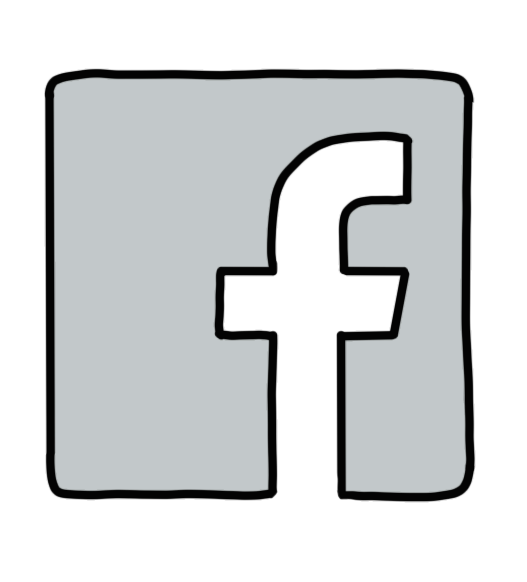 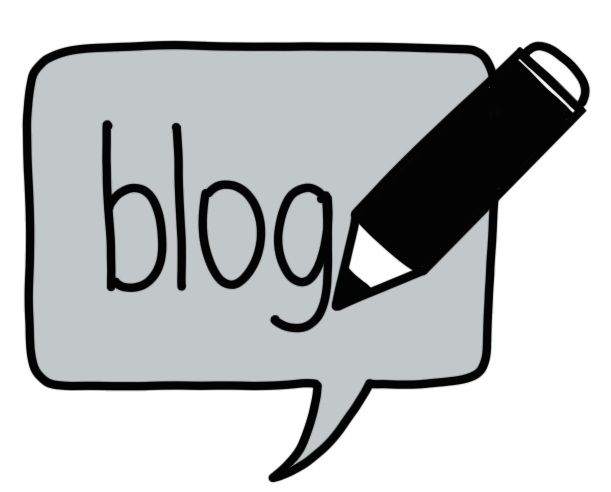 https://www.facebook.com/ZsChodziezPL
https://www. szkola.hipolita.pl